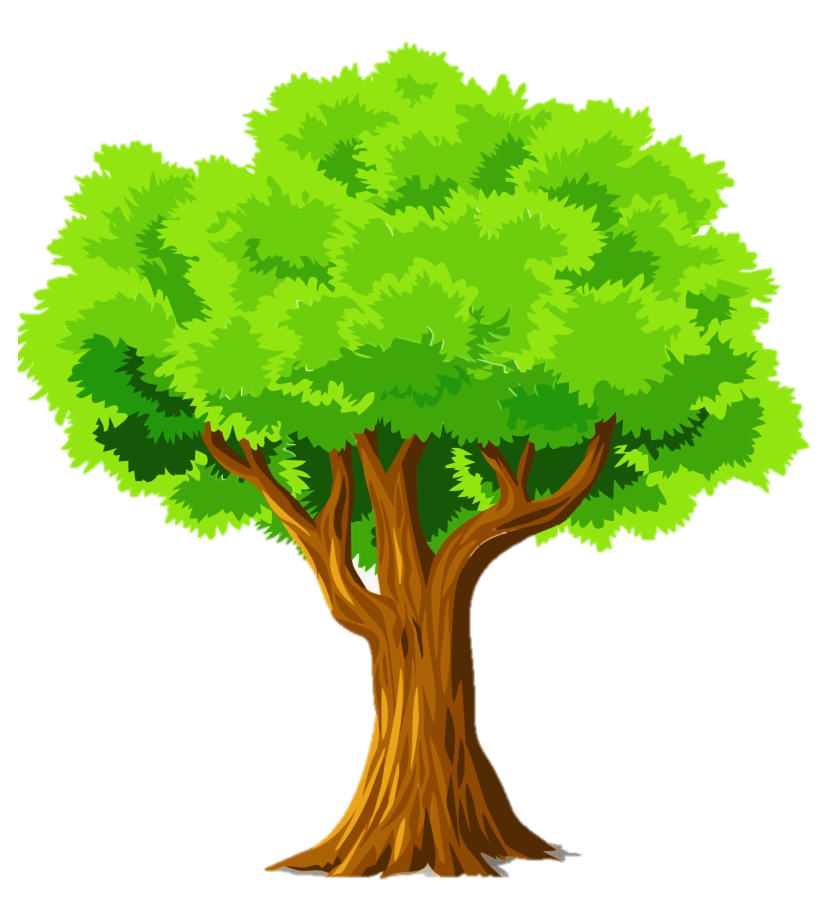 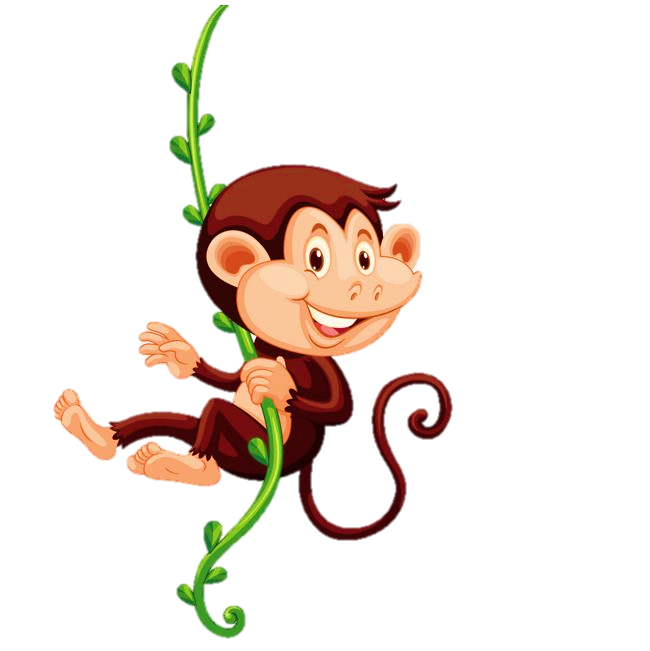 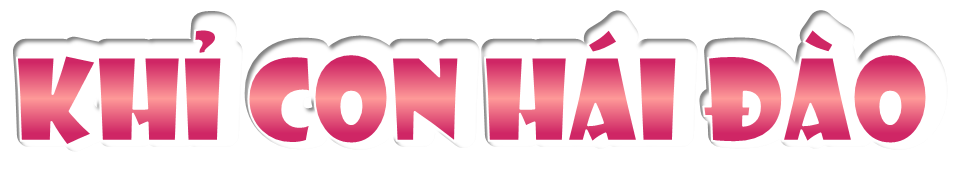 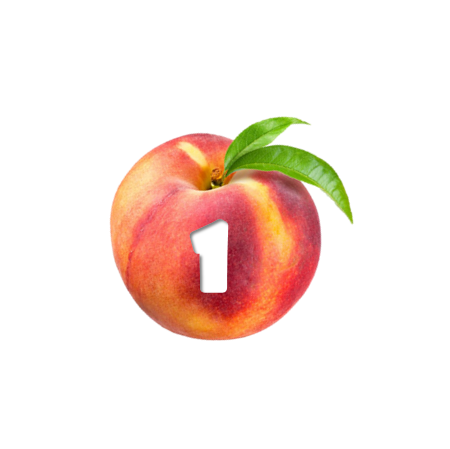 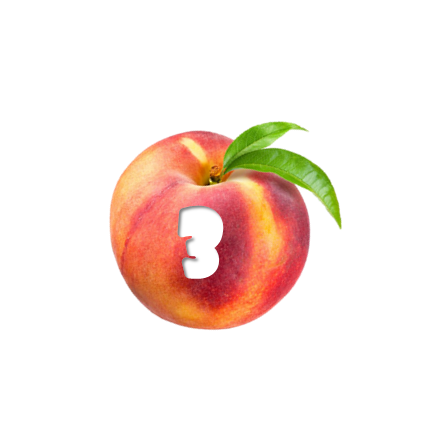 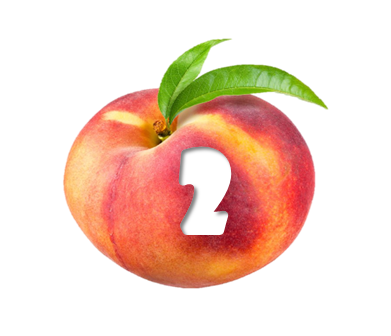 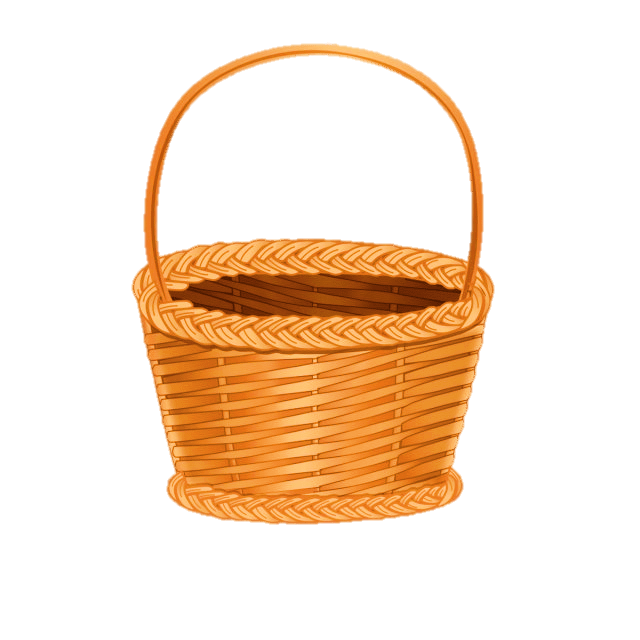 [Speaker Notes: Nhấn vào các trái đào đi đến câu hỏi. Nhấn vào chữ Khỉ con hái đào đến câu hỏi mới.]
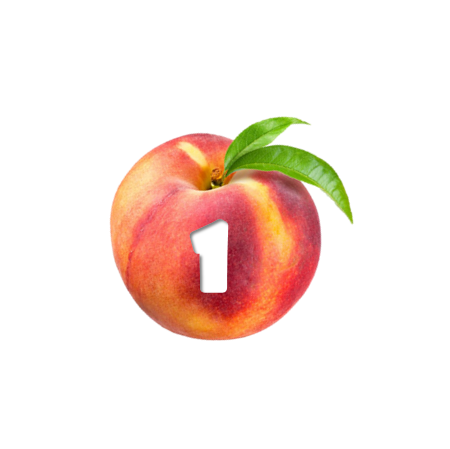 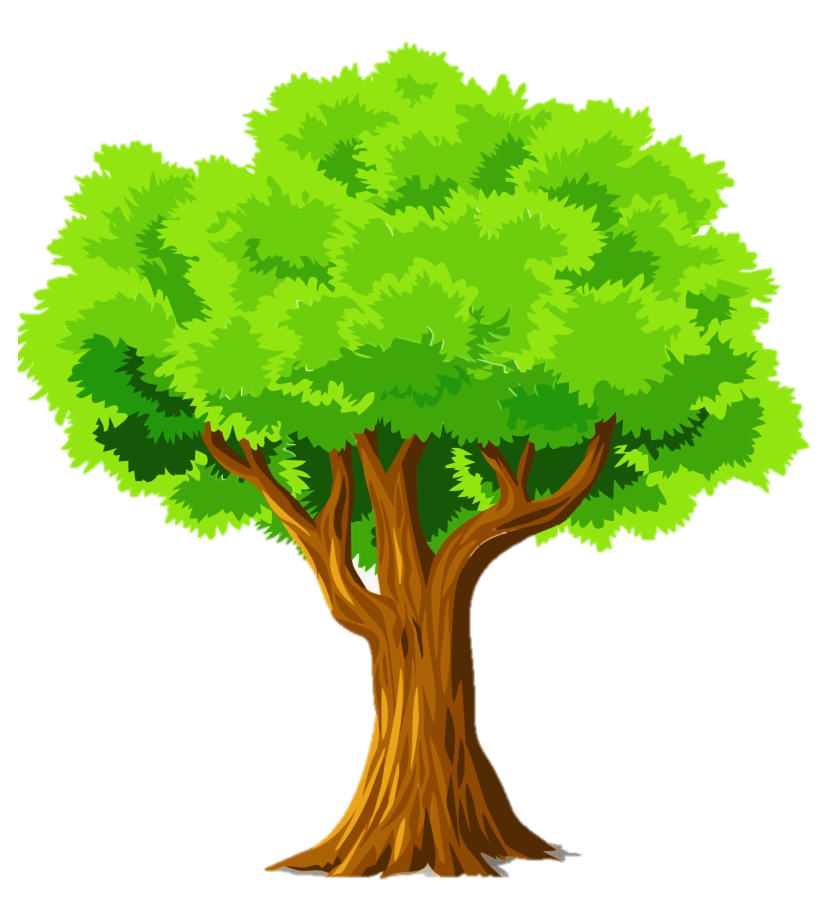 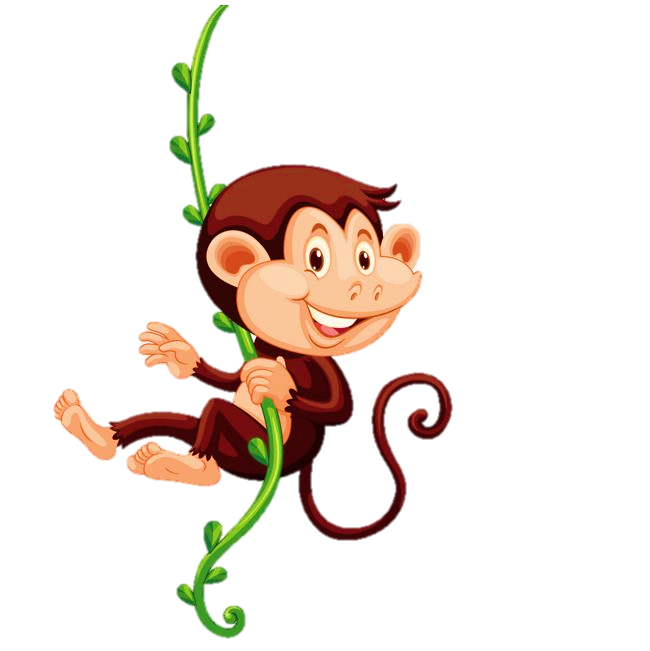 Số lớn là 10, số bé ít hơn số lớn 4 đơn vị. Tính tổng của hai số?
Tổng hai số là: 16
[Speaker Notes: Nhấn vào trái đào quay lại trò chơi]
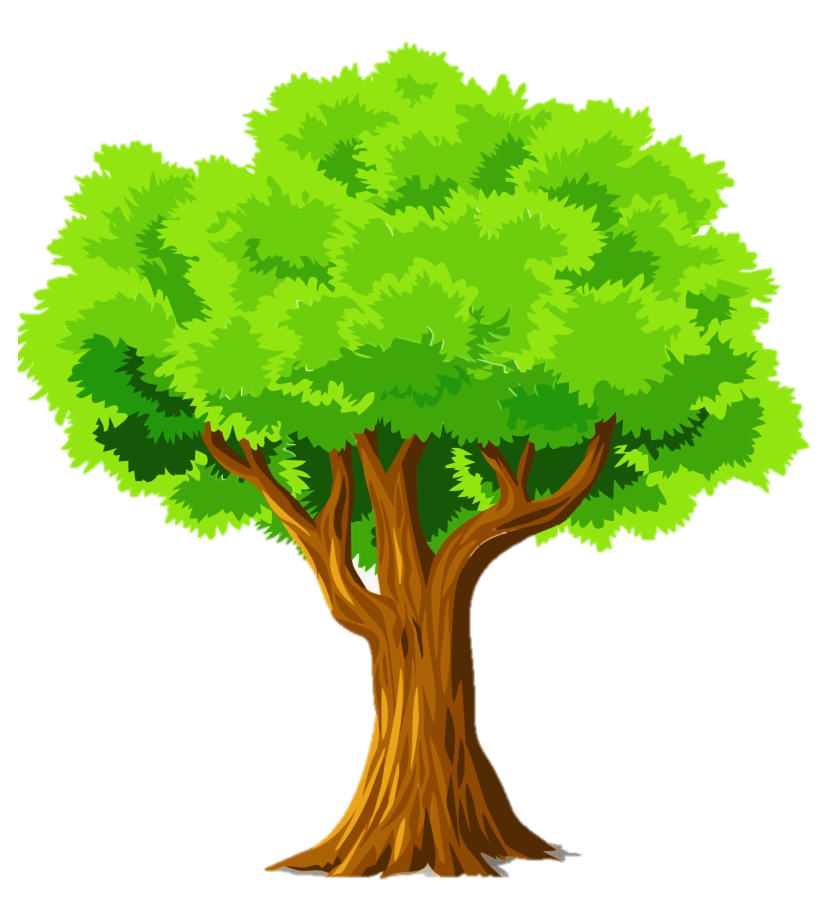 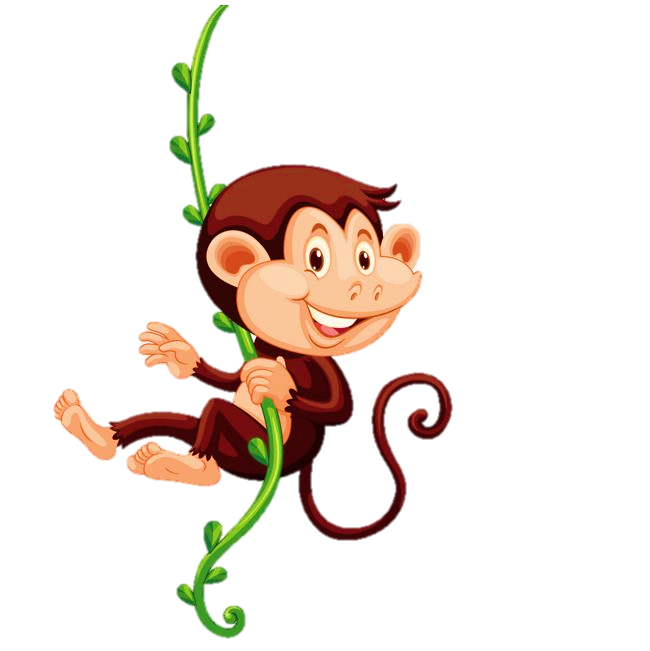 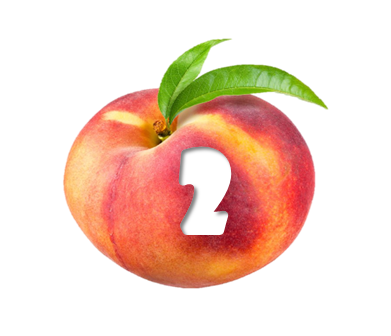 Cả hai bạn cao 250 cm. Bạn Hải cao hơn bạn Hà 10 cm. Hỏi bạn Hà cao mấy xăng-ti-mét?
Bạn Hà cao 120 cm.
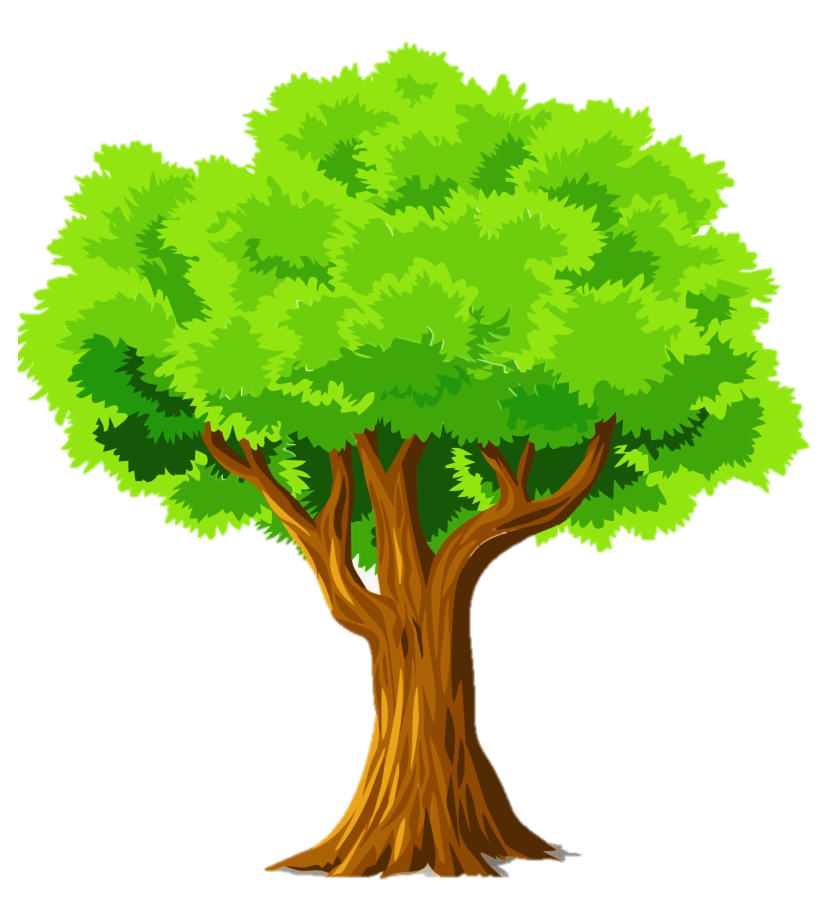 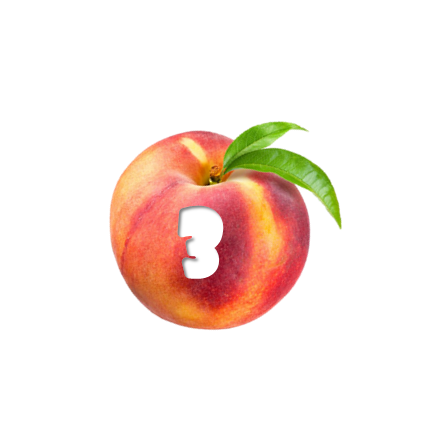 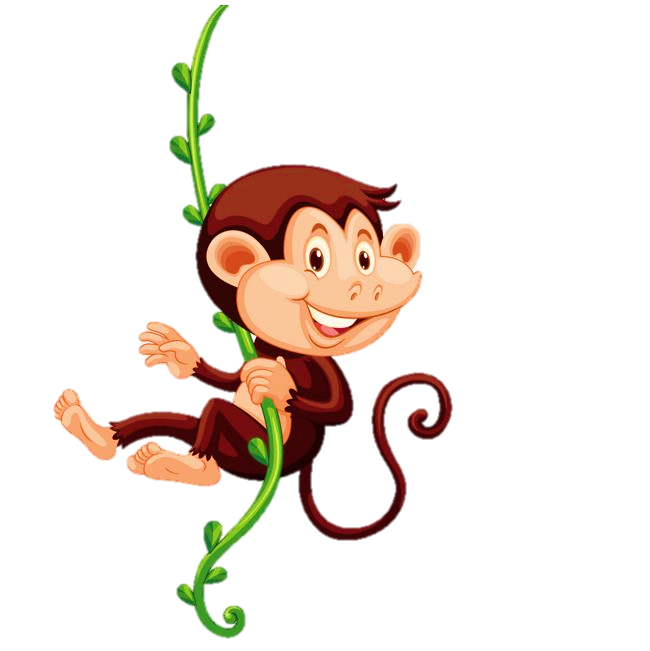 Long và Nam có tất cả 35 viên bi. Số bi của Long nhiều hơn 5 viên so với số bi của Nam. Hỏi mỗi bạn có bao nhiêu viên bi?
Long có 20 viên bi, Nam có 15 viên vi
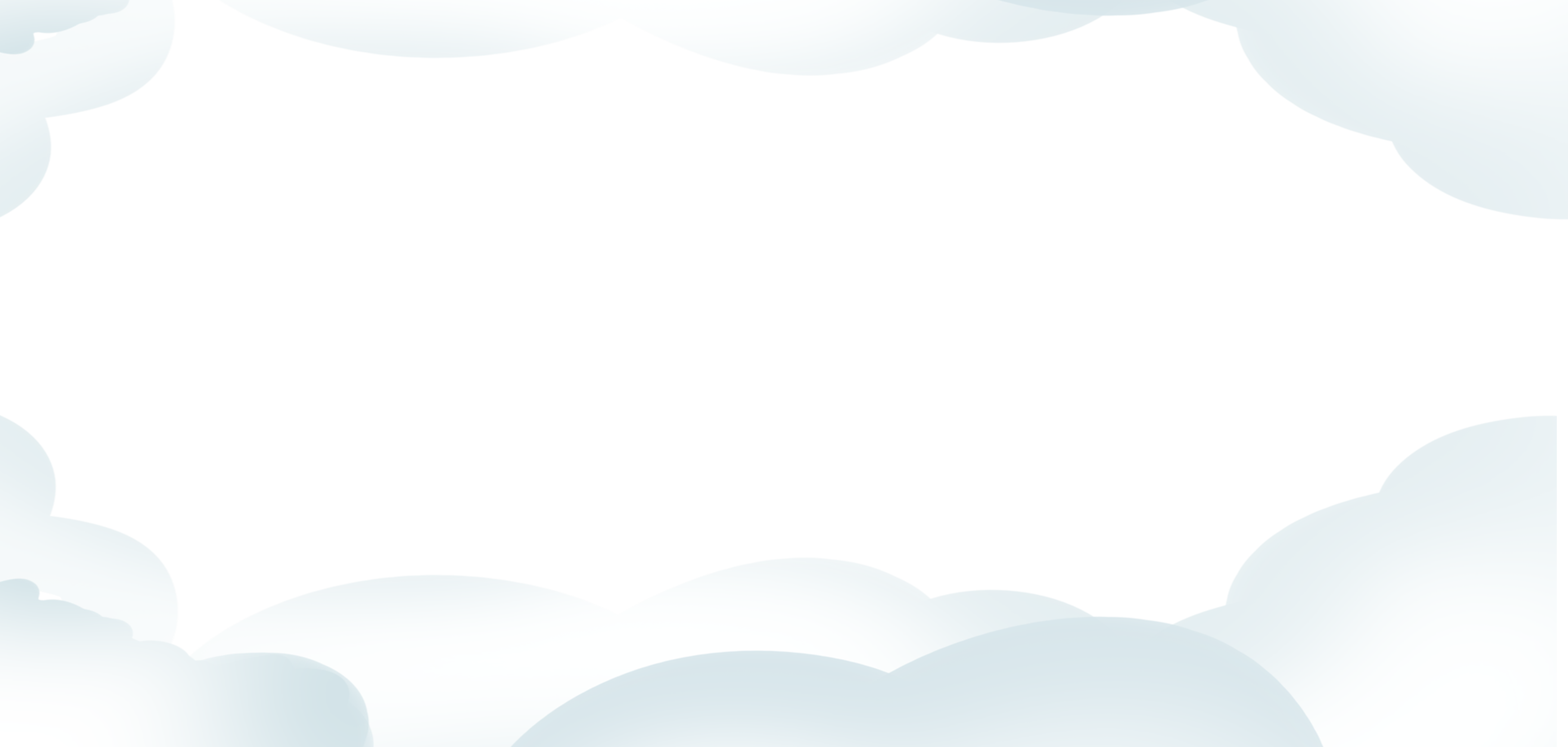 Thứ...ngày...tháng...năm ...
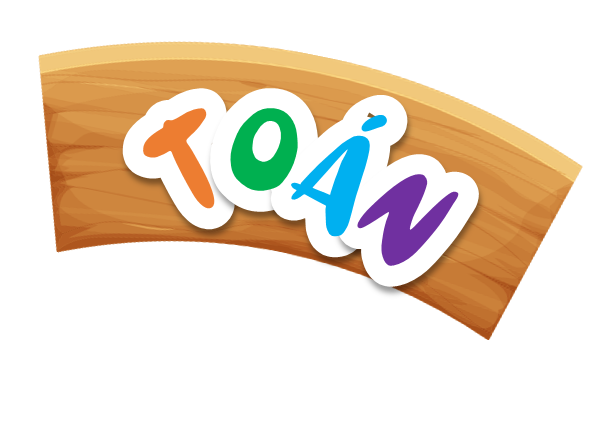 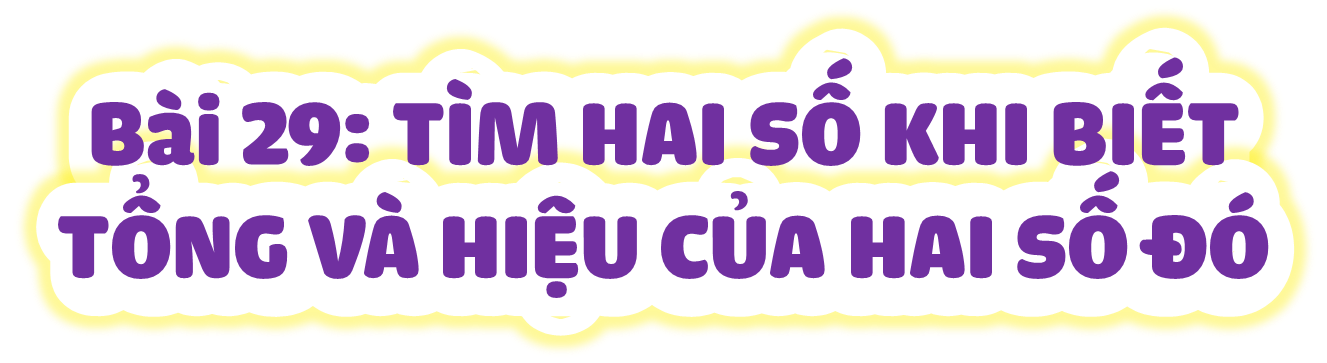 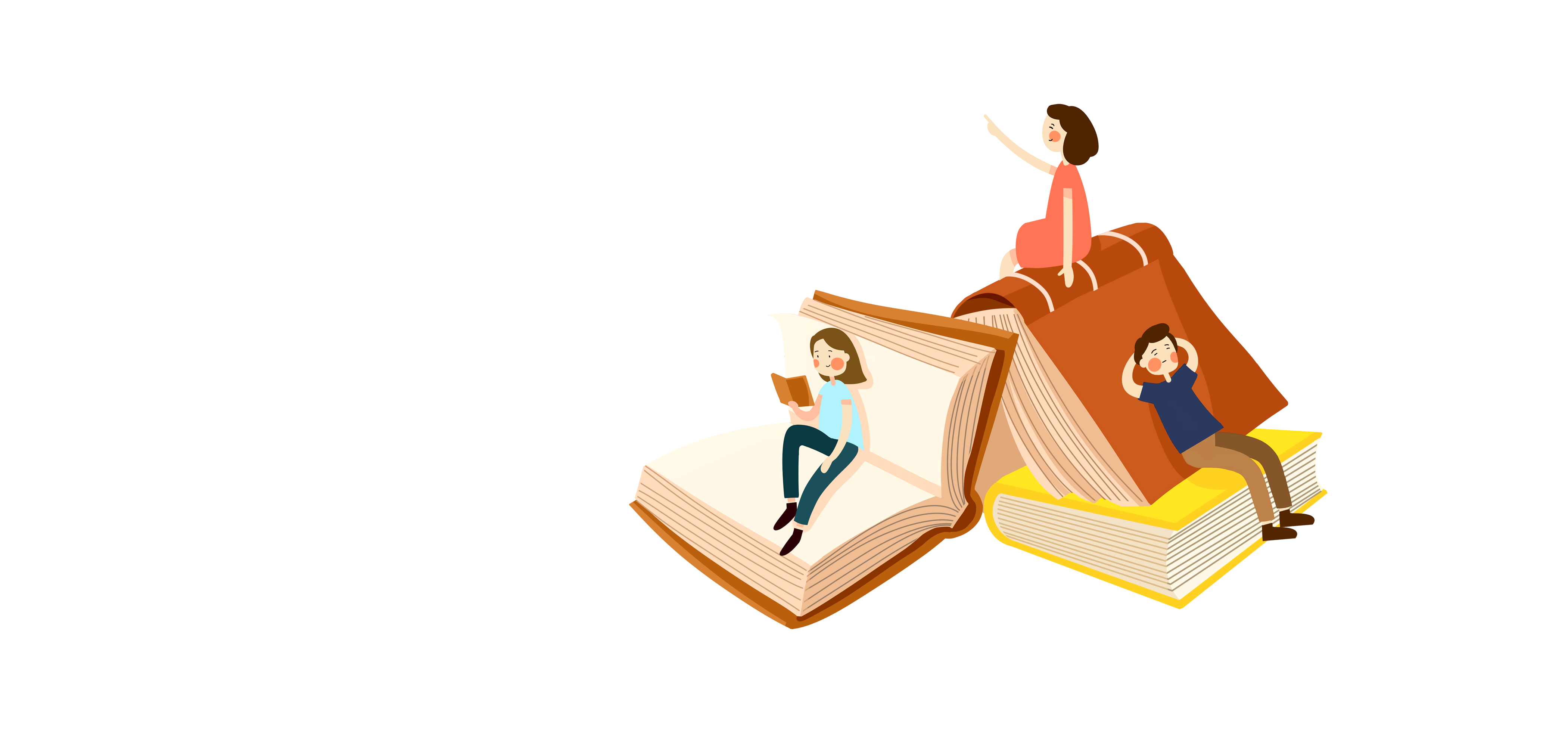 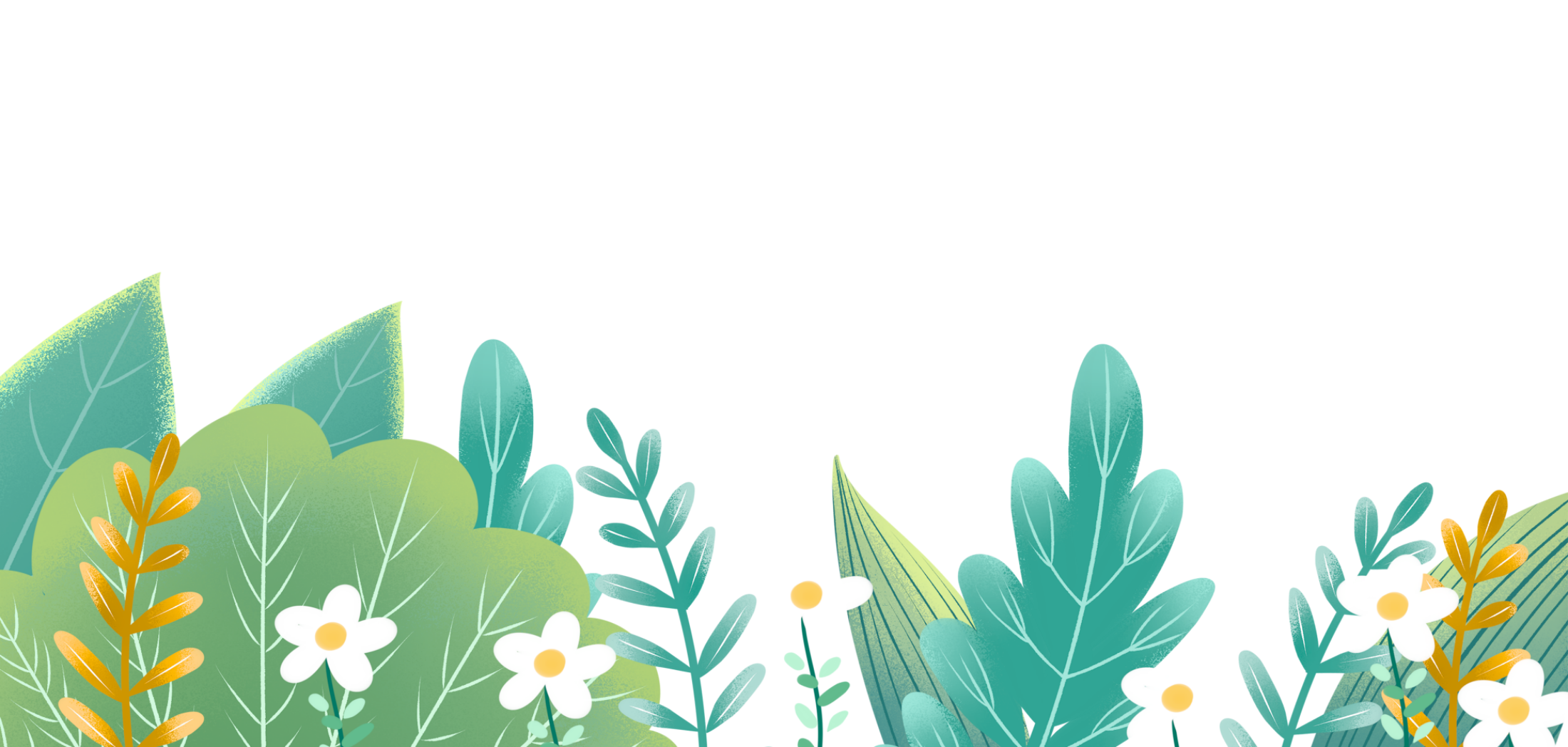 (Tiết 2)
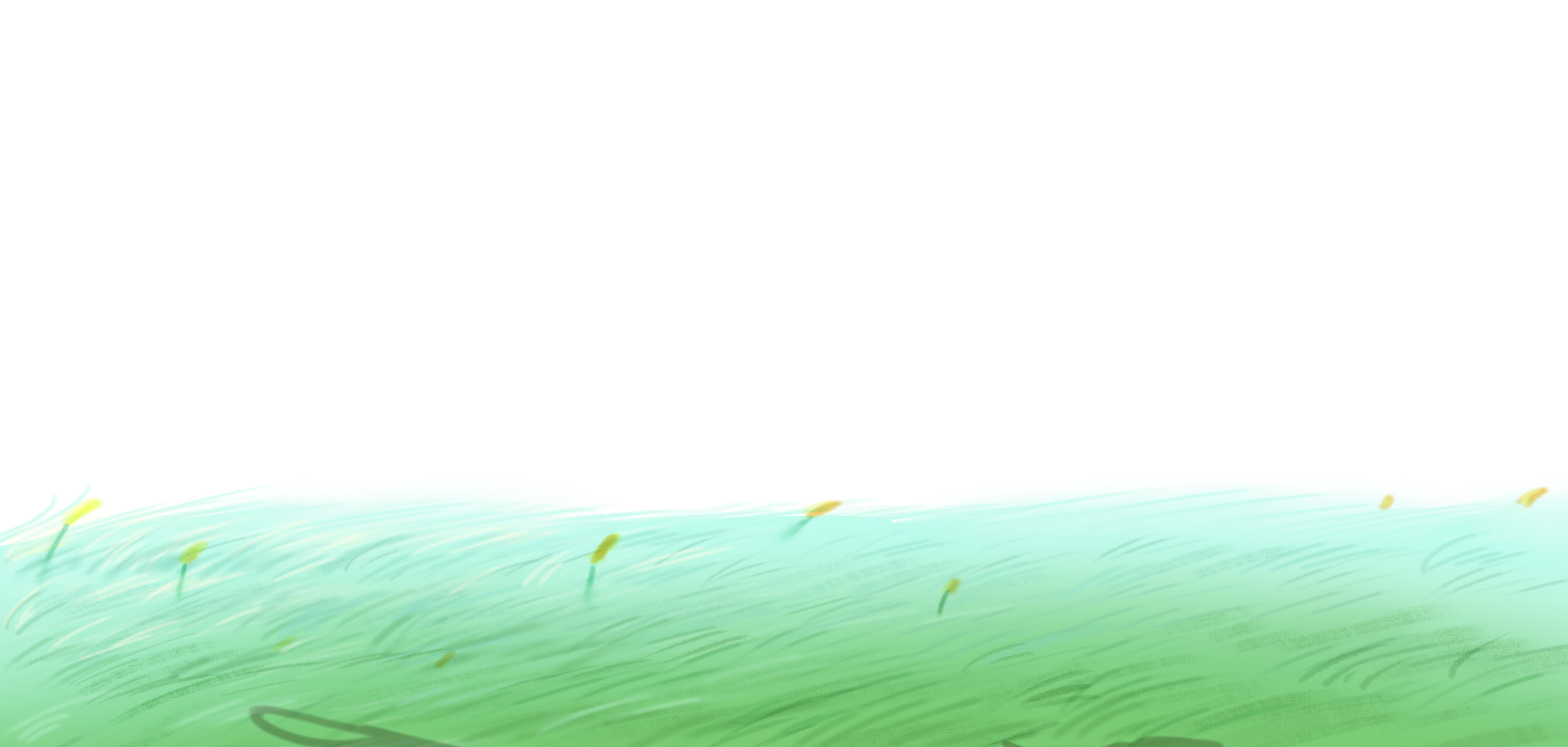 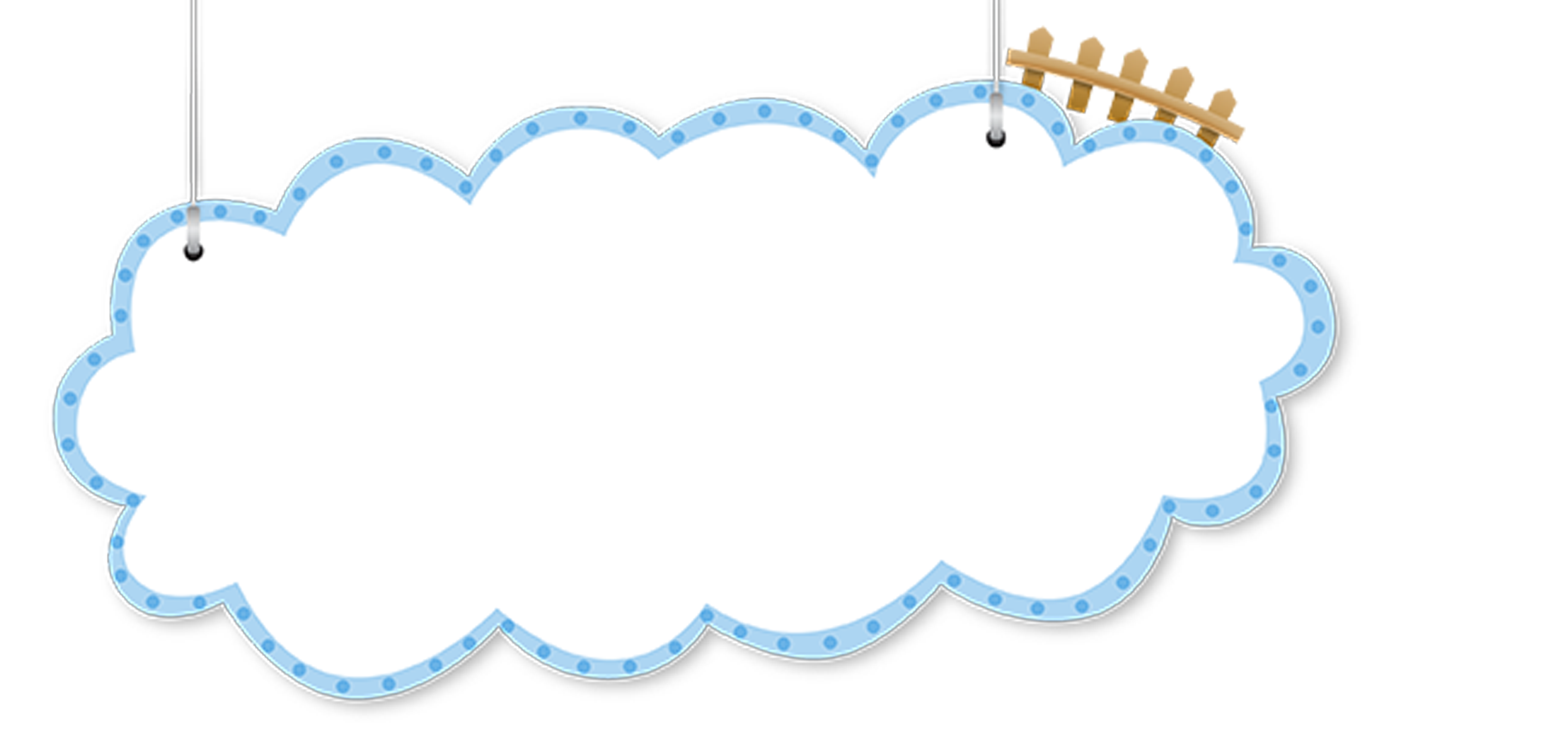 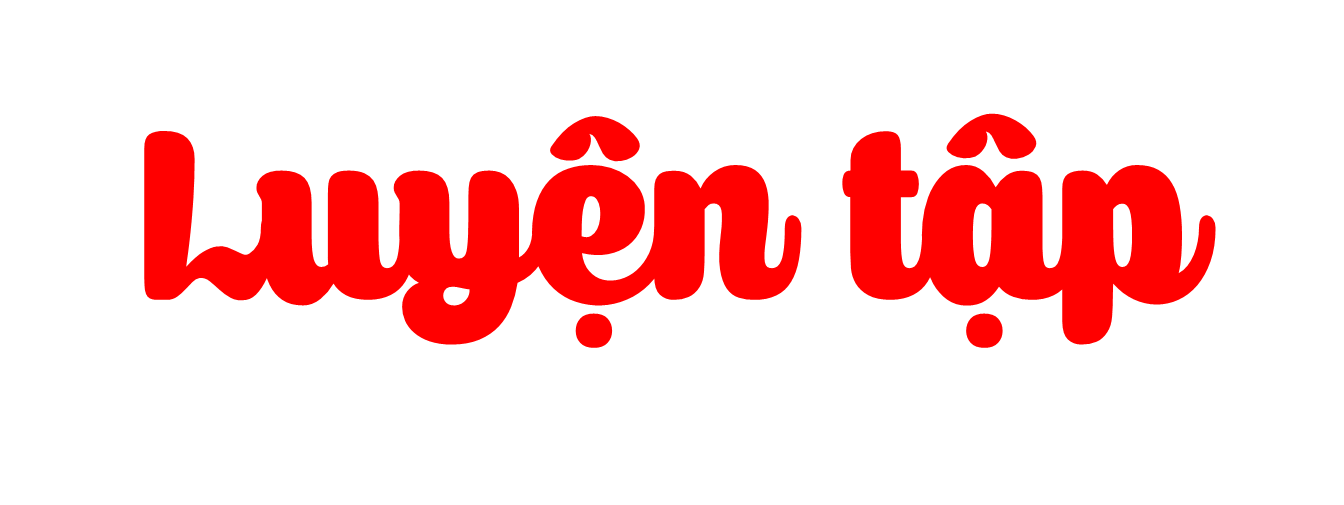 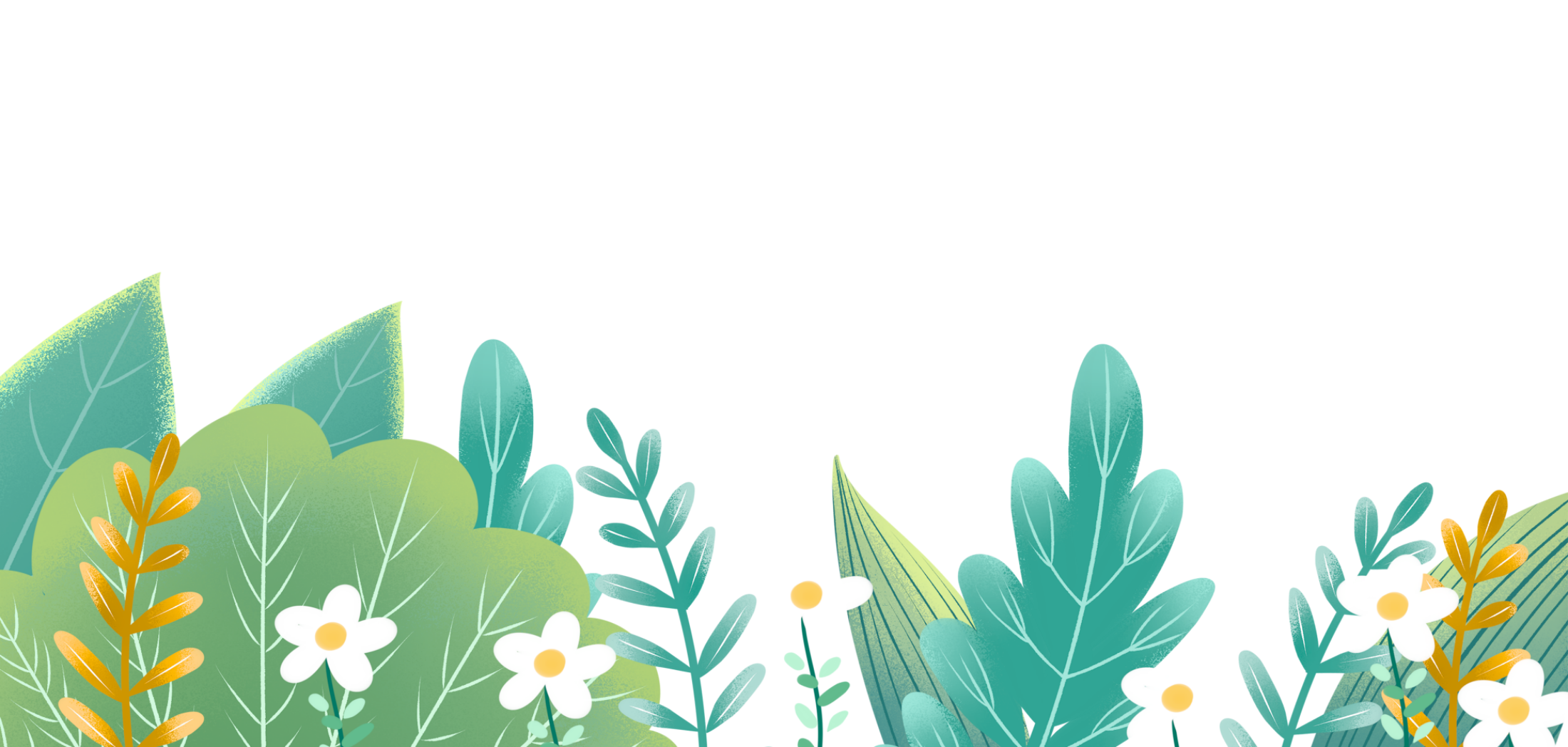 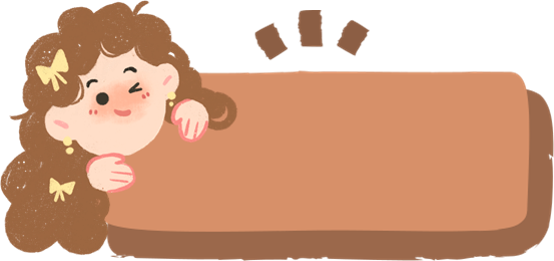 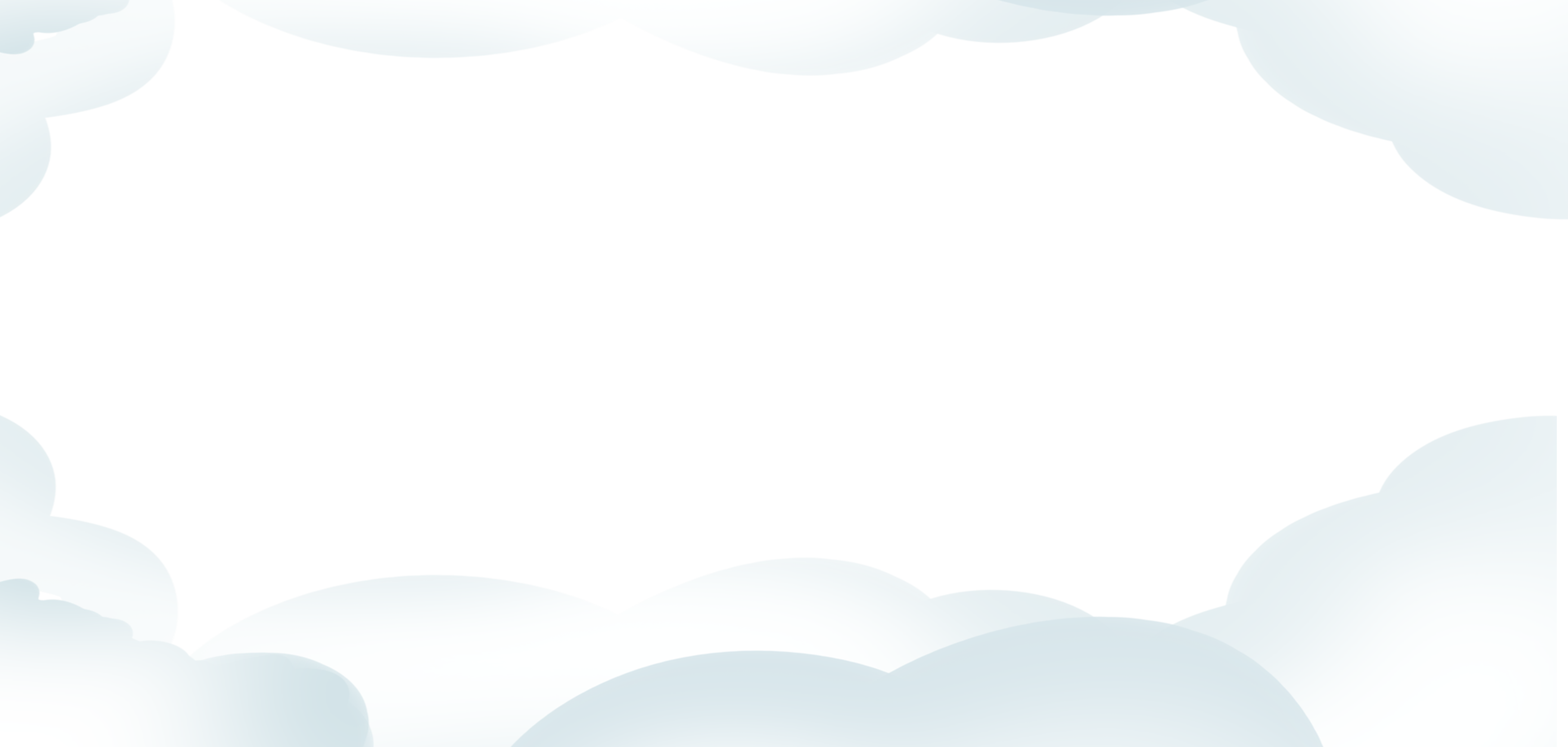 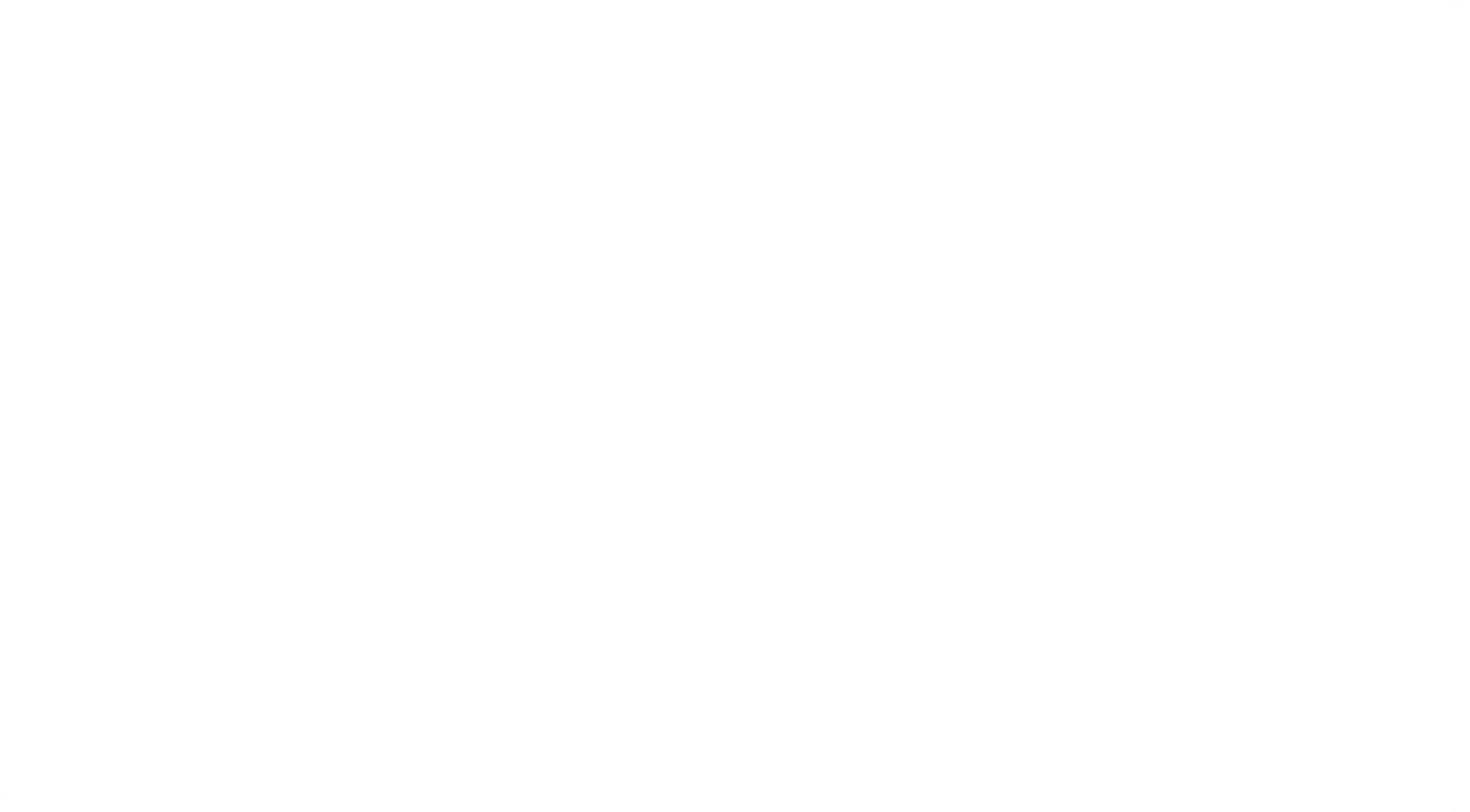 Trong hộp có 12 chiếc bút gồm bút đen và bút xanh. Số bút đen ít hơn số bút xanh 4 chiếc. Hỏi trong hộp đó có bao nhiêu chiếc bút mỗi loại?
Bài toán 2
Tóm tắt
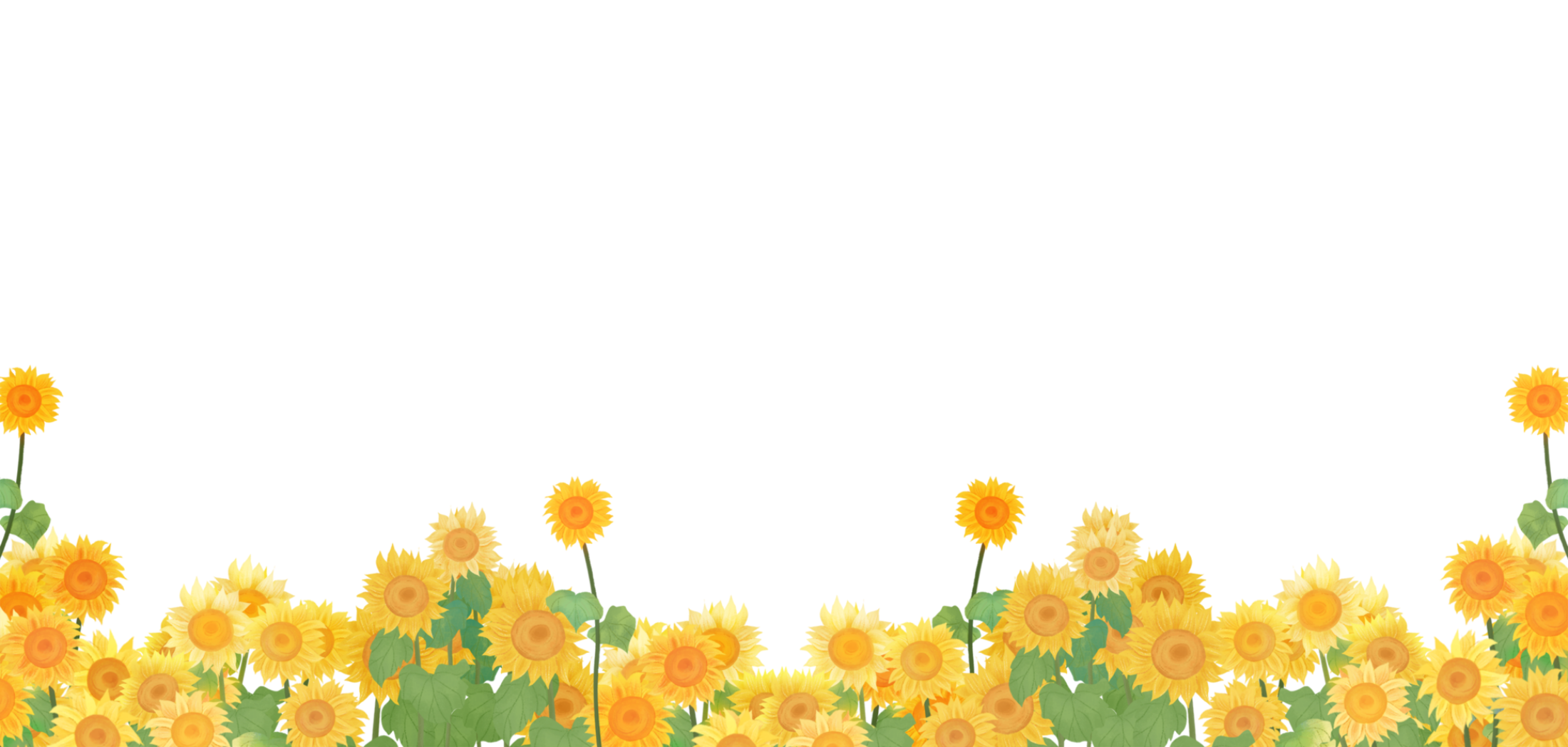 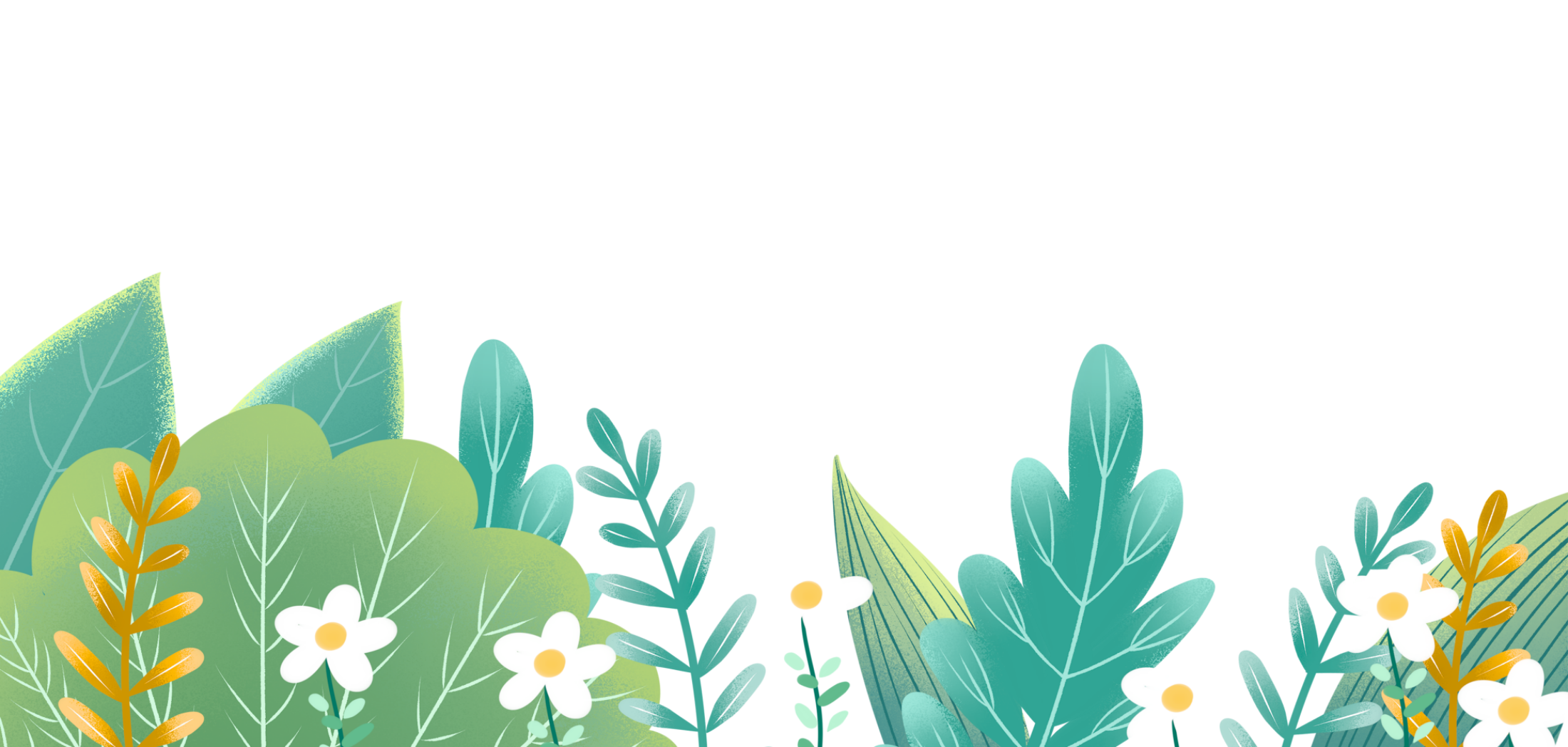 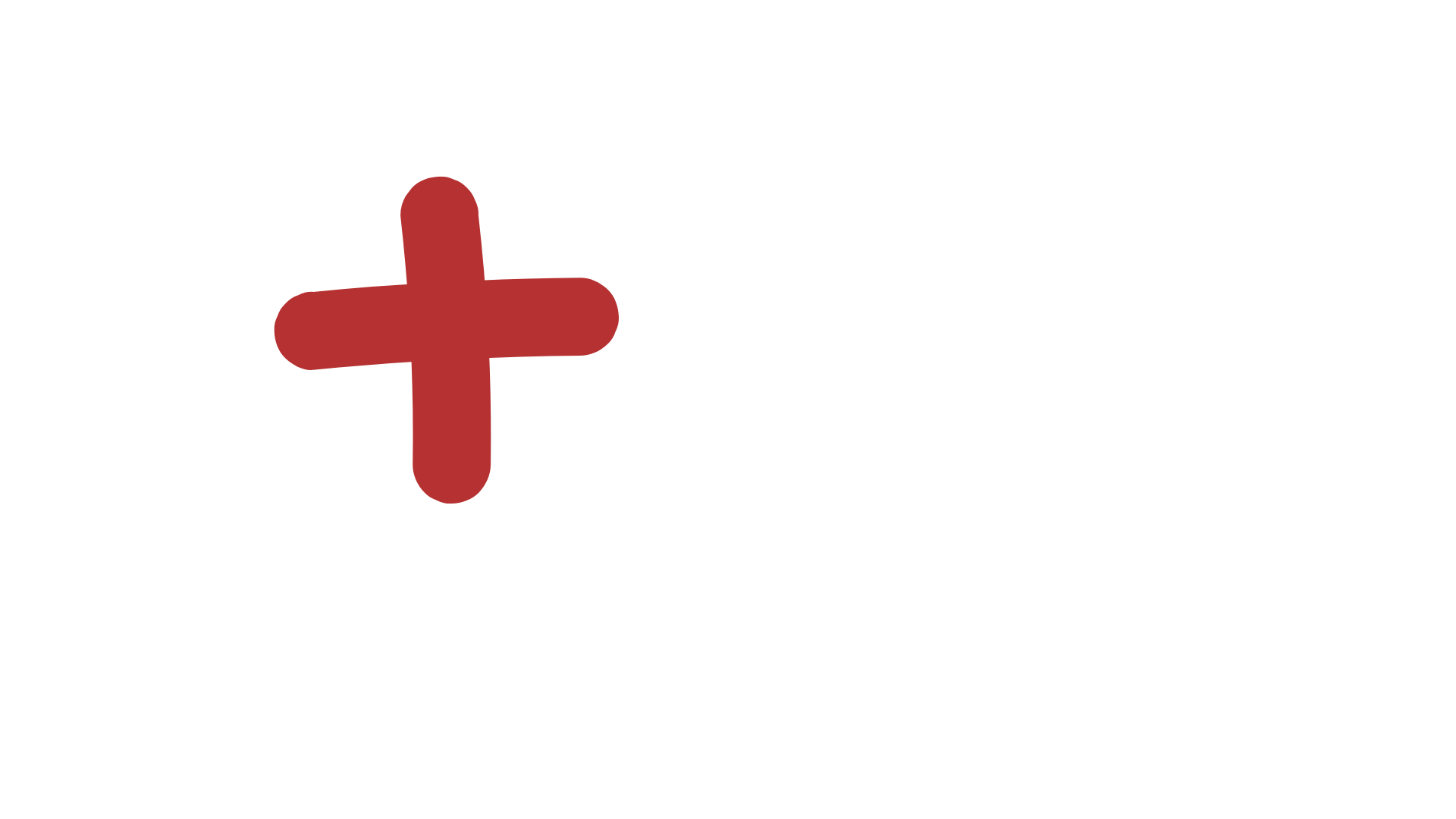 Bút đen
4 chiếc
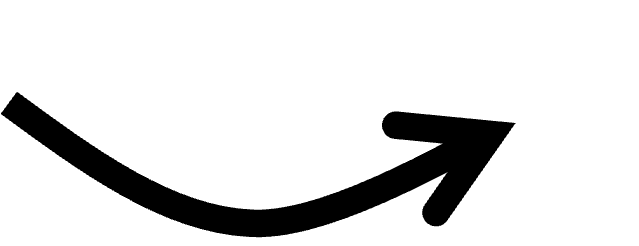 12 chiếc
Bút xanh
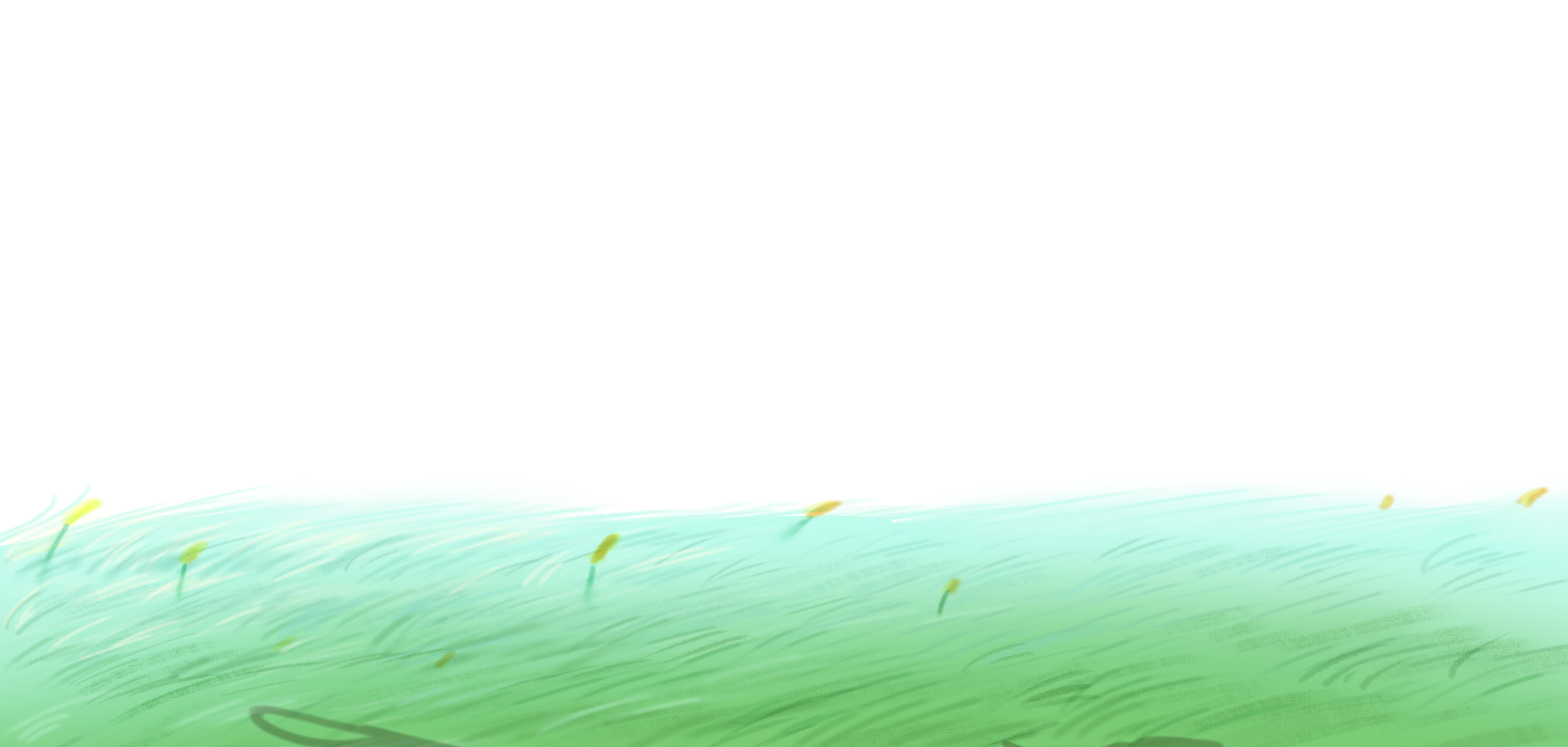 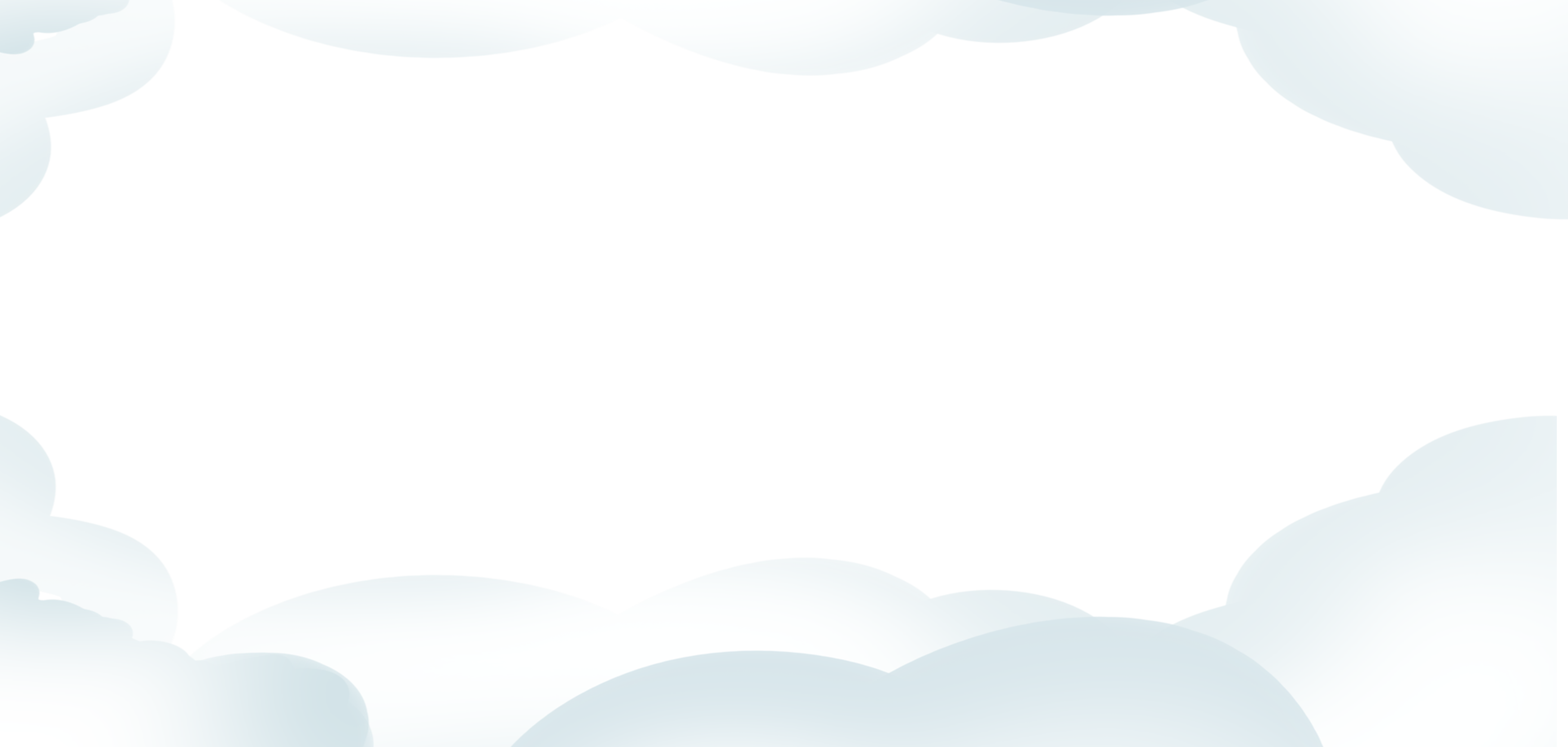 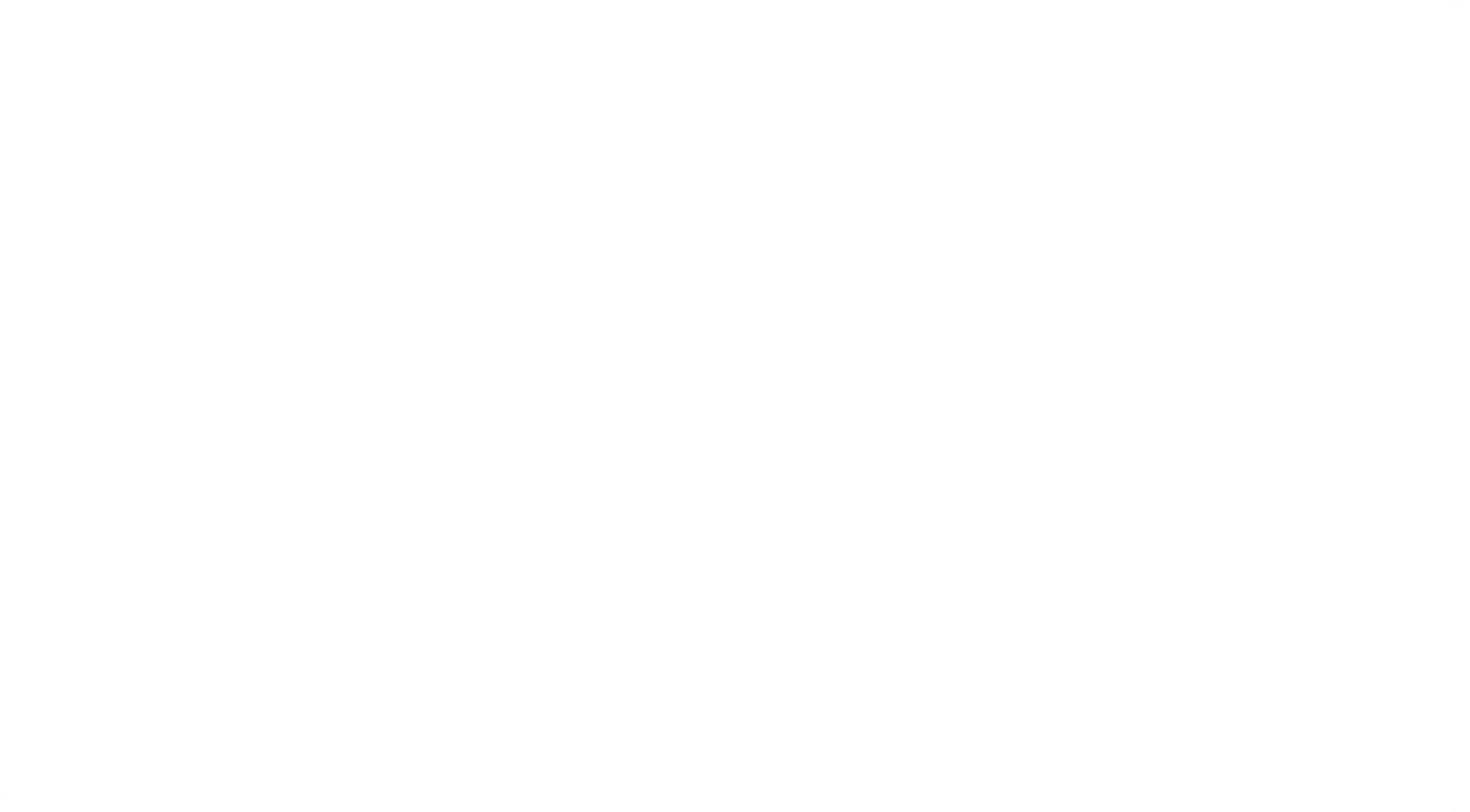 Cách 1:
Cách 2:
Bài giải
Số bút đen là:
(12 – 4) : 2 = 4 (bút đen)
Số bút xanh là:
4 + 4 = 8 (bút xanh)
Đáp số: 4 bút đen
                     8 bút xanh.
Bài giải
Số chiếc bút xanh là:
(12 + 4) : 2 = 8 (chiếc)
Số chiếc bút đen là:
8 – 4 = 4 (chiếc)
Đáp số: 8 bút xanh
              4 bút đen
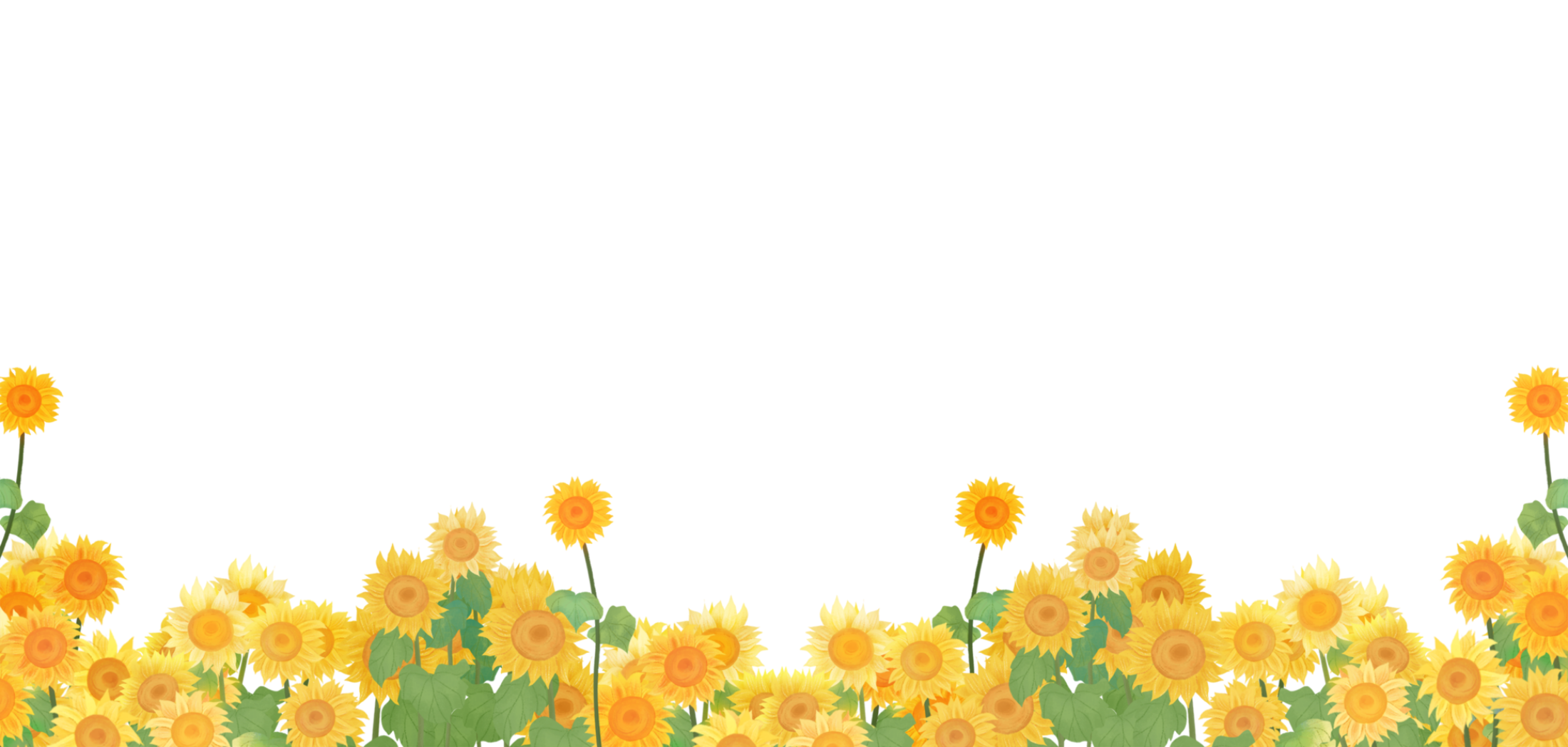 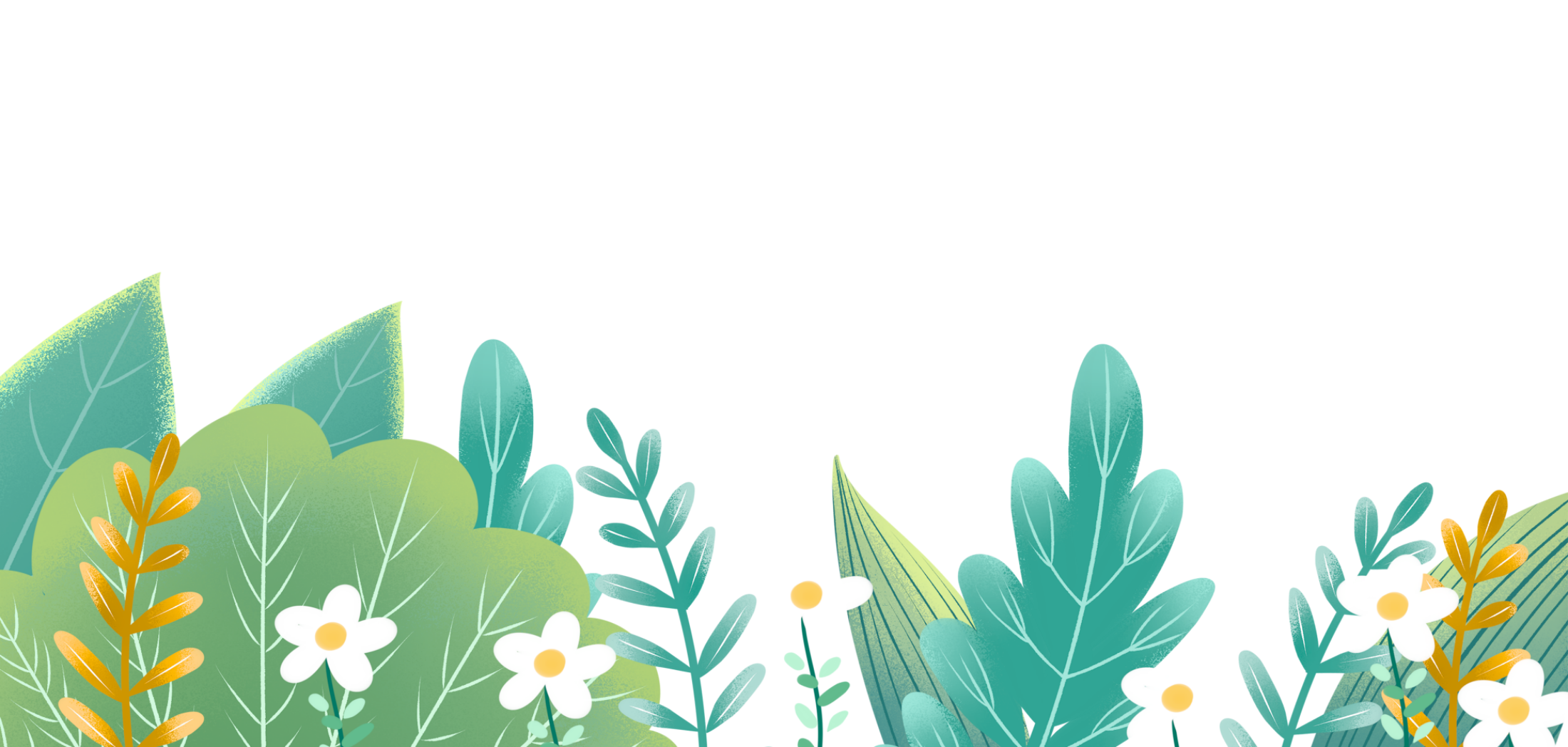 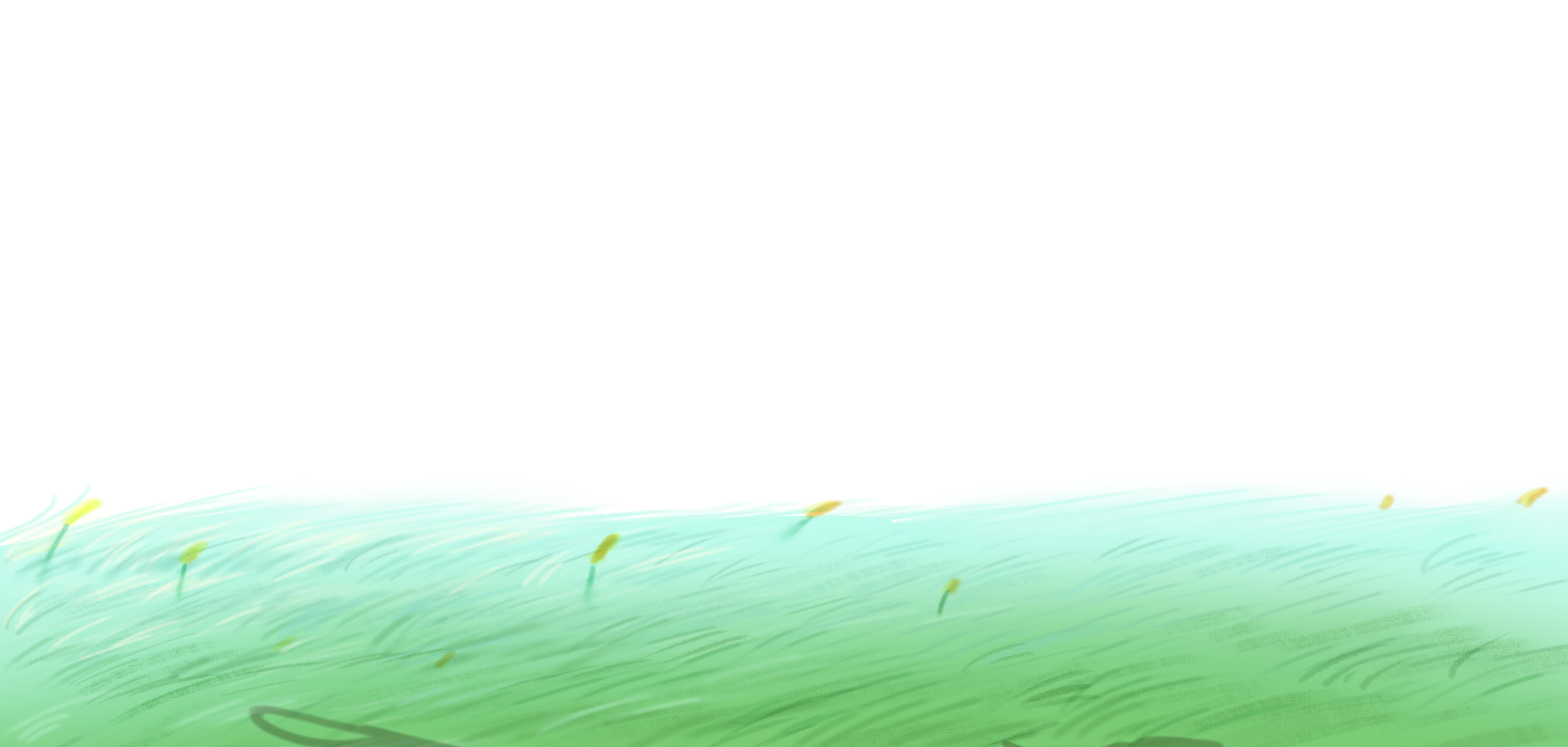 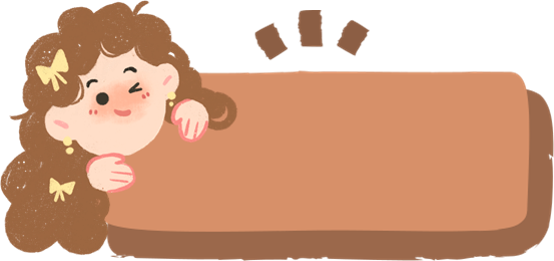 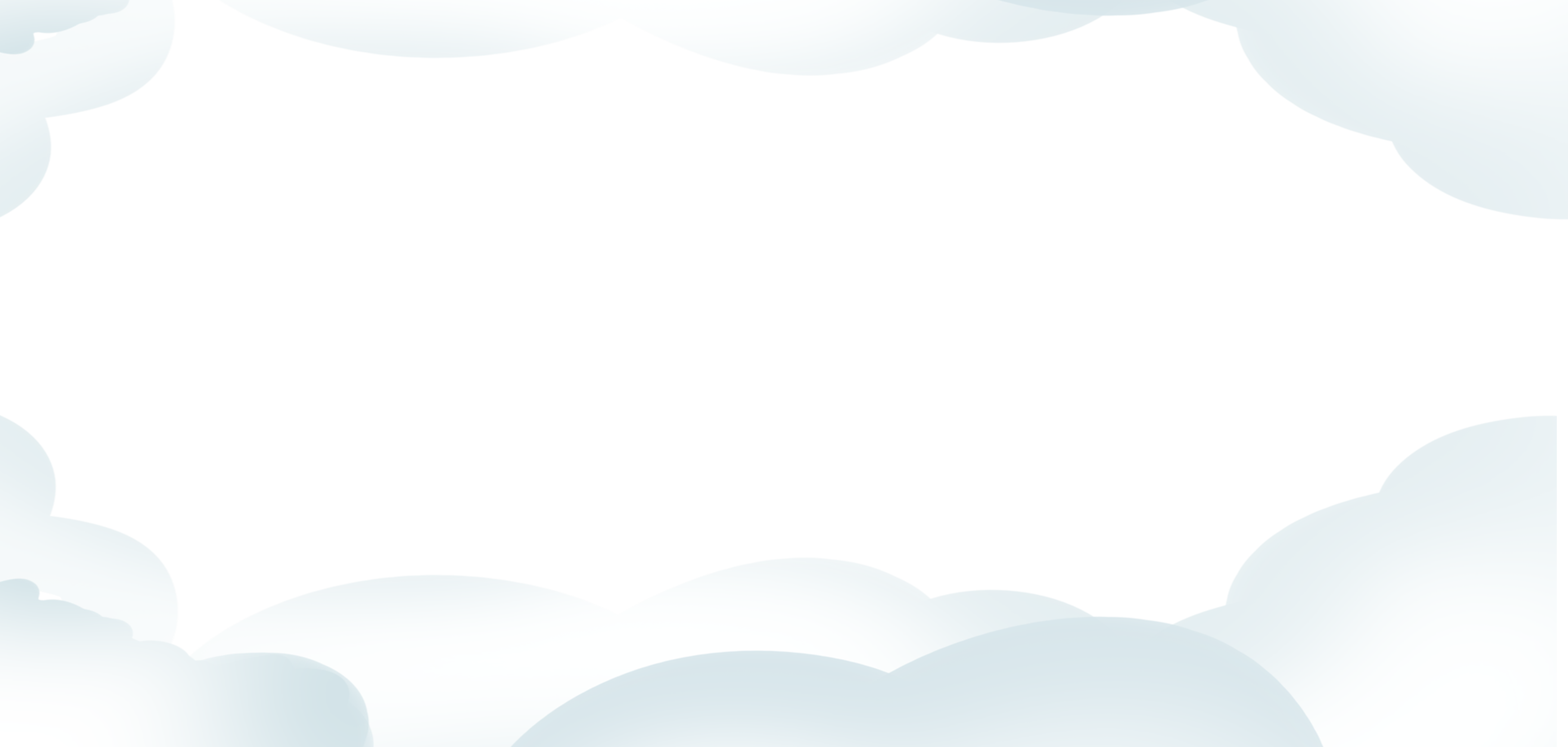 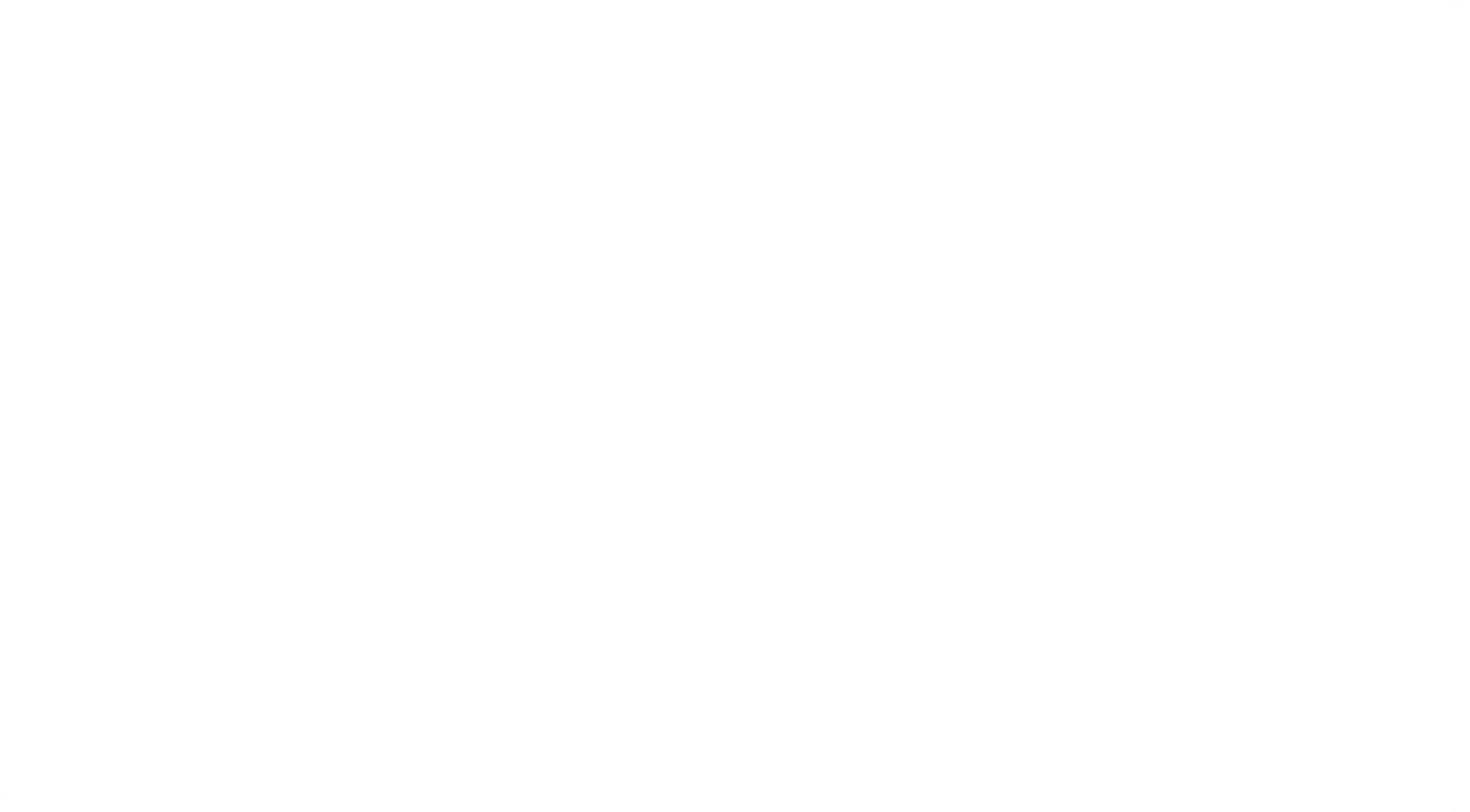 Tổng số tuổi của bố và mẹ là 65 tuổi. Bố hơn mẹ 5 tuổi. Hỏi bố bao nhiêu tuổi, mẹ bao nhiêu tuổi?
Bài toán 3
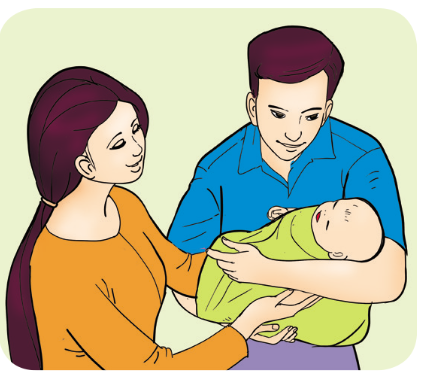 Tóm tắt
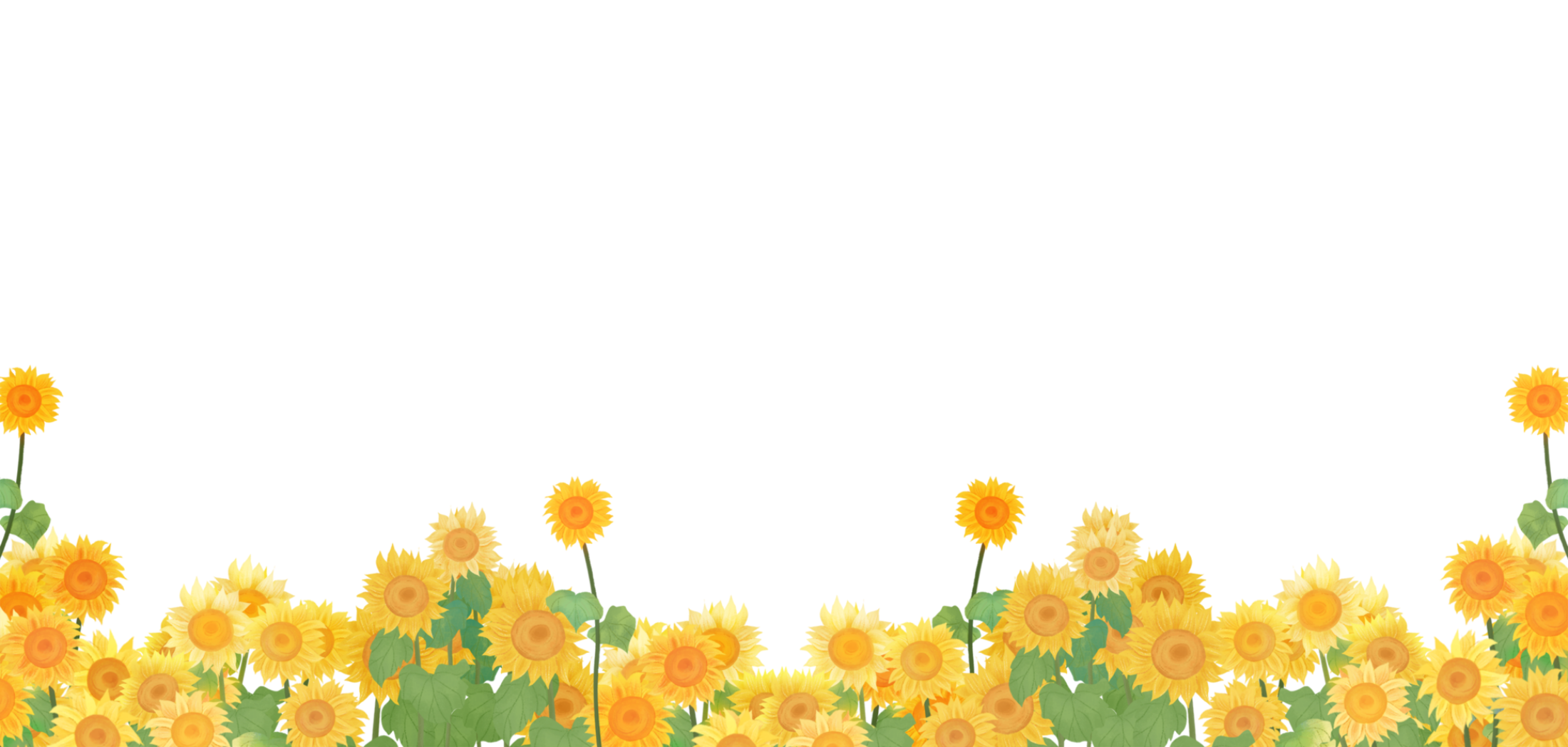 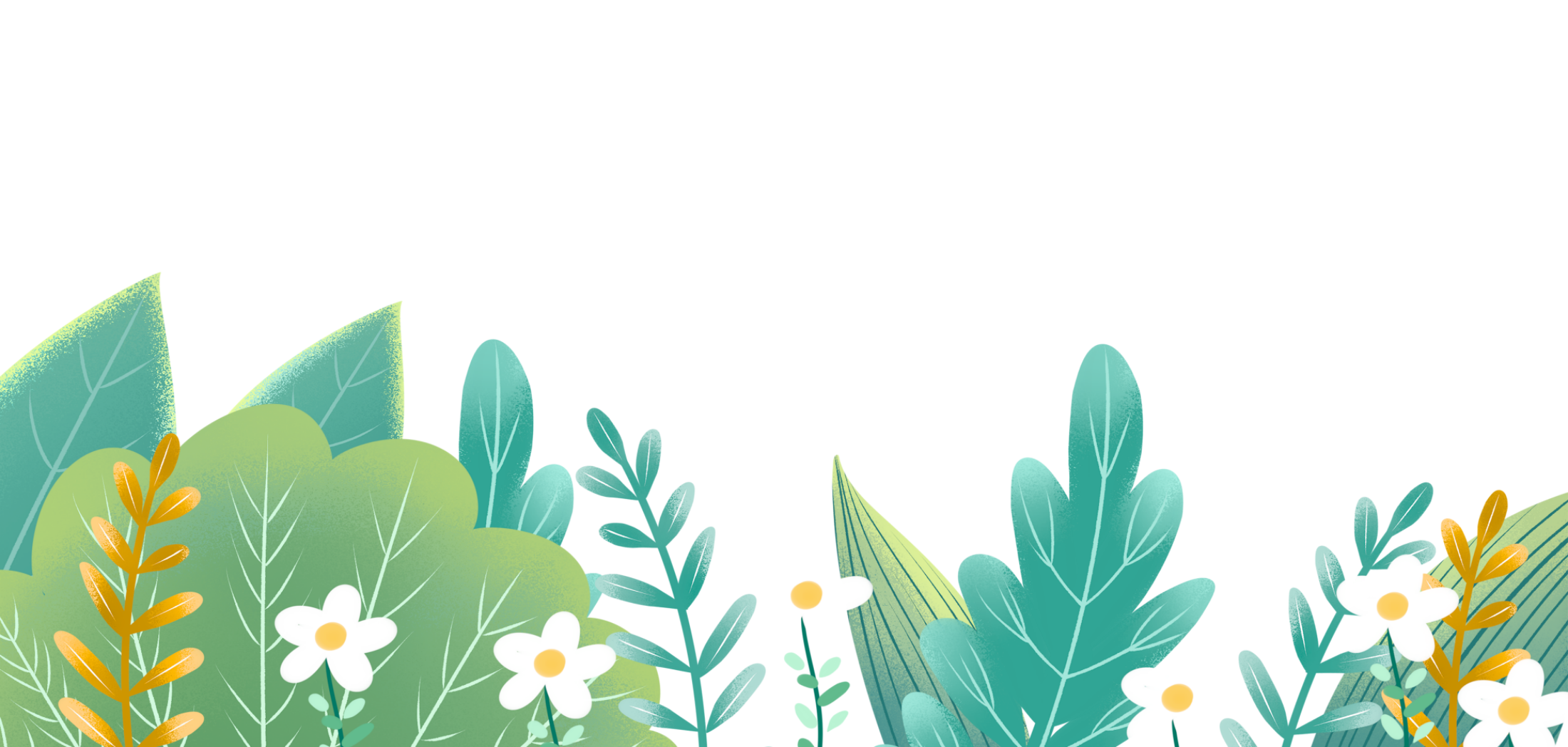 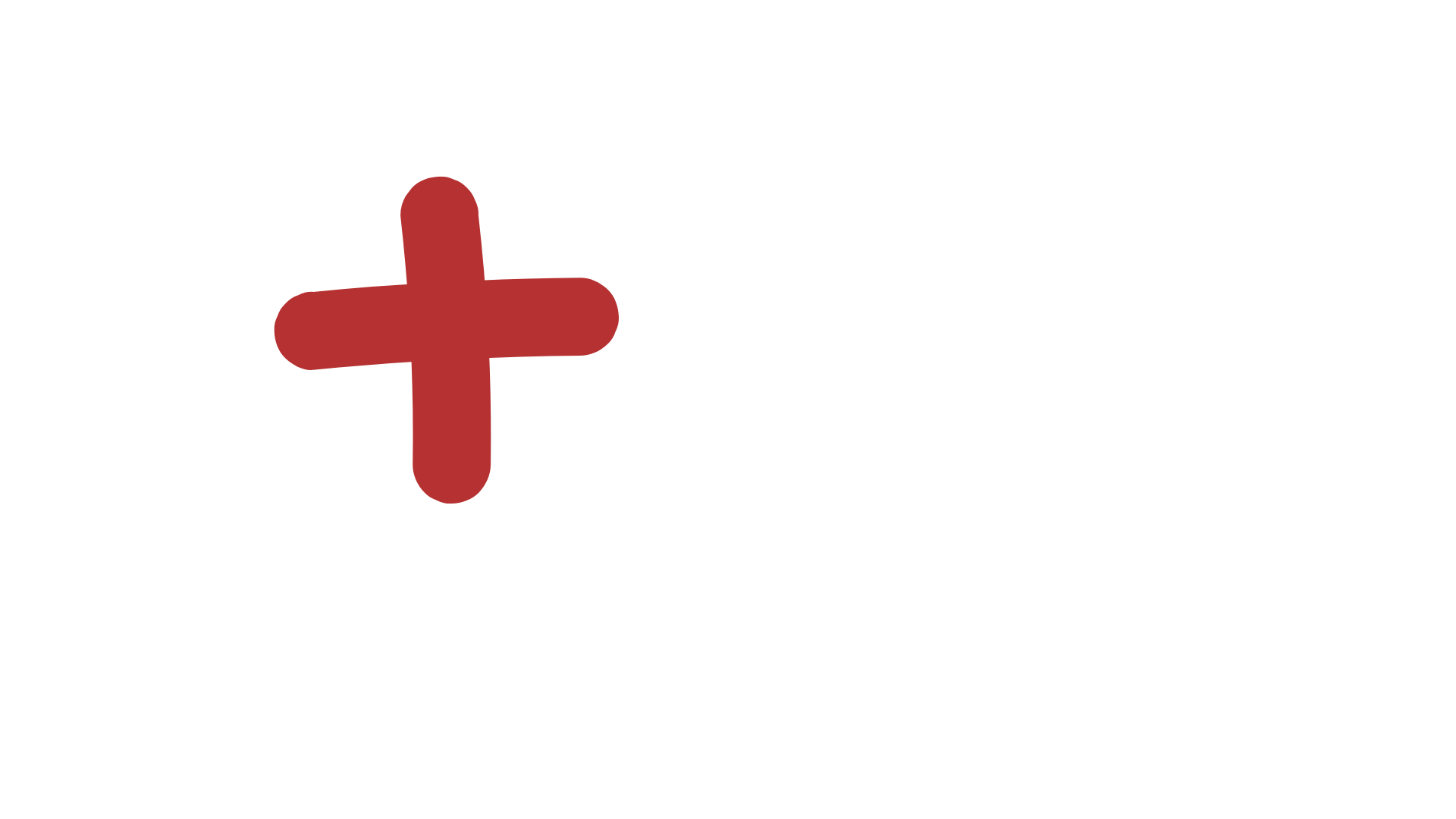 Tuổi mẹ
5 tuổi
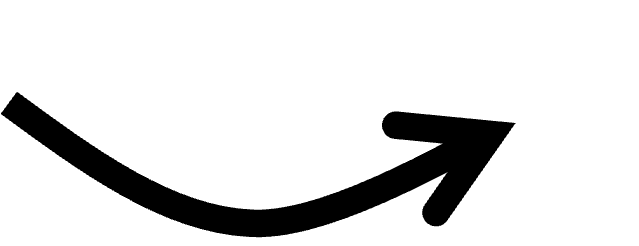 65 tuổi
Tuổi bố
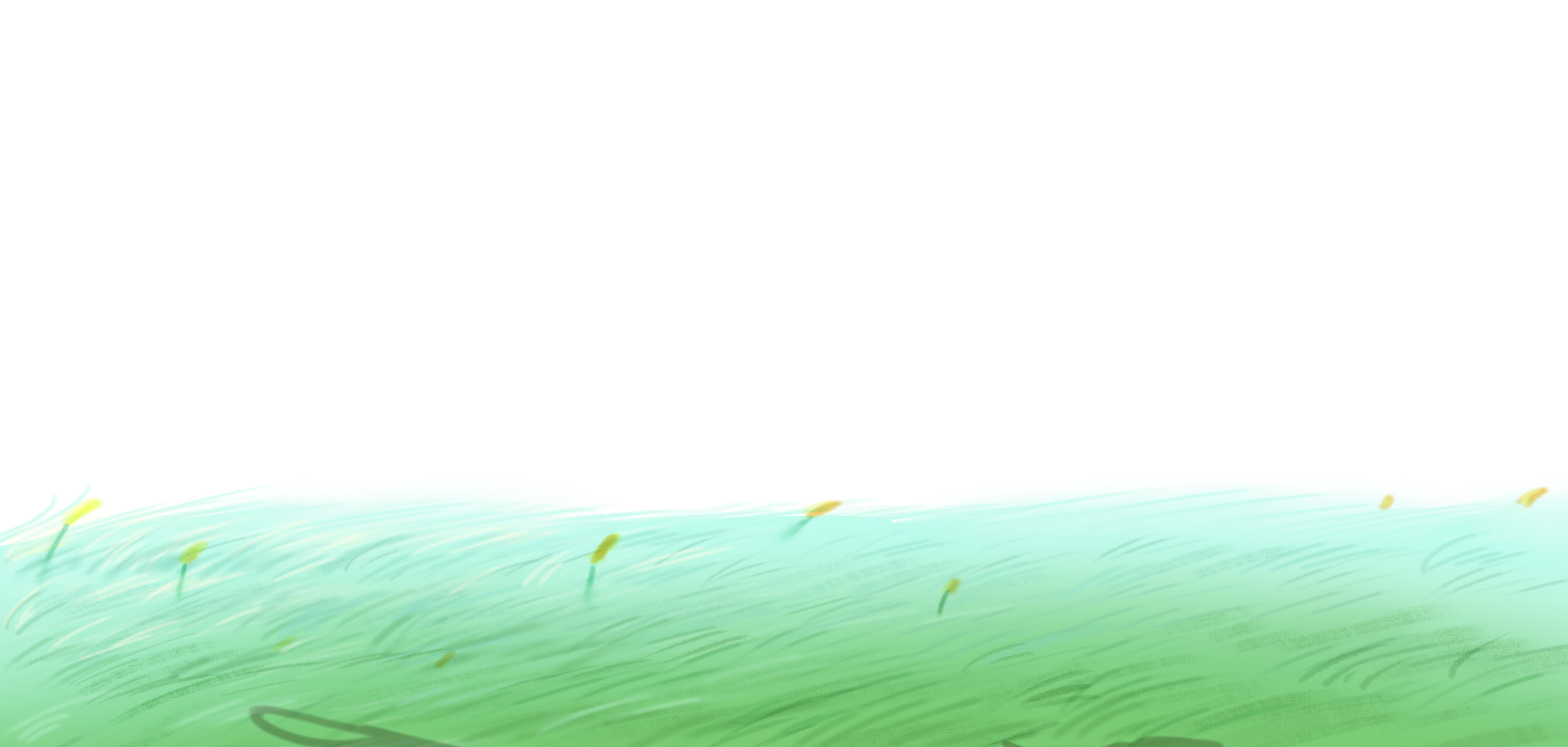 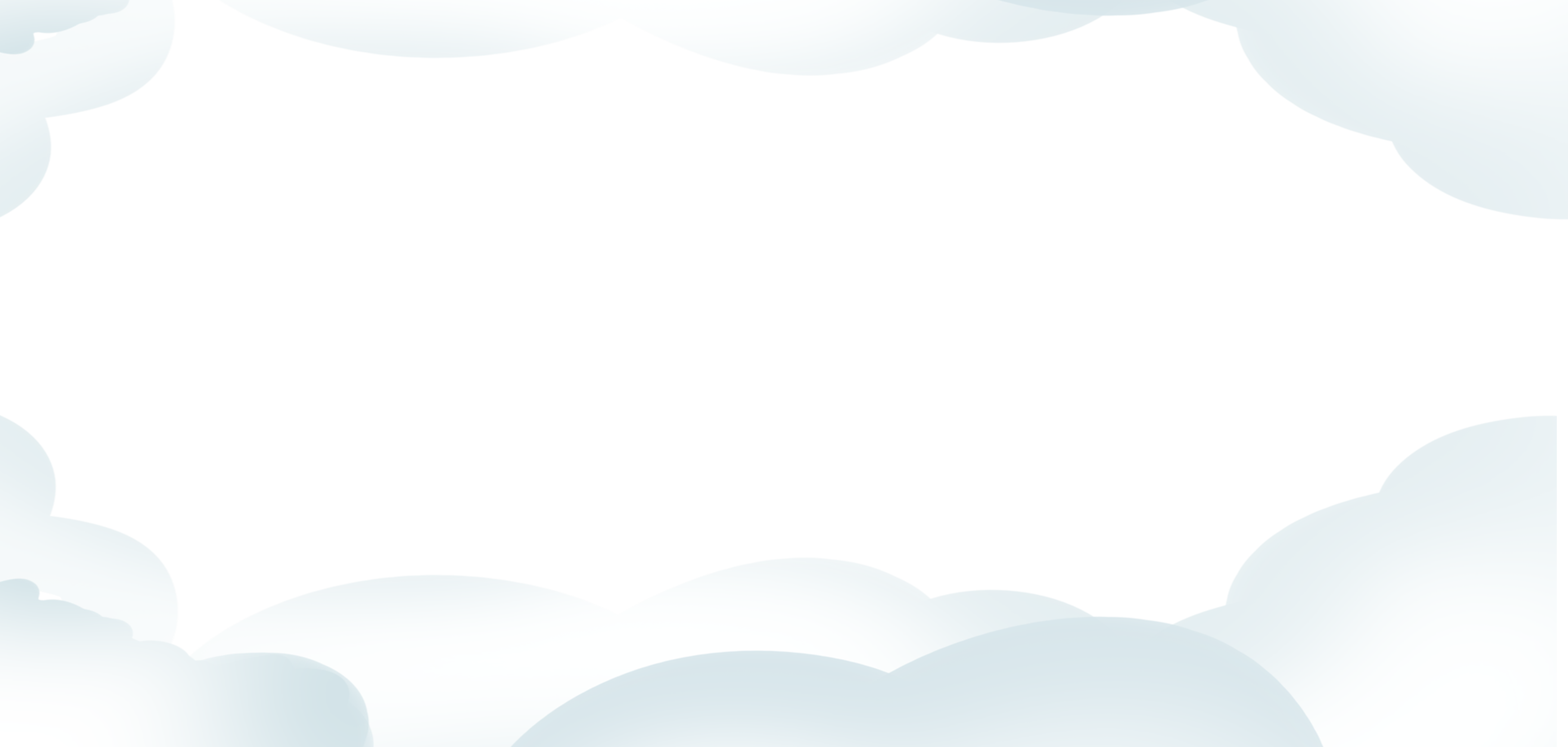 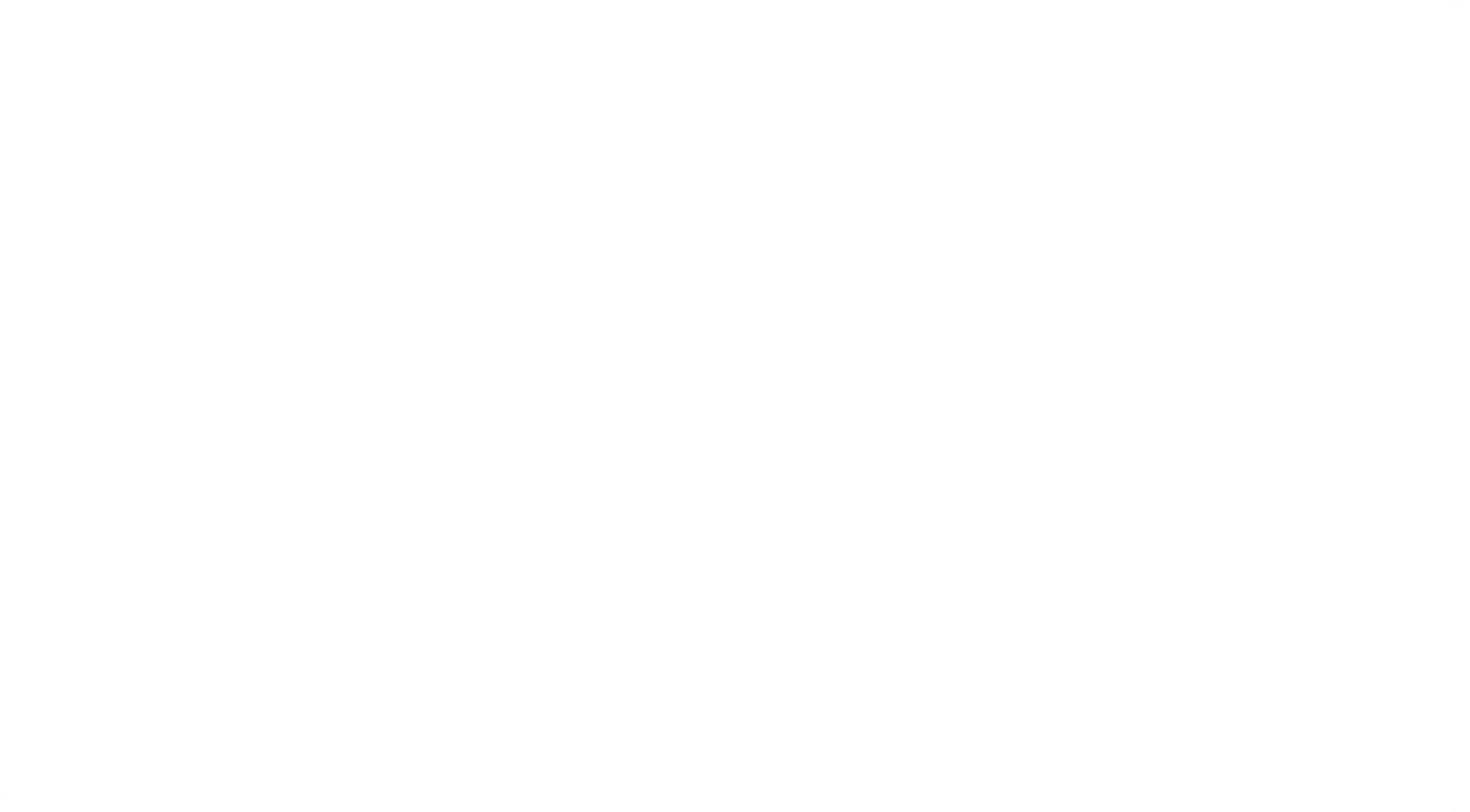 Cách 2:
Cách 1:
Bài giải
Tuổi của bố là:
(65 + 5) : 2 = 35 (tuổi)
Tuổi của mẹ là:
35 – 5 = 30 (tuổi)
Đáp số: Bố 35 tuổi
                  Mẹ 30 tuổi.
Bài giải
Tuổi của mẹ là:
(65 – 5) : 2 = 30 (tuổi)
Tuổi của bố là:
30 + 5 = 35 (tuổi)
Đáp số: Mẹ: 30 tuổi
              Bố: 35 tuổi
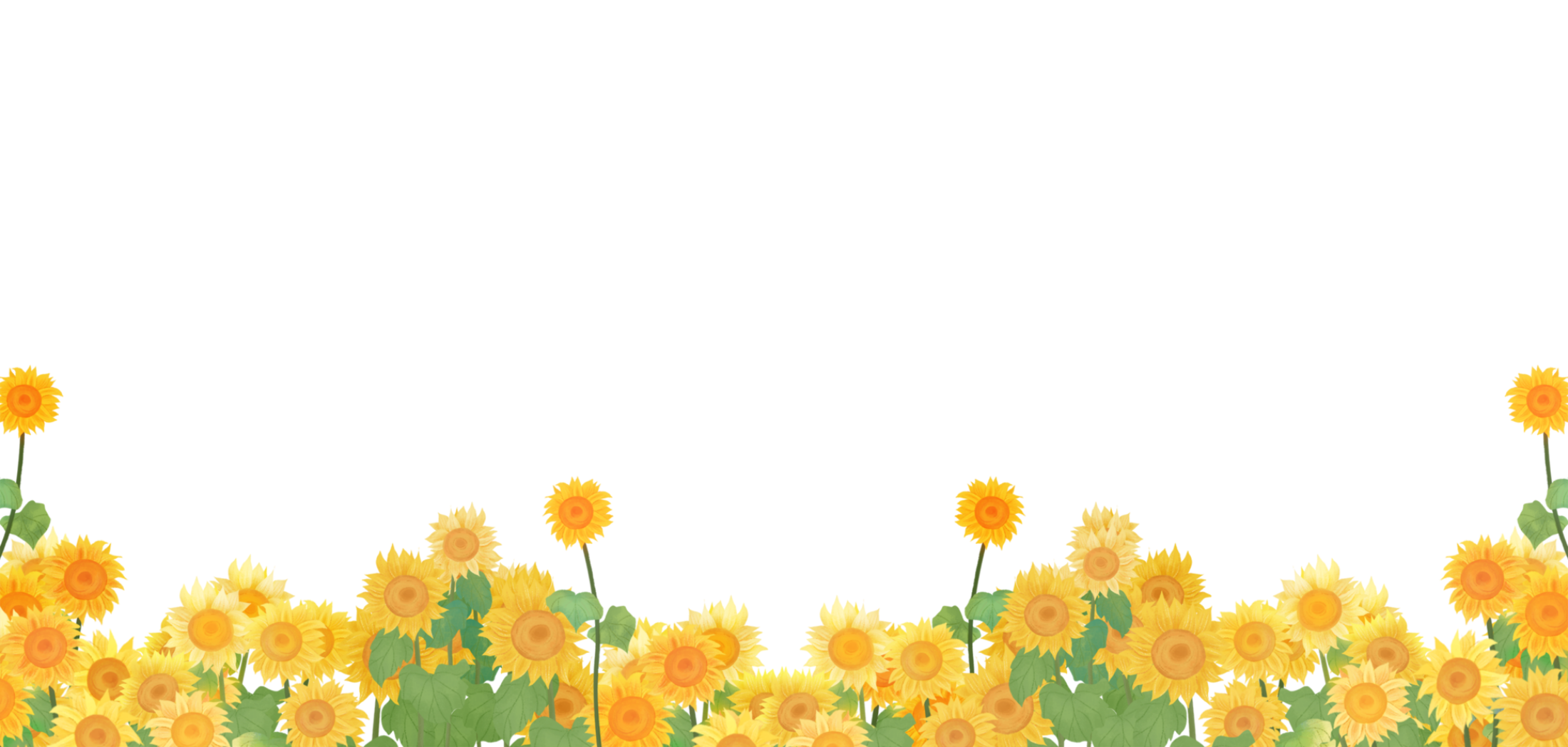 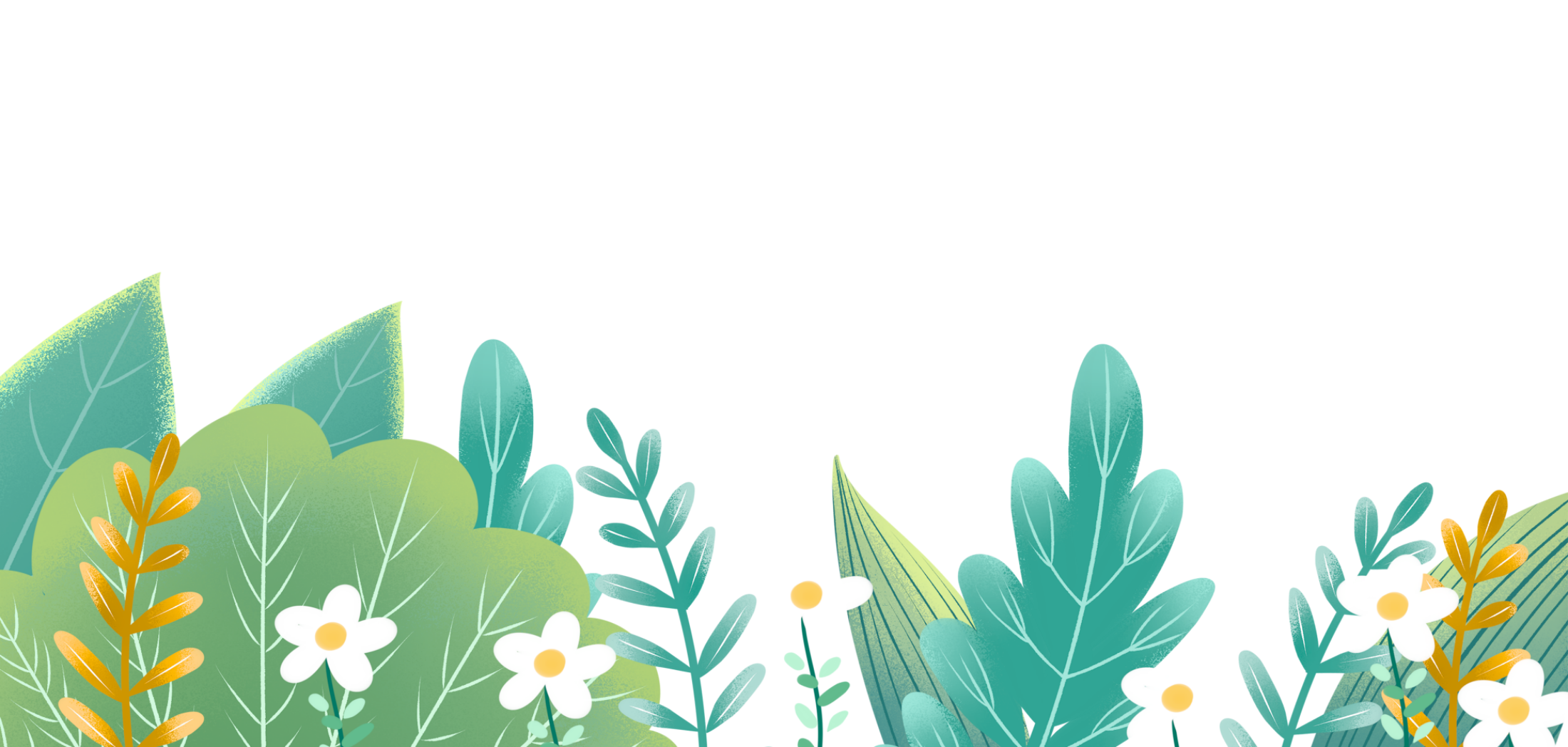 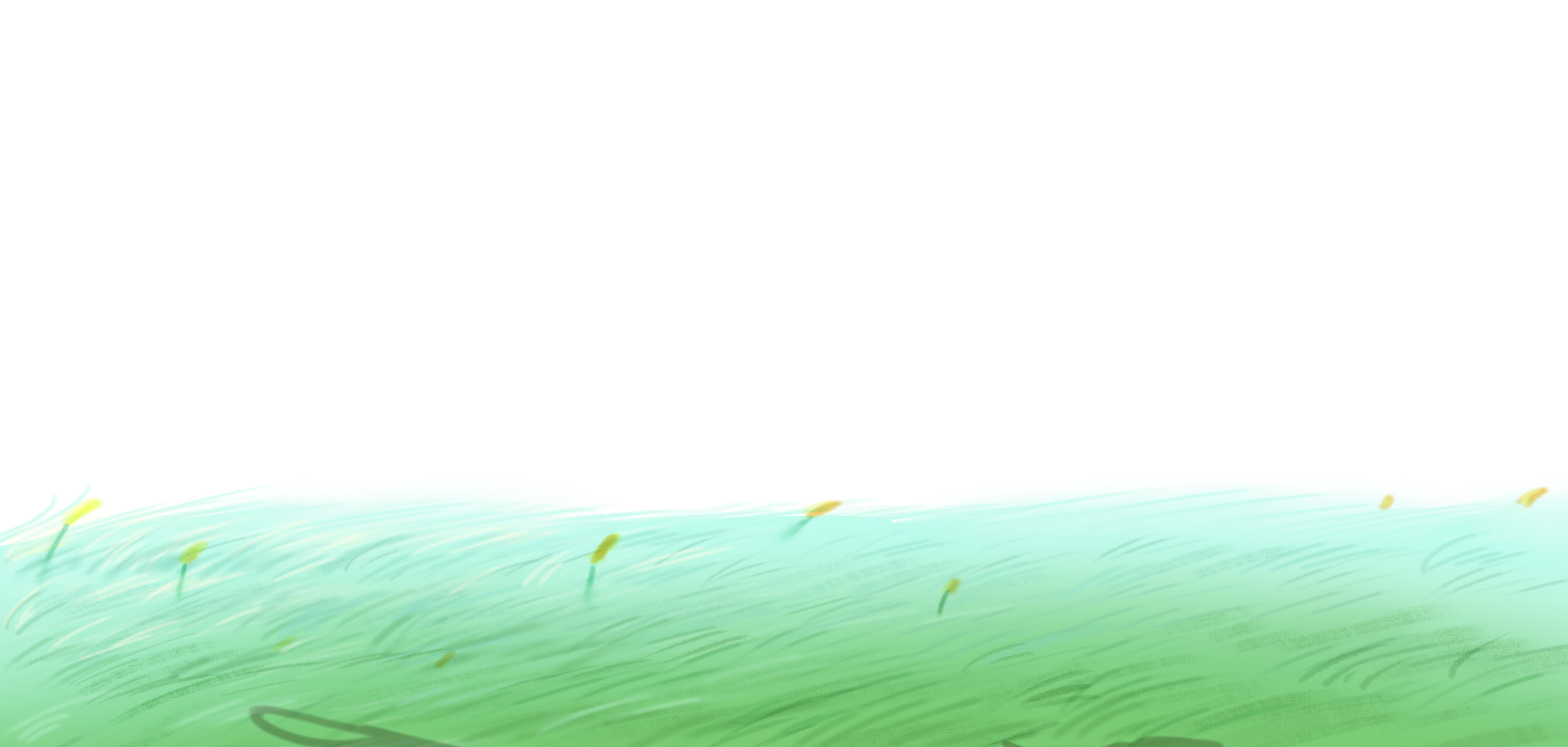 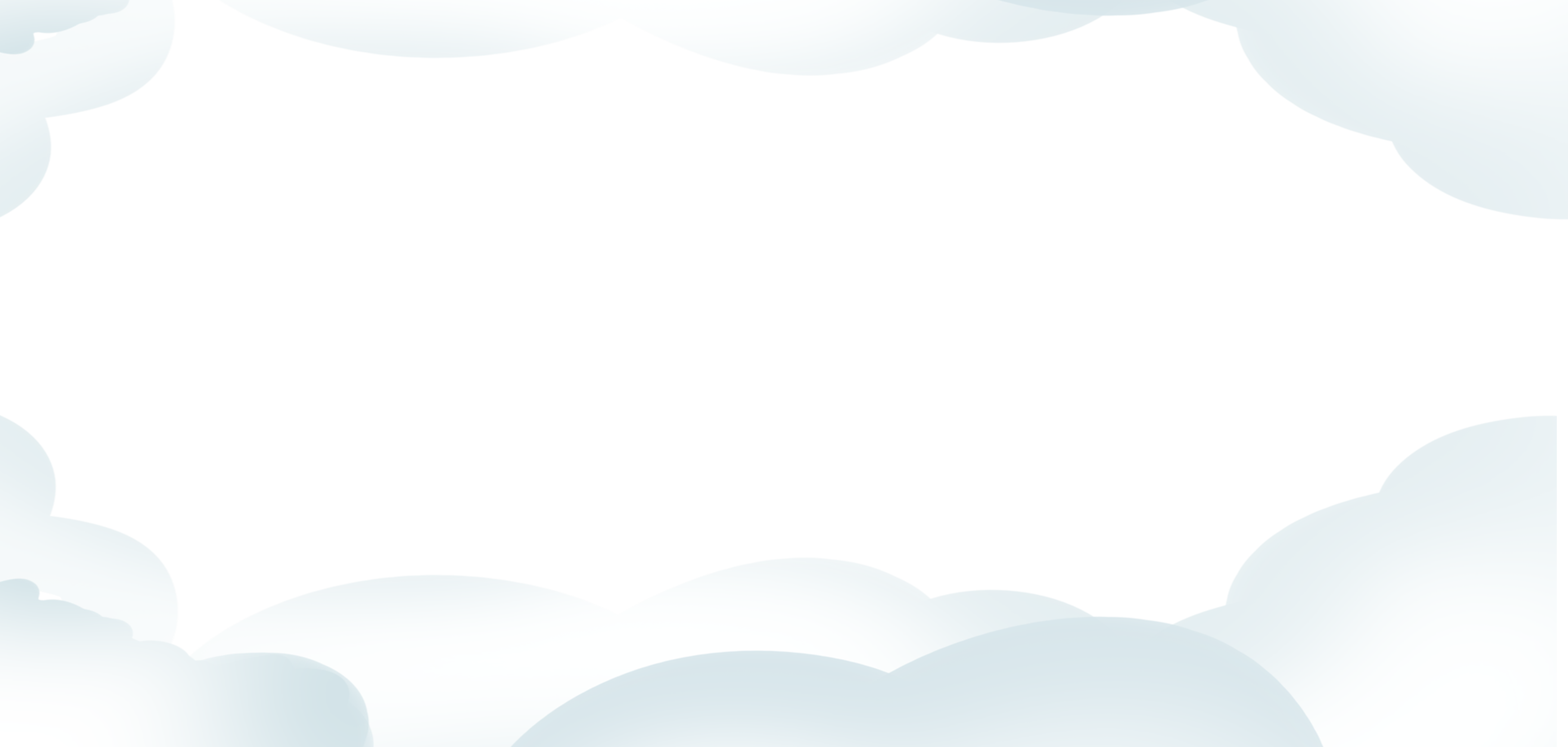 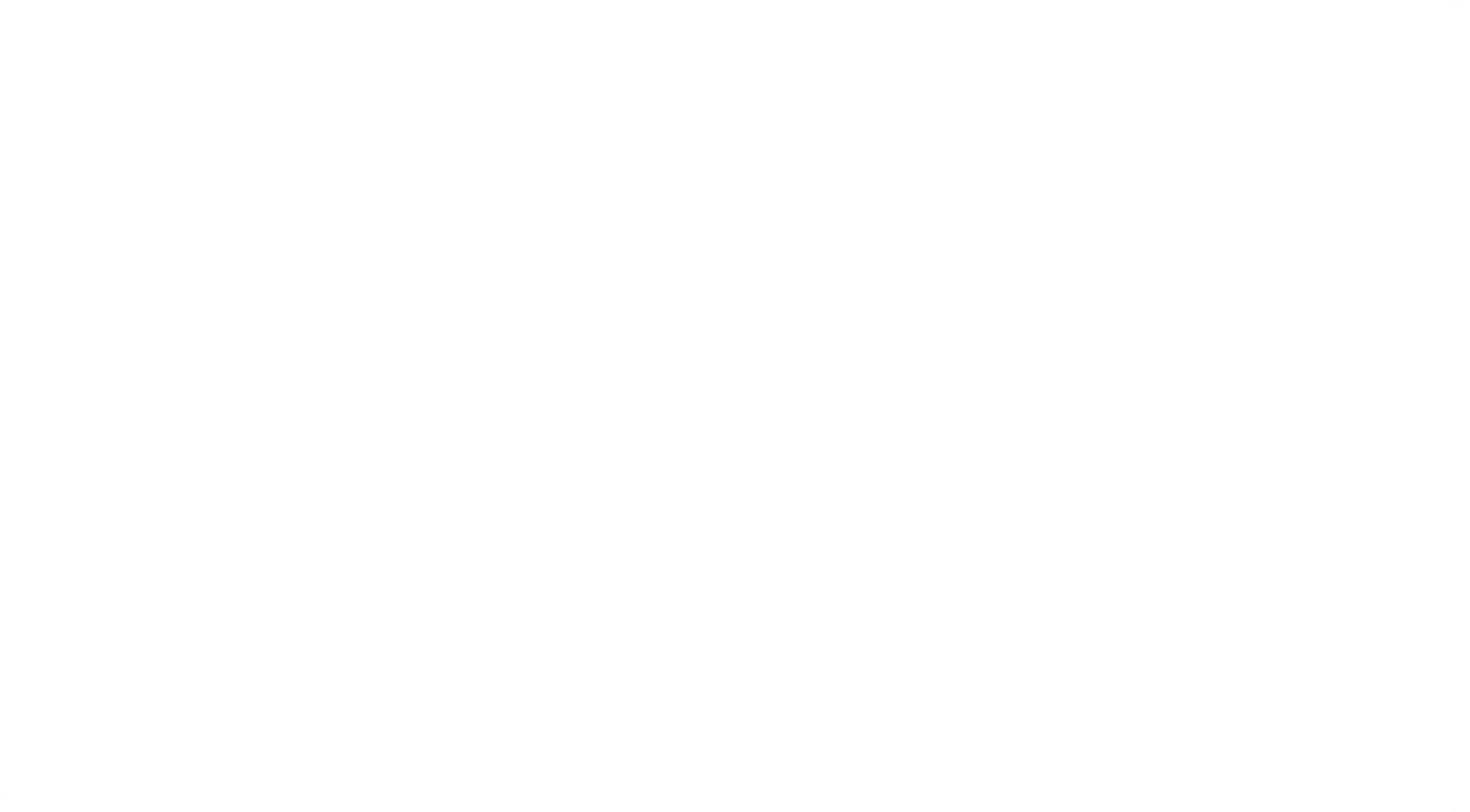 4. Cuối tuần, Tuấn được bố dẫn đi chơi tại một khu du lịch. Tuấn thấy bố trả tiền vé của hai người là 500 000 đồng. Tuấn hỏi bố: “Vé vào cửa của mỗi người là bao nhiêu tiền?”. Bố trả lời:” Vé của người lớn trong ngày cuối tuần hơn vé trẻ em là 100 000 đồng”. Tính giá vé ngày cuối tuần của người lớn, trẻ em.
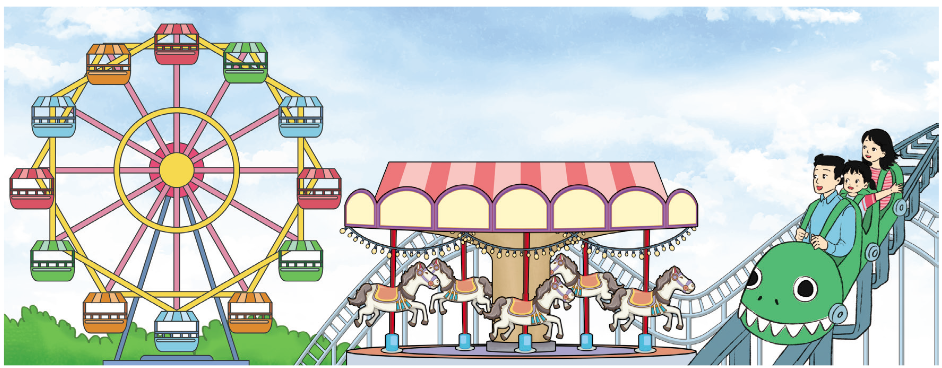 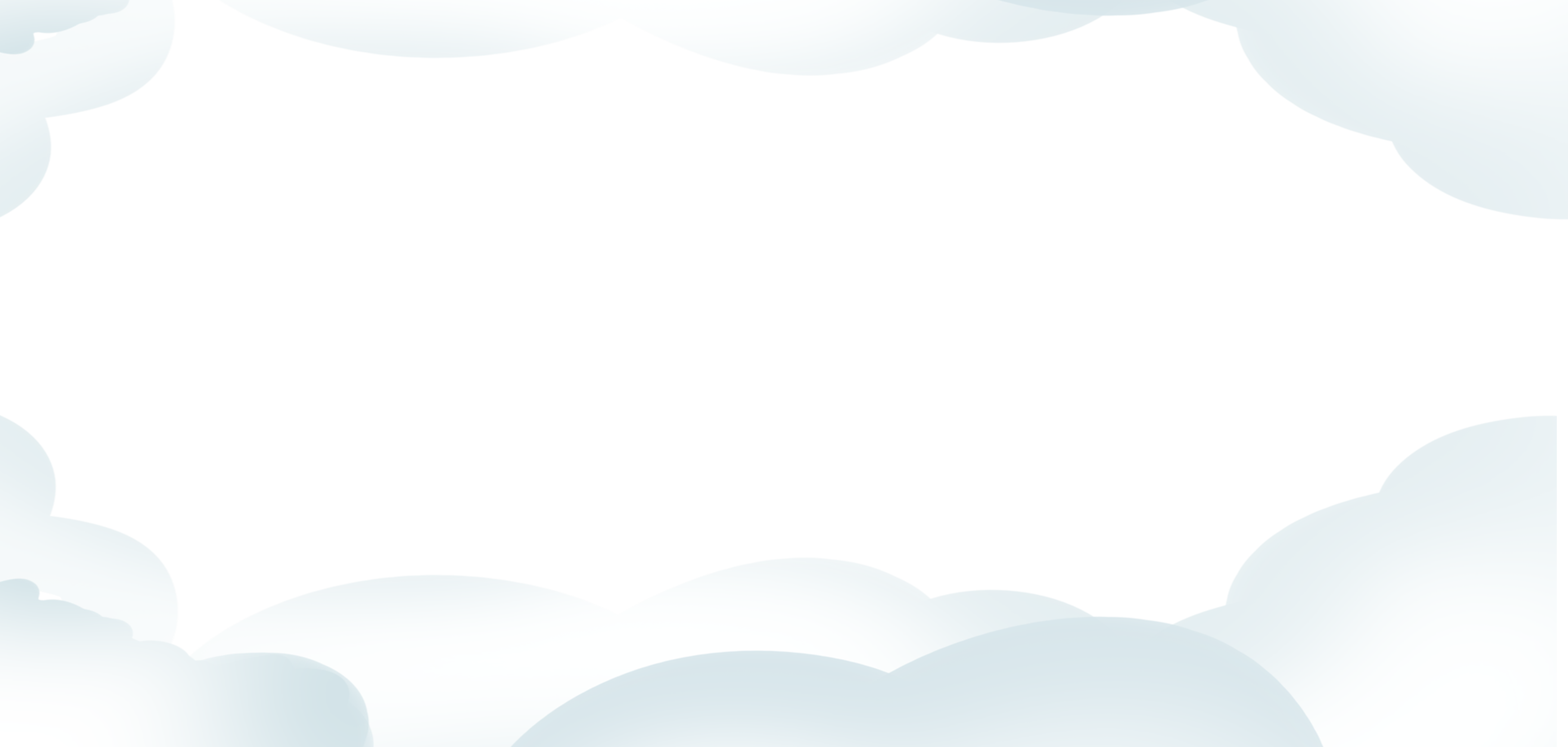 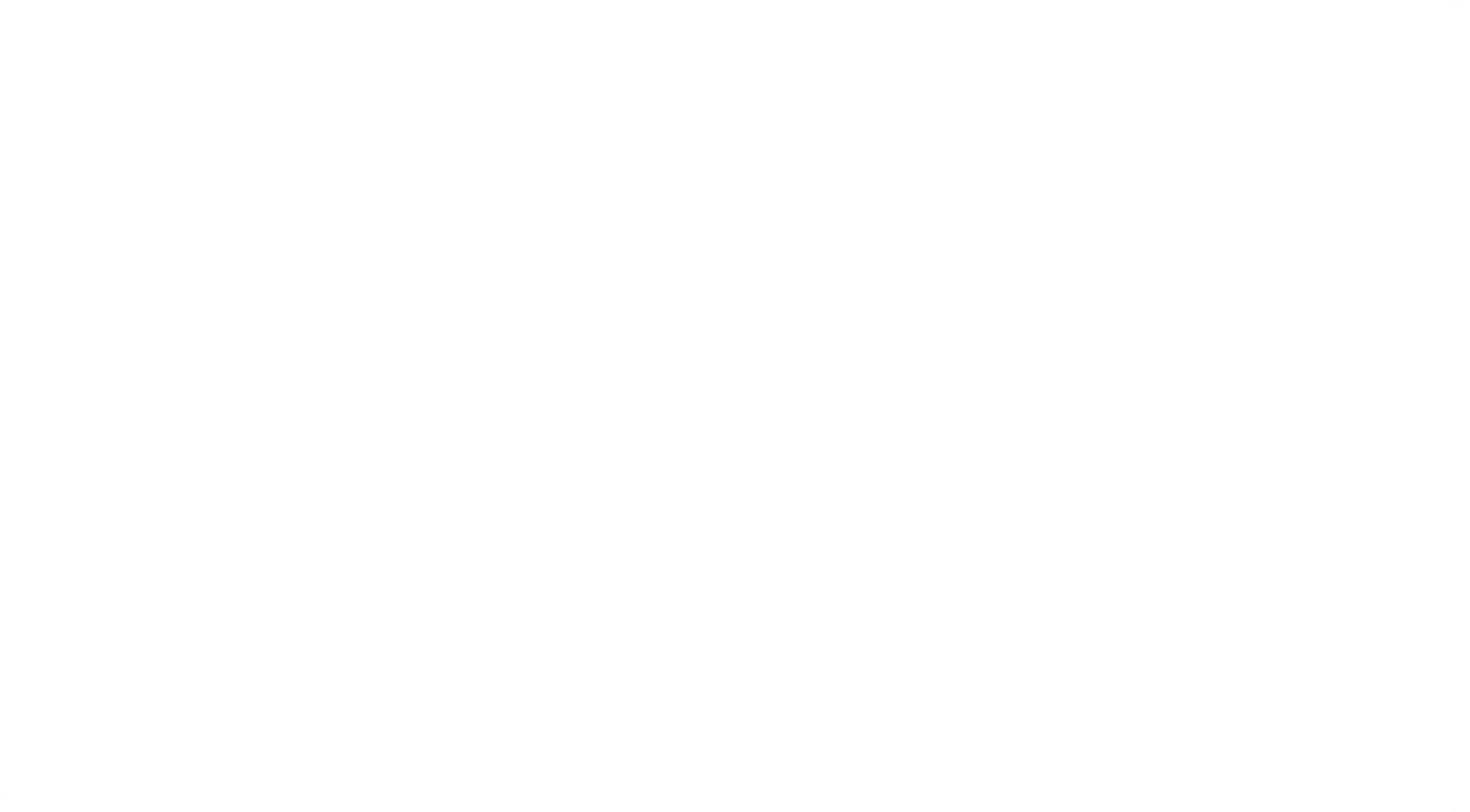 Tóm tắt
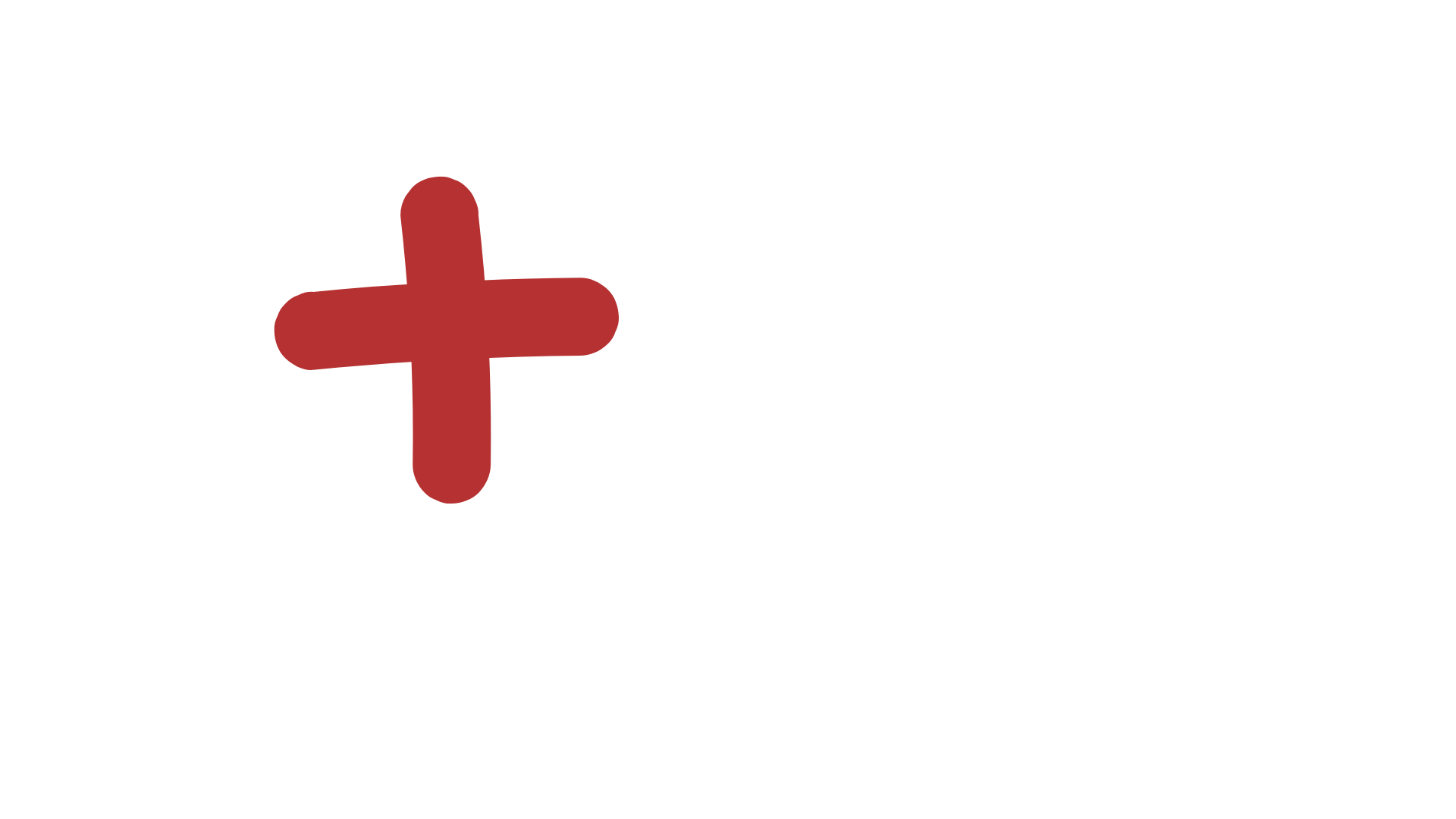 100 000 đồng
Vé trẻ em
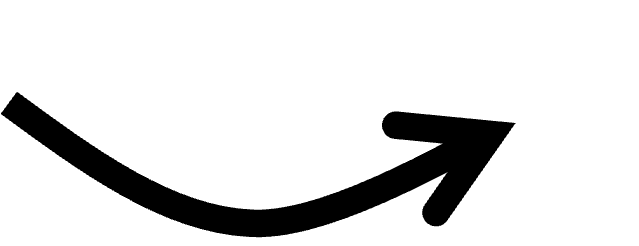 500 000 đồng
Vé người lớn
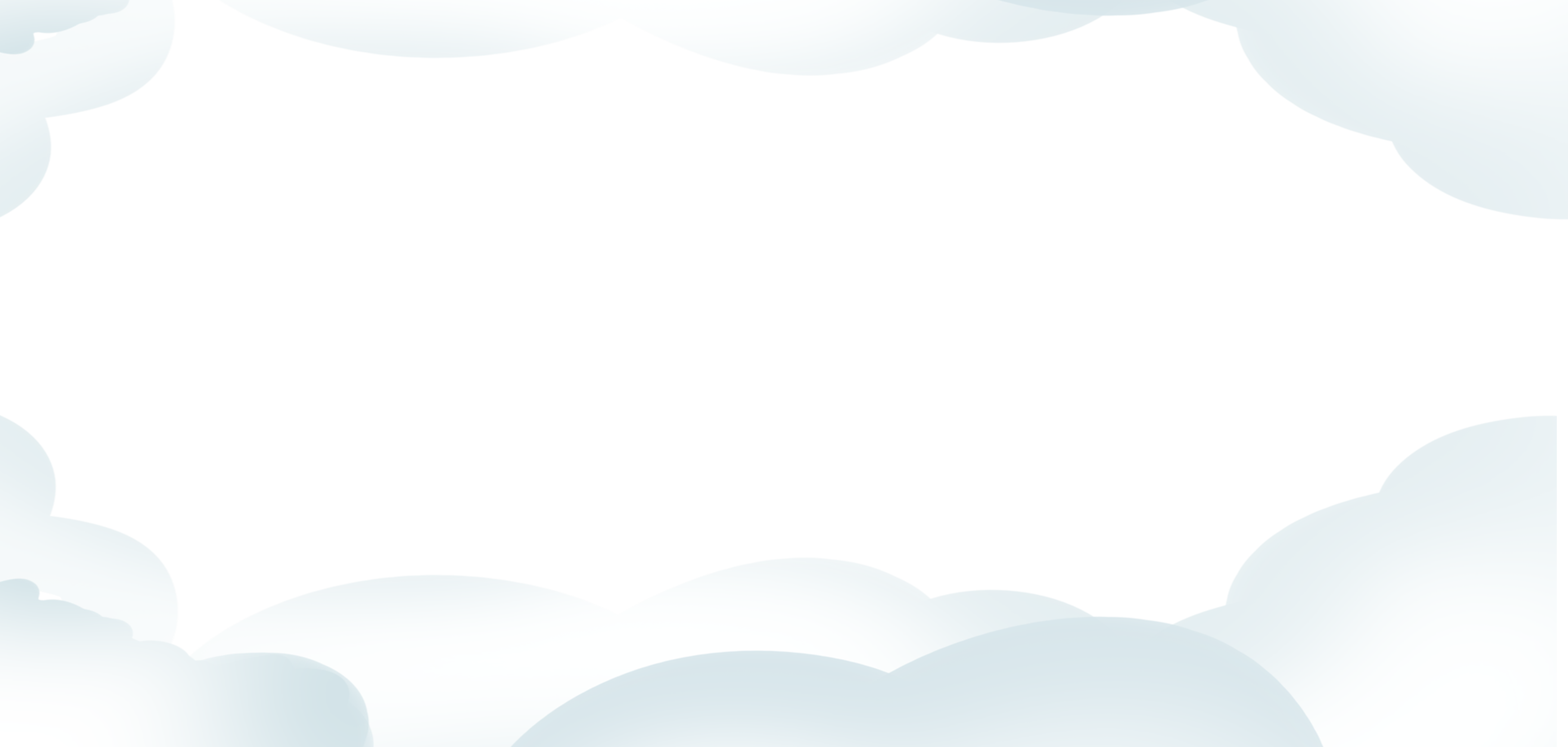 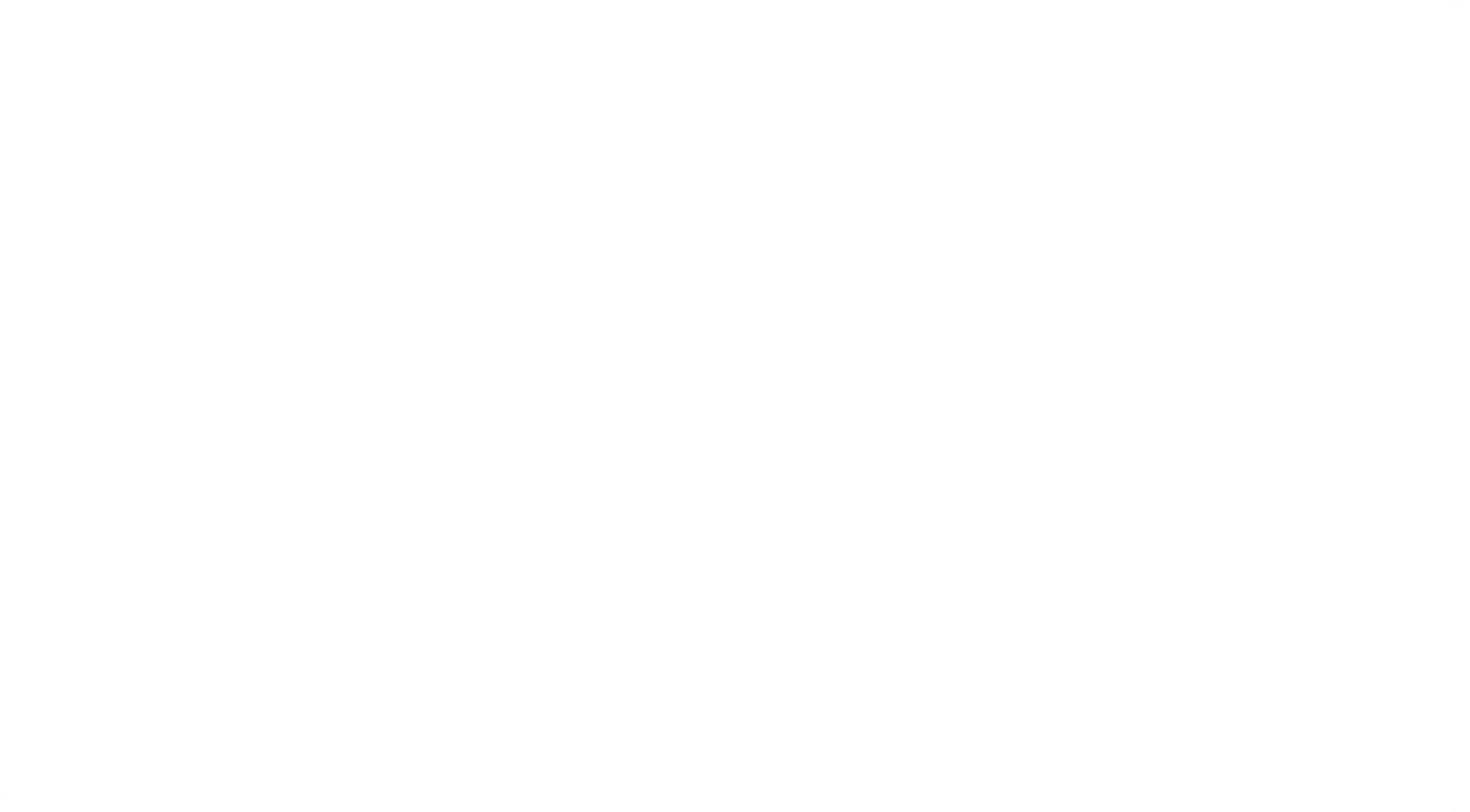 Cách 1:
Bài giải:
Giá vé ngày cuối tuần của người lớn là:
(500 000 + 100 000) : 2 = 300 000 (đồng)
Giá vé ngày cuối tuần của trẻ em là:
300 000 – 100 000 = 200 000 (đồng)
Đáp số: Giá vé người lớn: 300 000 đồng
         Giá vé trẻ em: 200 000 đồng.
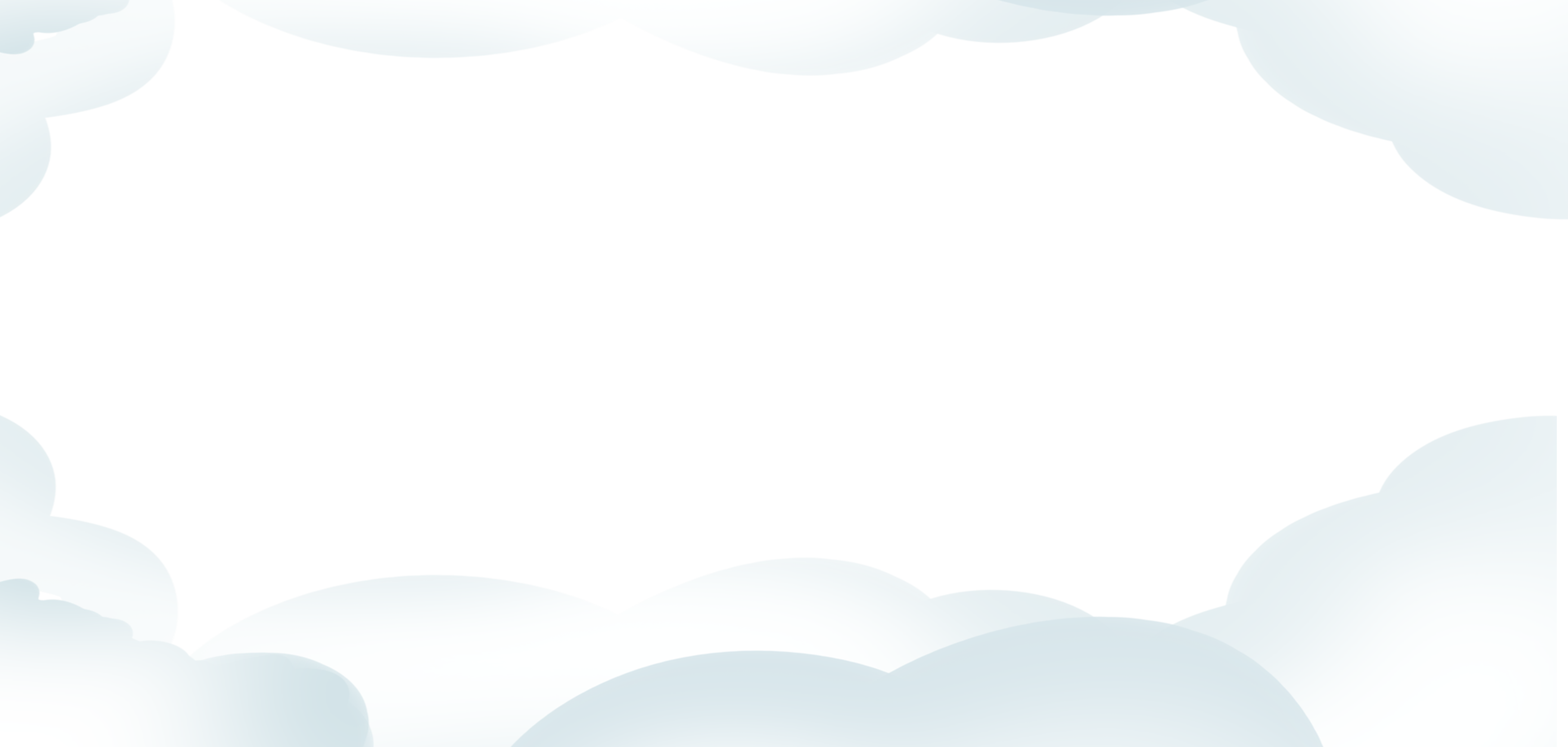 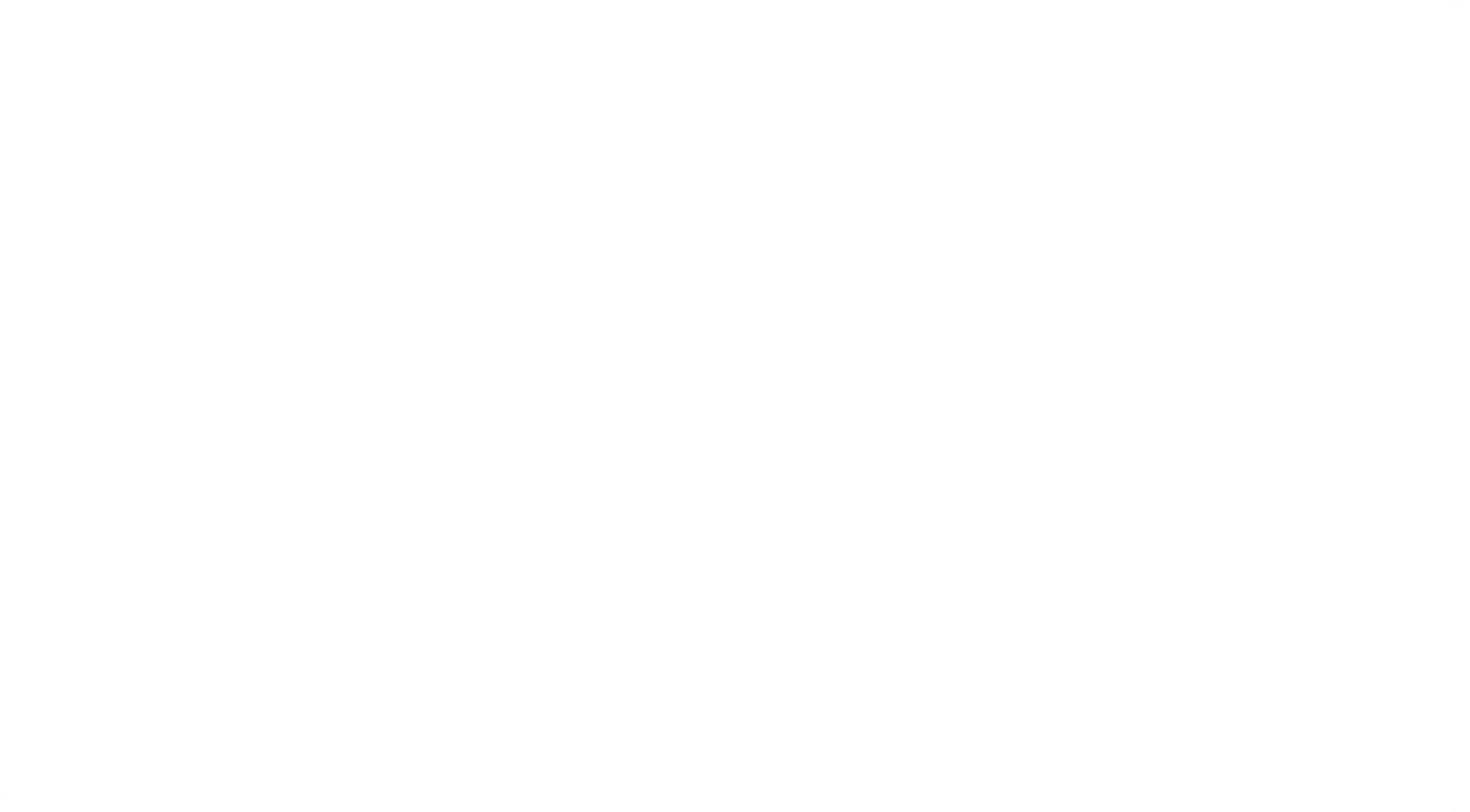 Cách 2:
Bài giải:
Giá vé ngày cuối tuần của trẻ em là:
(500 000 - 100 000) : 2 = 200 000 (đồng)
Giá vé ngày cuối tuần của người lớn là:
200 000 + 100 000 = 300 000 (đồng
Đáp số: Giá vé trẻ em: 200 000 đồng
     Giá vé người lớn: 300 000 đồng
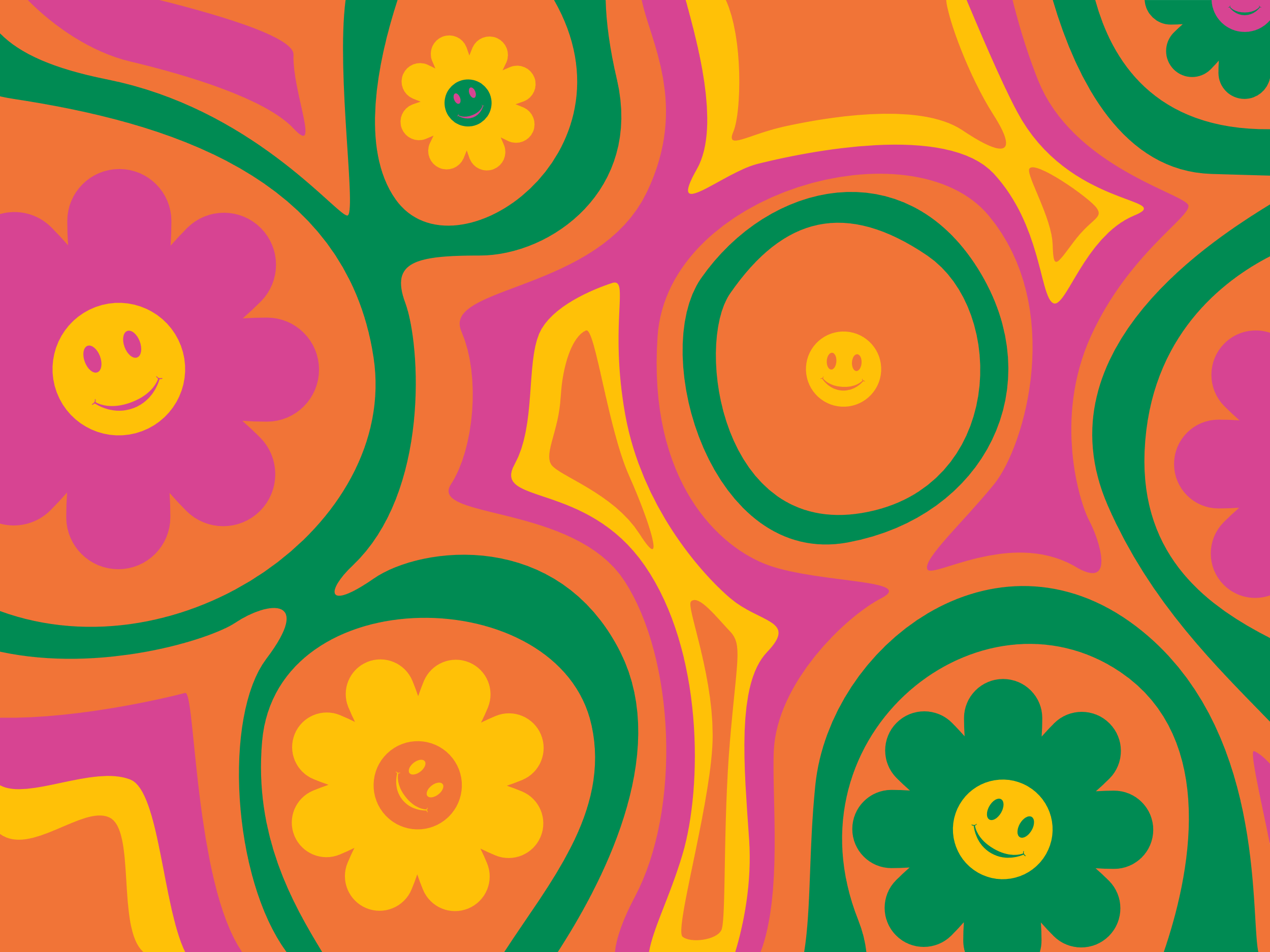 - Cách giải bài bài toán. Tìm hai số khi biết tổng và hiệu của hai số đó:
CÁCH 2:
 B1. Vẽ sơ đồ minh hoạ bài toán
 B2. Số lớn = (Tổng + Hiệu) : 2
 B3. Tìm số bé = Tổng – số lớn (vừa tìm được) hay lấy số lớn trừ đi  hiệu. 
 B4. Ghi đáp số:
CÁCH 1:
 B1. Vẽ sơ đồ minh hoạ bài toán
 B2. Số bé = (Tổng – Hiệu) : 2
 B3. Tìm số lớn = Tổng – số bé (vừa tìm được) hay lấy số bé cộng với  hiệu. 
 B4. Ghi đáp số:
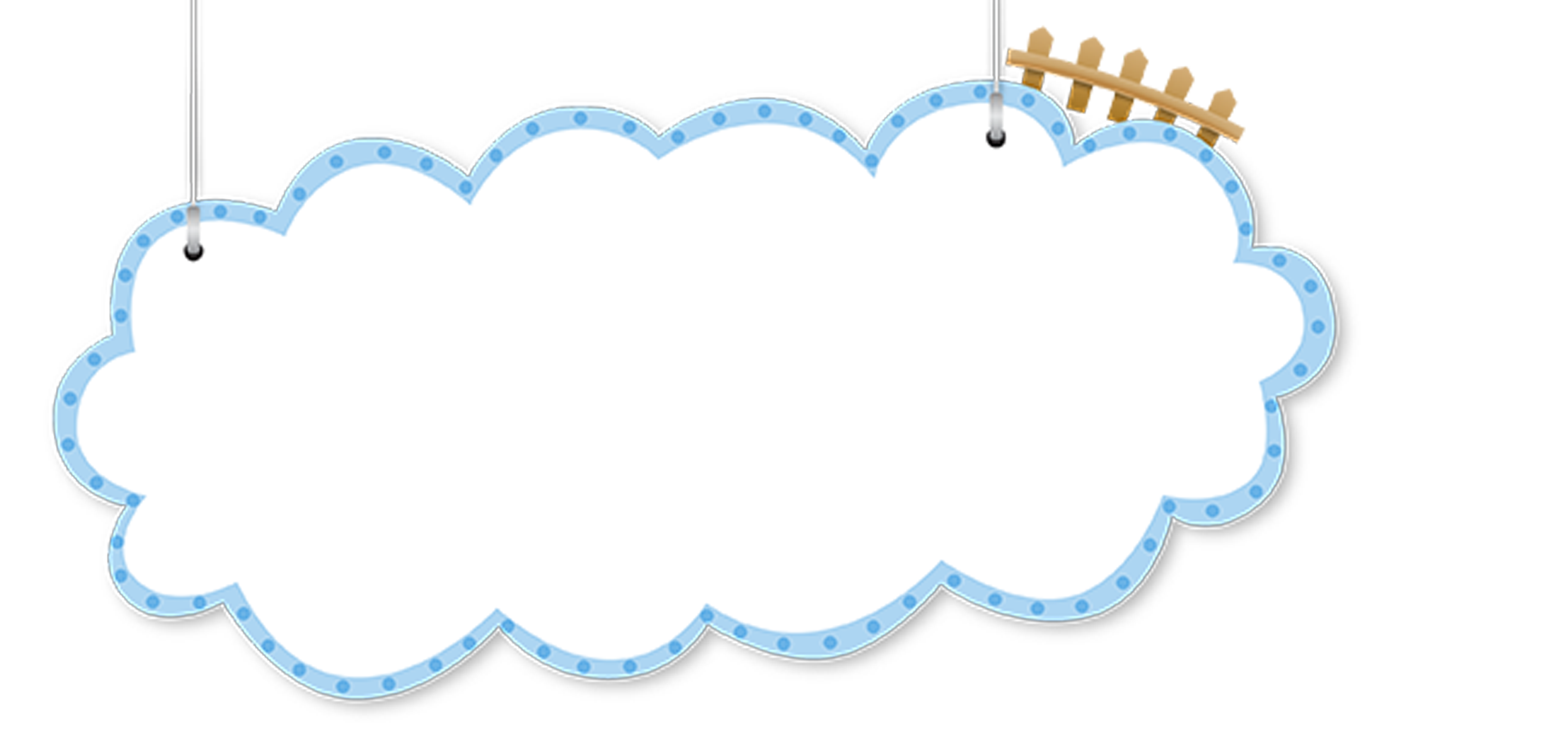 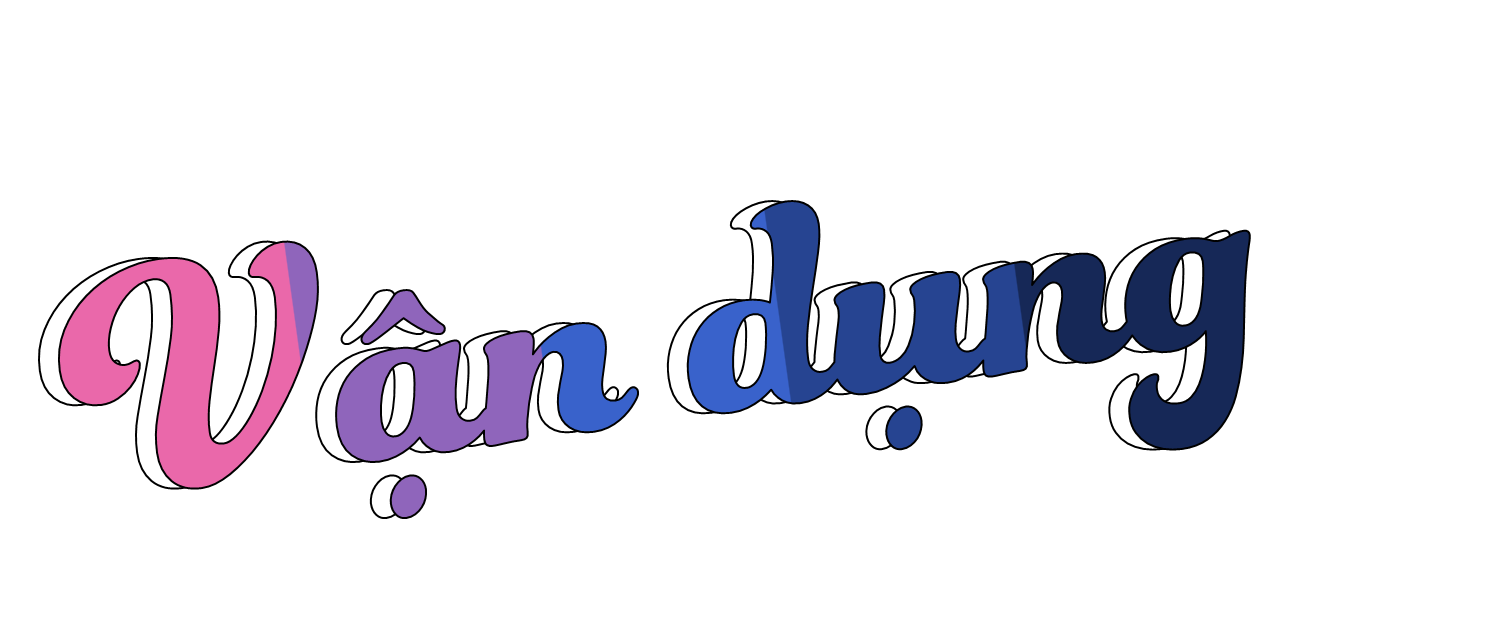 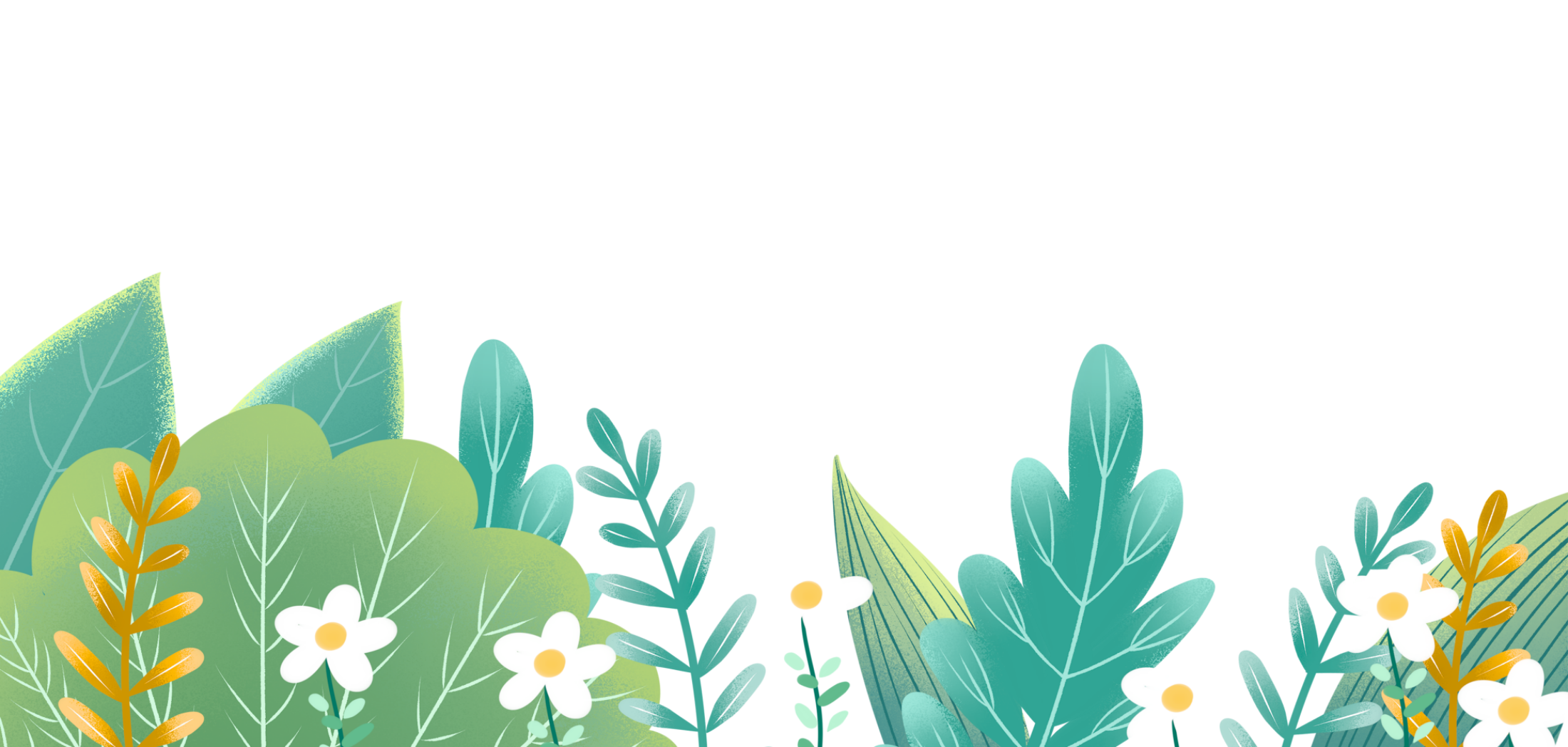 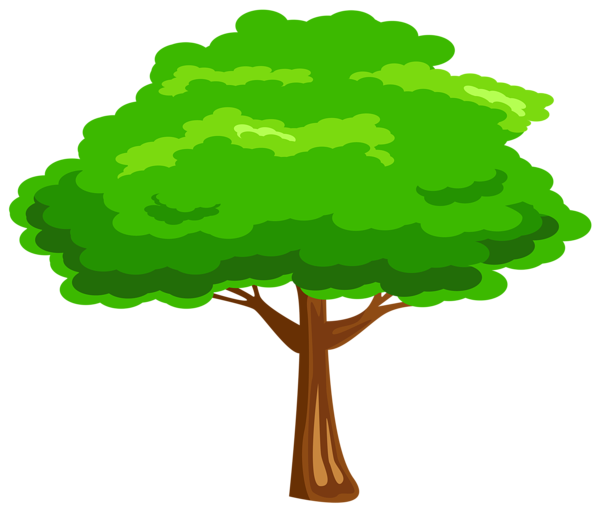 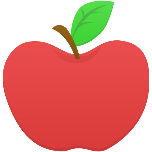 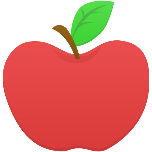 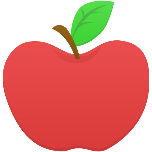 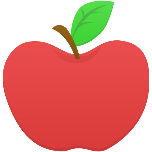 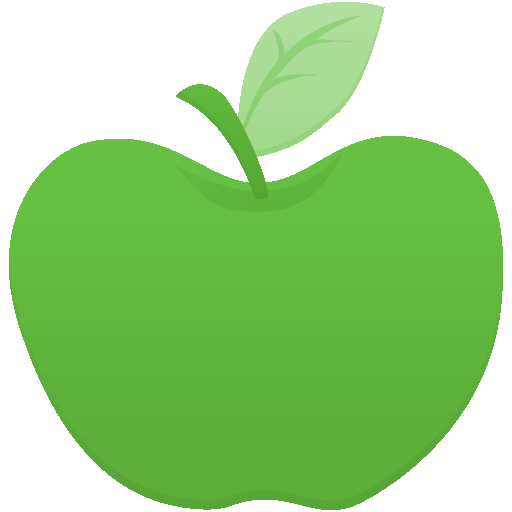 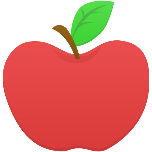 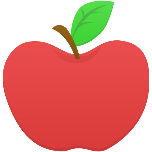 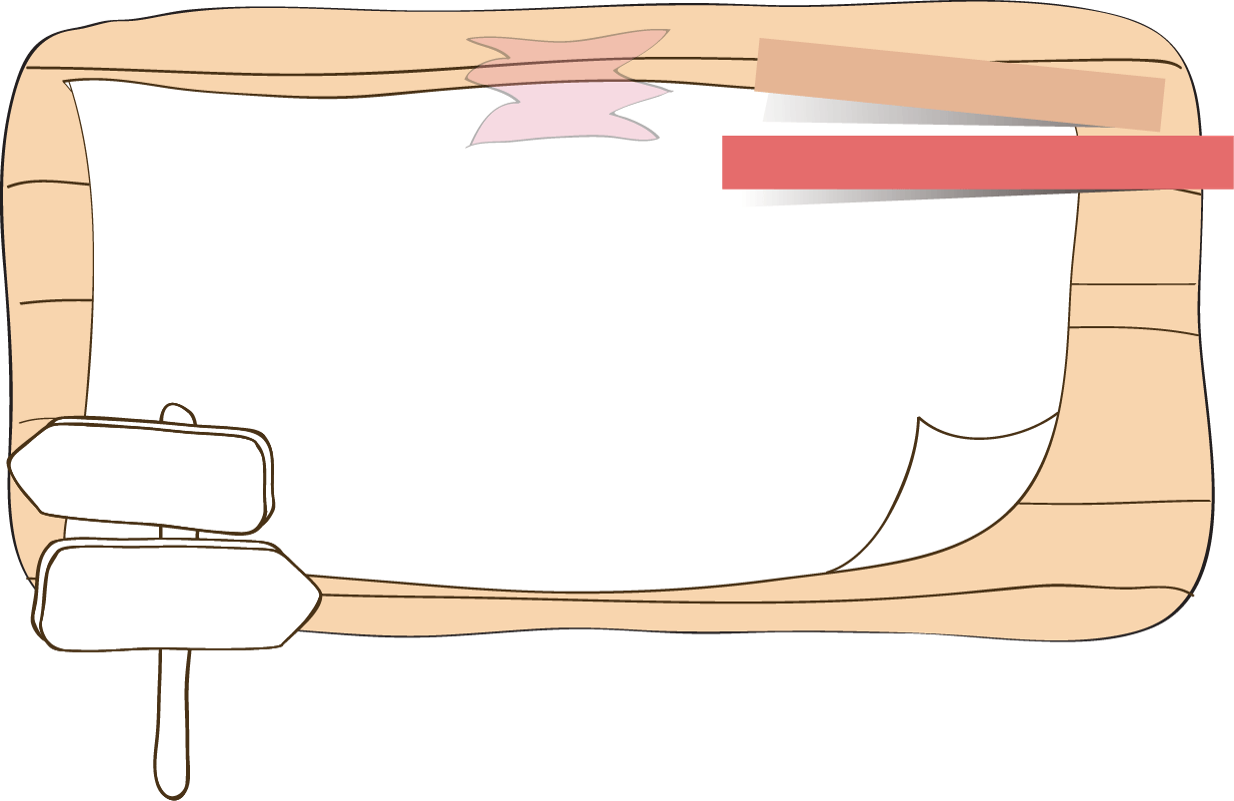 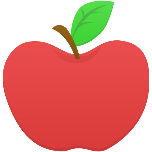 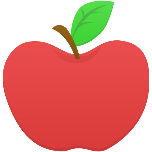 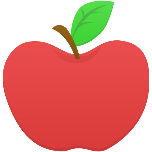 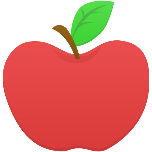 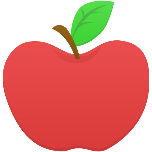 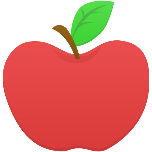 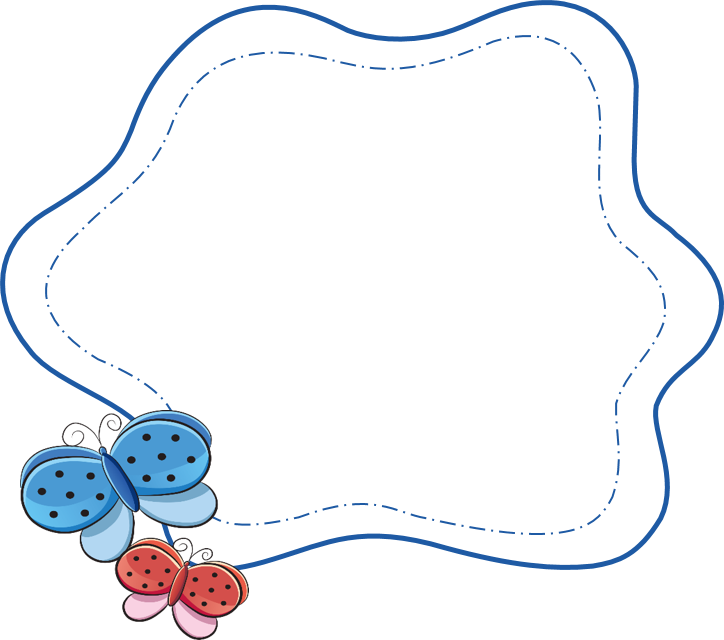 HÁI TÁO
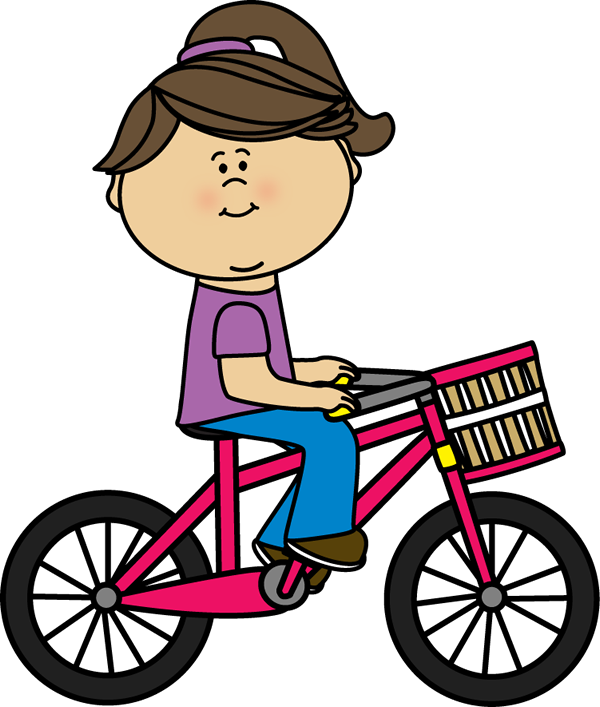 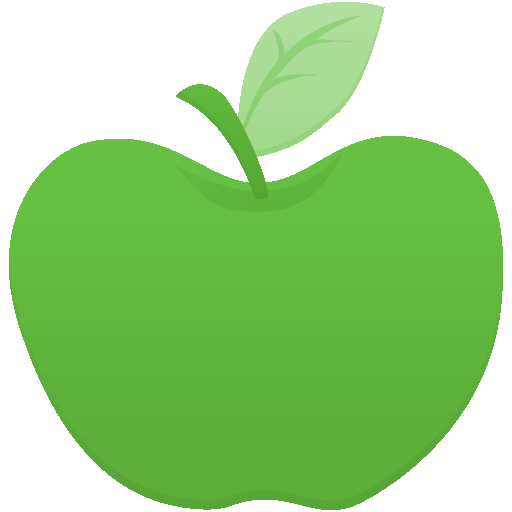 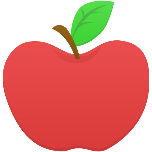 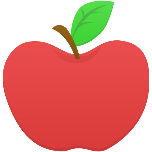 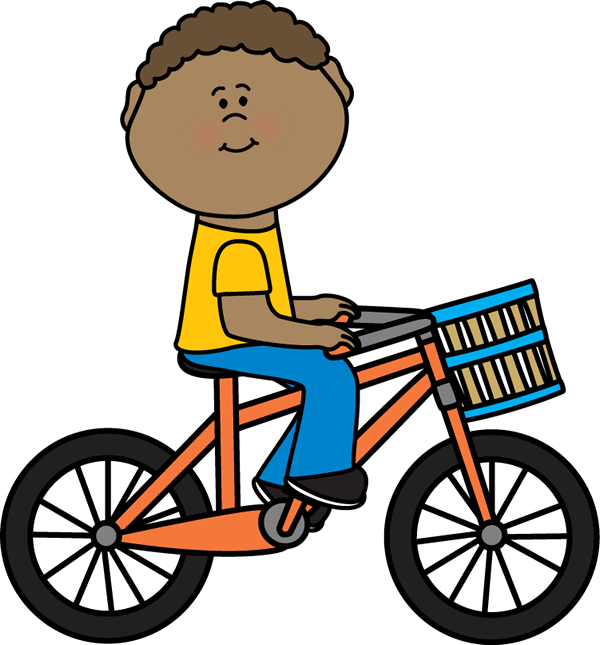 next
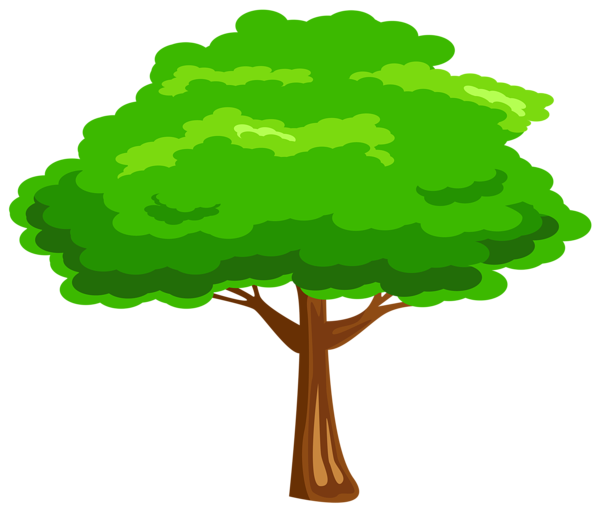 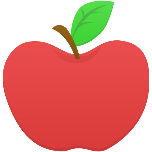 Số bé
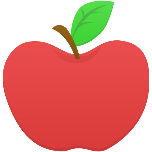 19
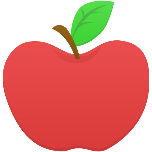 51
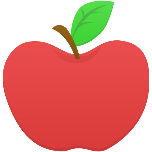 59
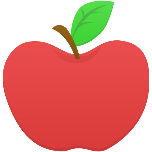 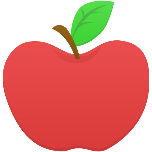 14
38
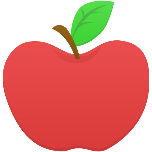 307
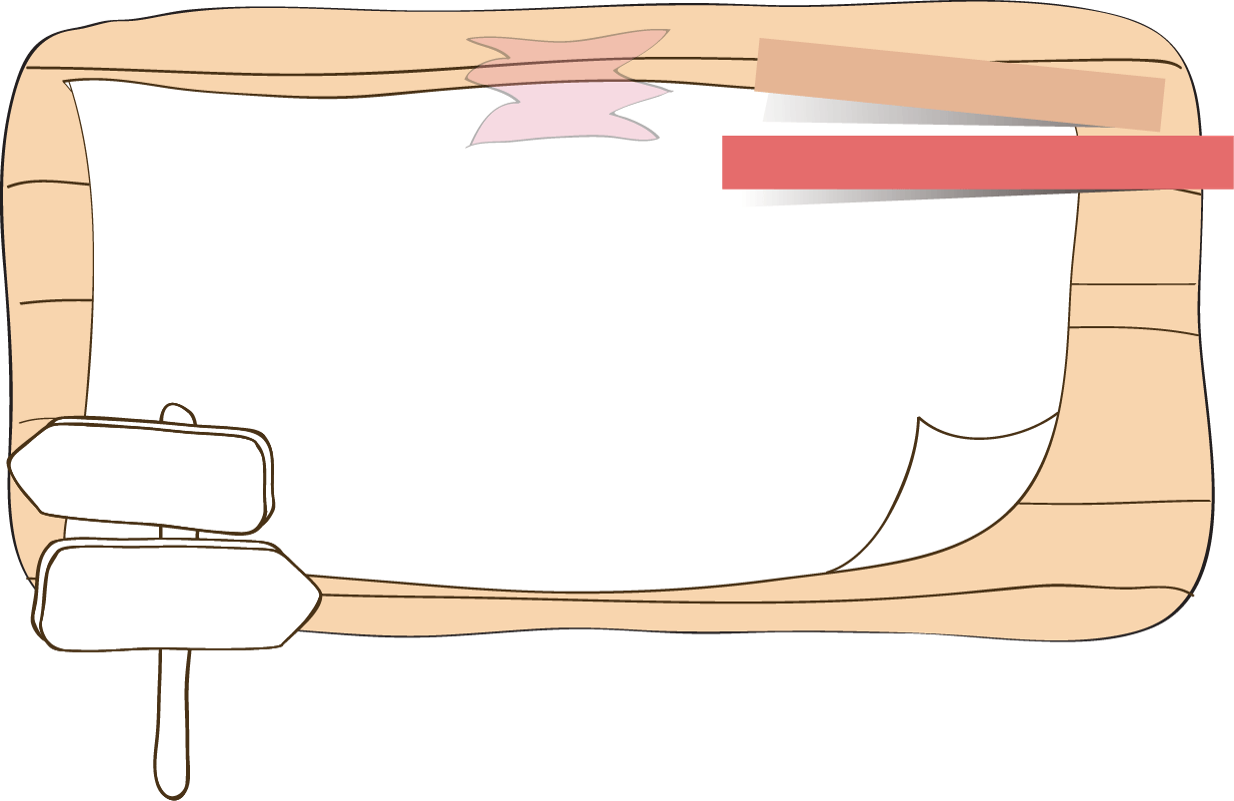 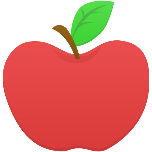 Số lớn
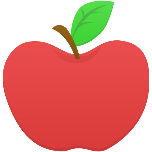 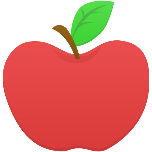 581
20
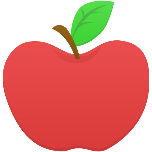 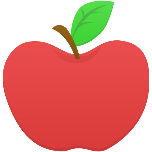 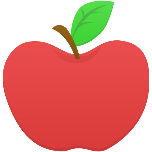 412
64
12
(Tổng + Hiệu) : 2 = …..
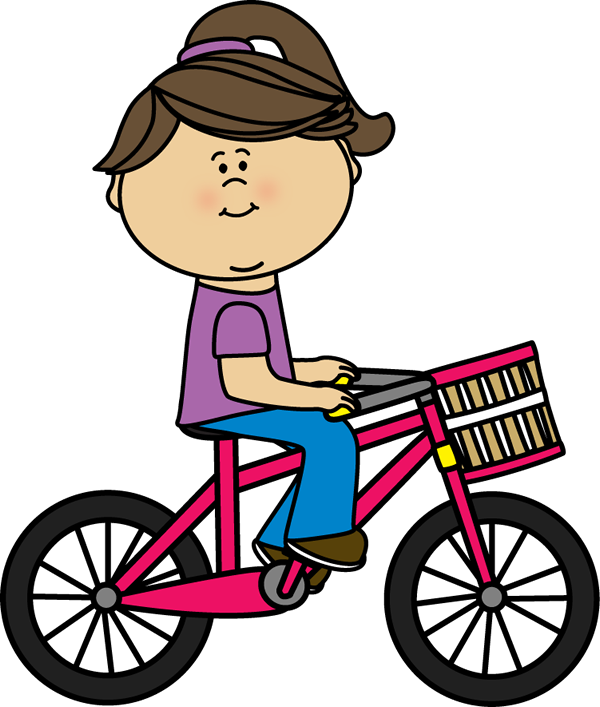 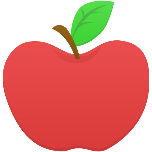 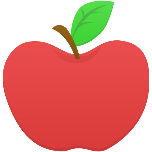 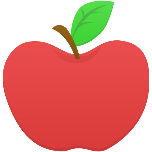 86
95
23
next
1/20
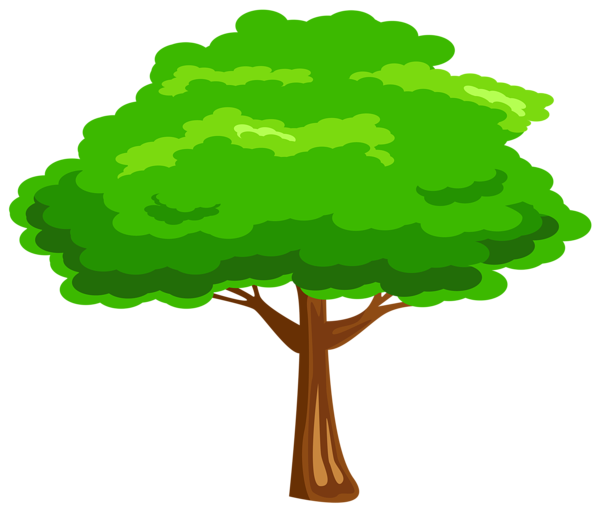 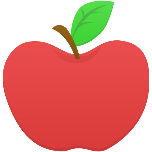 Số lớn
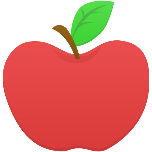 47
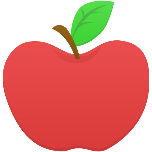 51
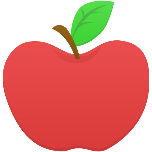 Hiệu
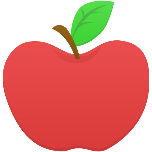 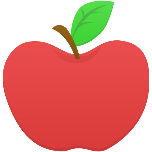 Số bé
38
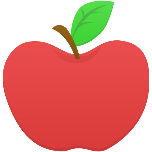 37
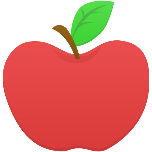 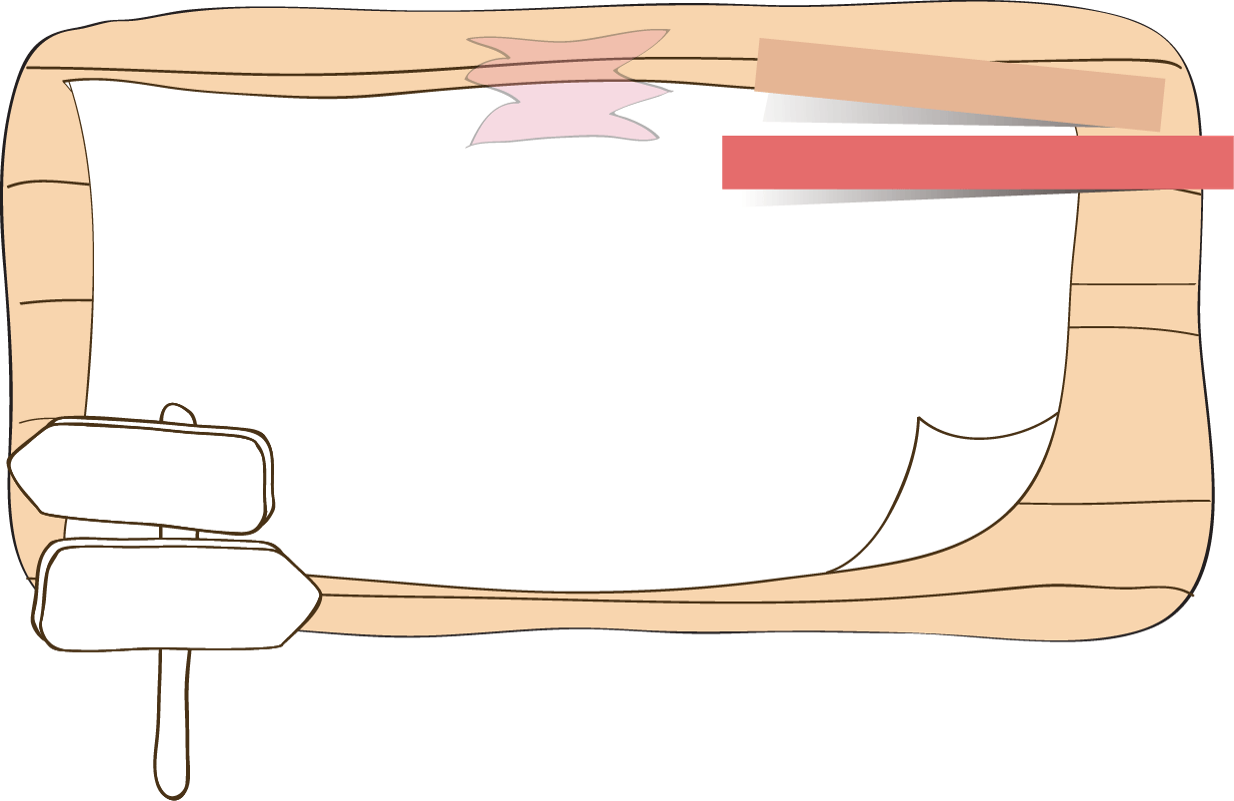 26
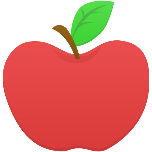 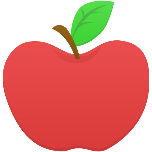 51
7
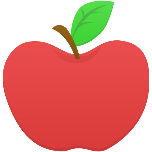 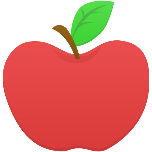 42
64
Số lớn = Tổng - …..
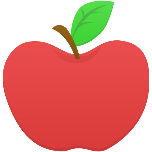 12
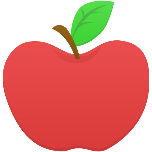 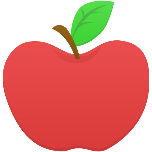 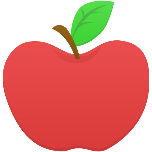 86
95
23
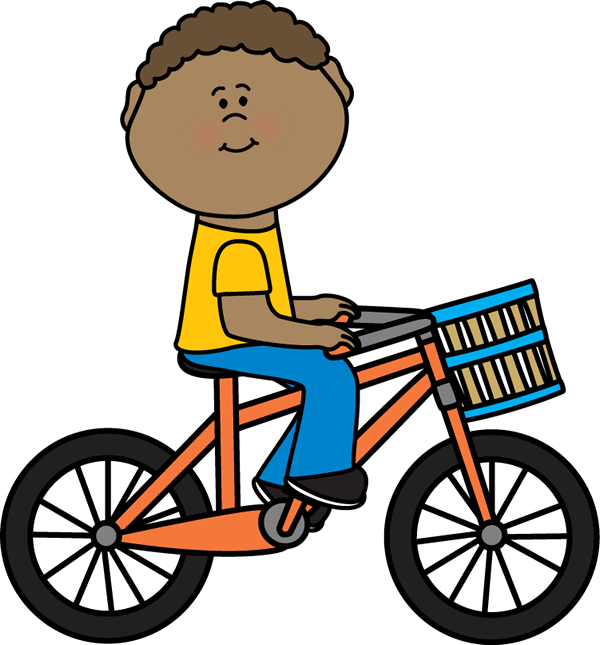 next
2/20
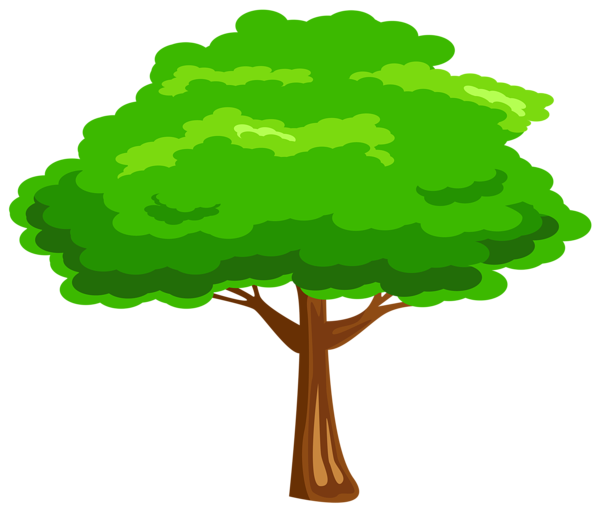 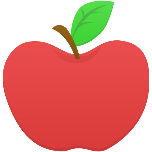 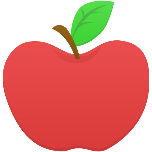 Số bé
Hiệu
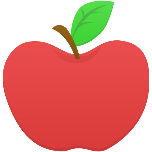 208
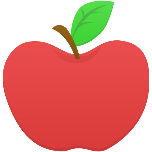 59
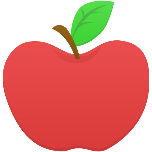 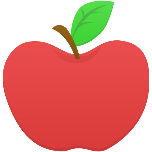 940
38
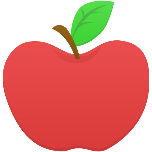 397
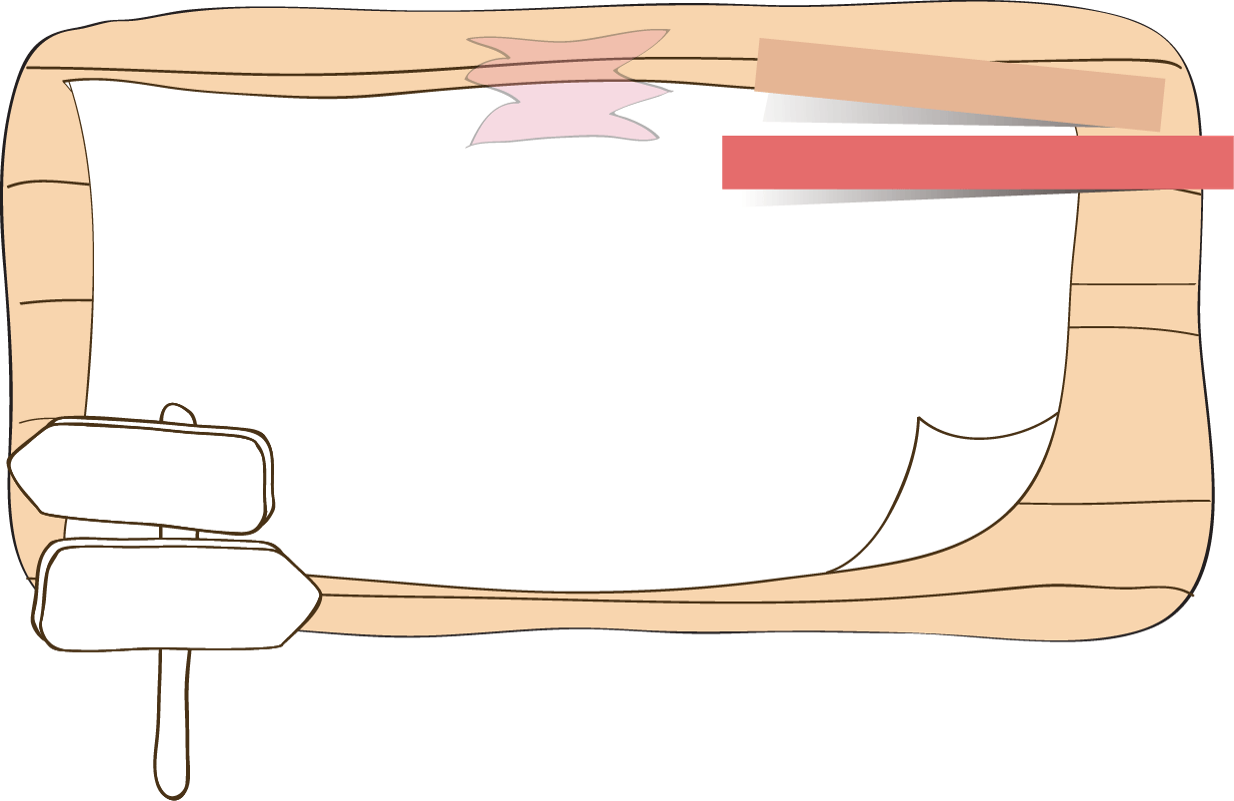 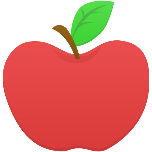 44
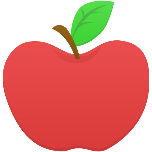 Số lớn
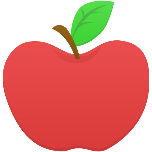 20
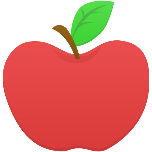 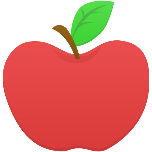 462
64
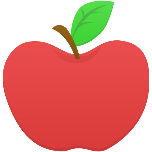 Số bé = Tổng - ….
12
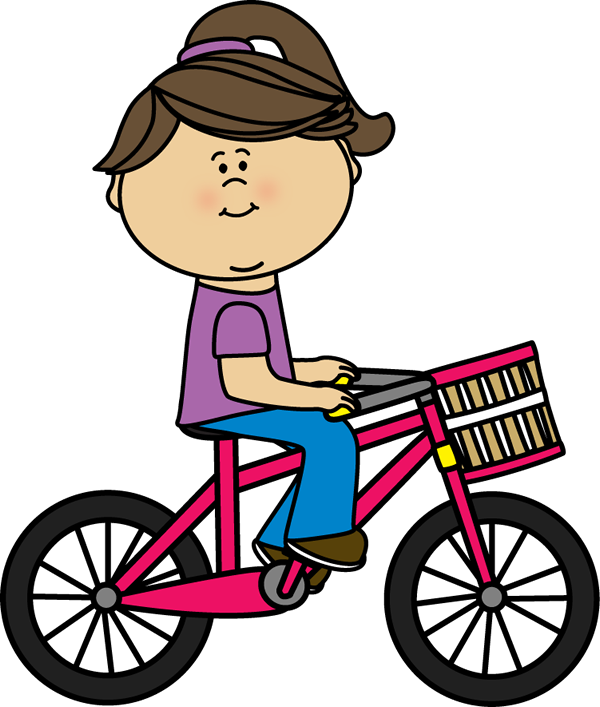 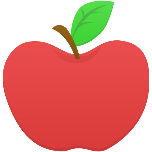 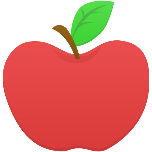 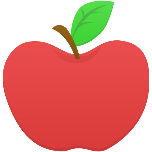 86
95
23
next
3/20
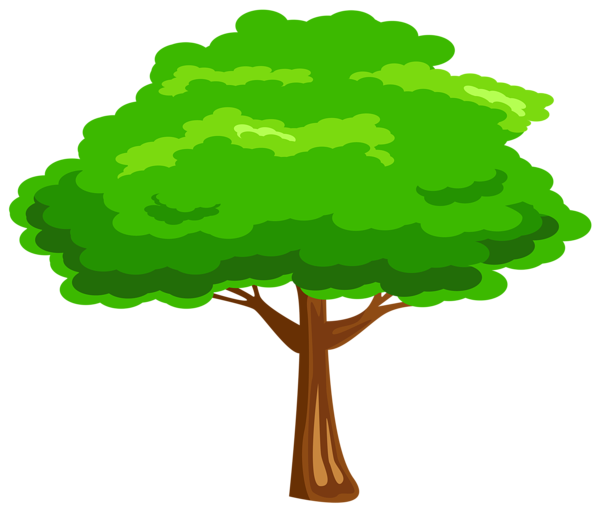 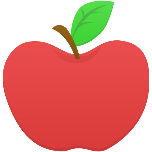 Số bé
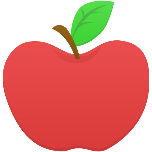 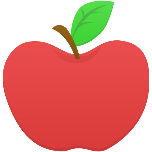 5351
Số lớn
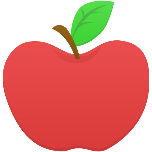 59
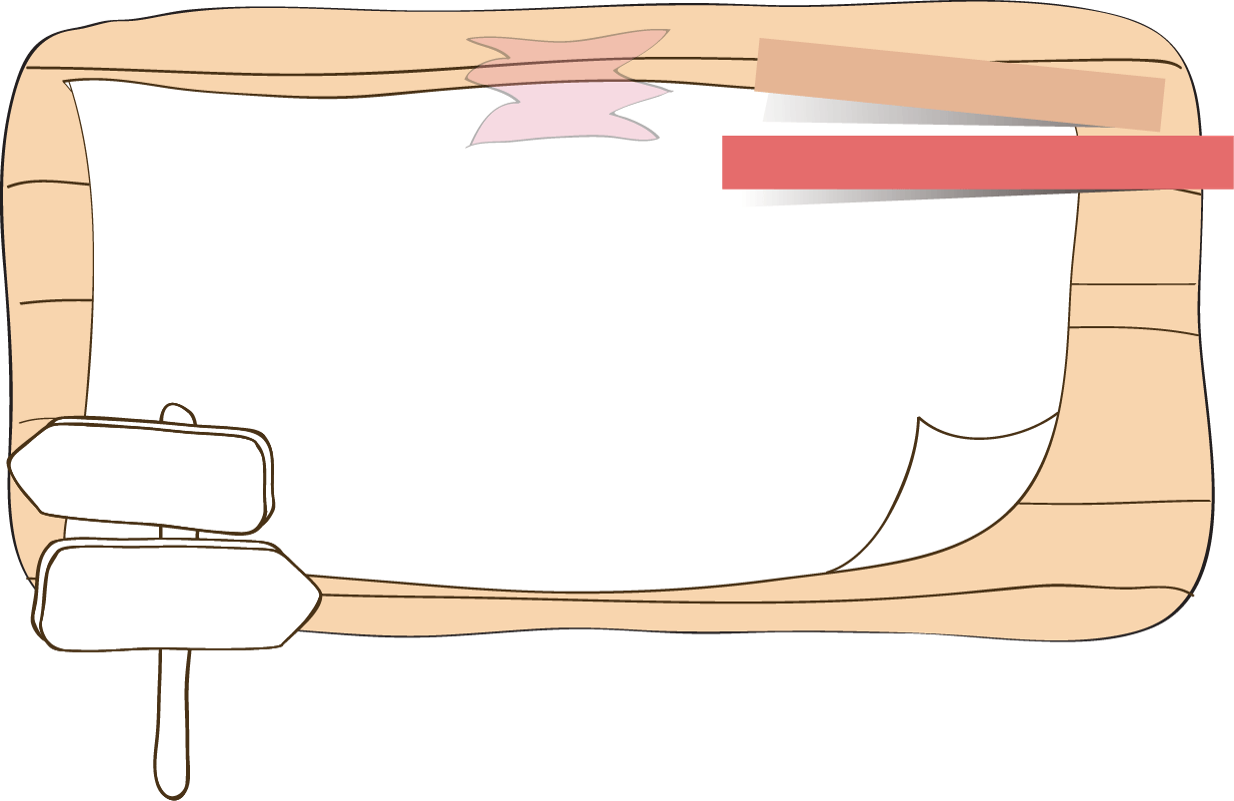 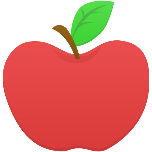 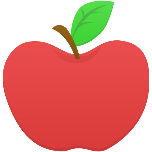 872
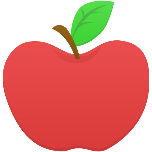 4309
95
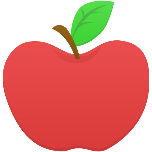 42
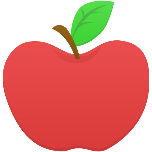 (Tổng - Hiệu) : 2 = …..
64
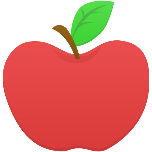 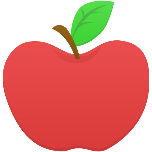 86
12
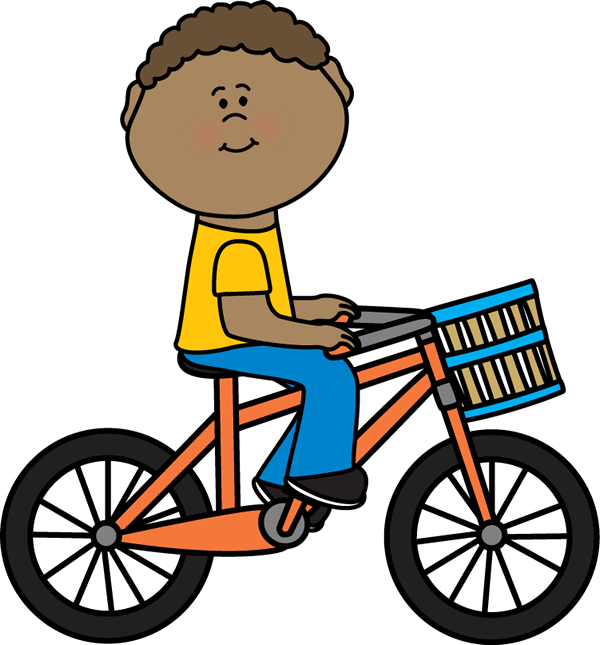 next
4/20
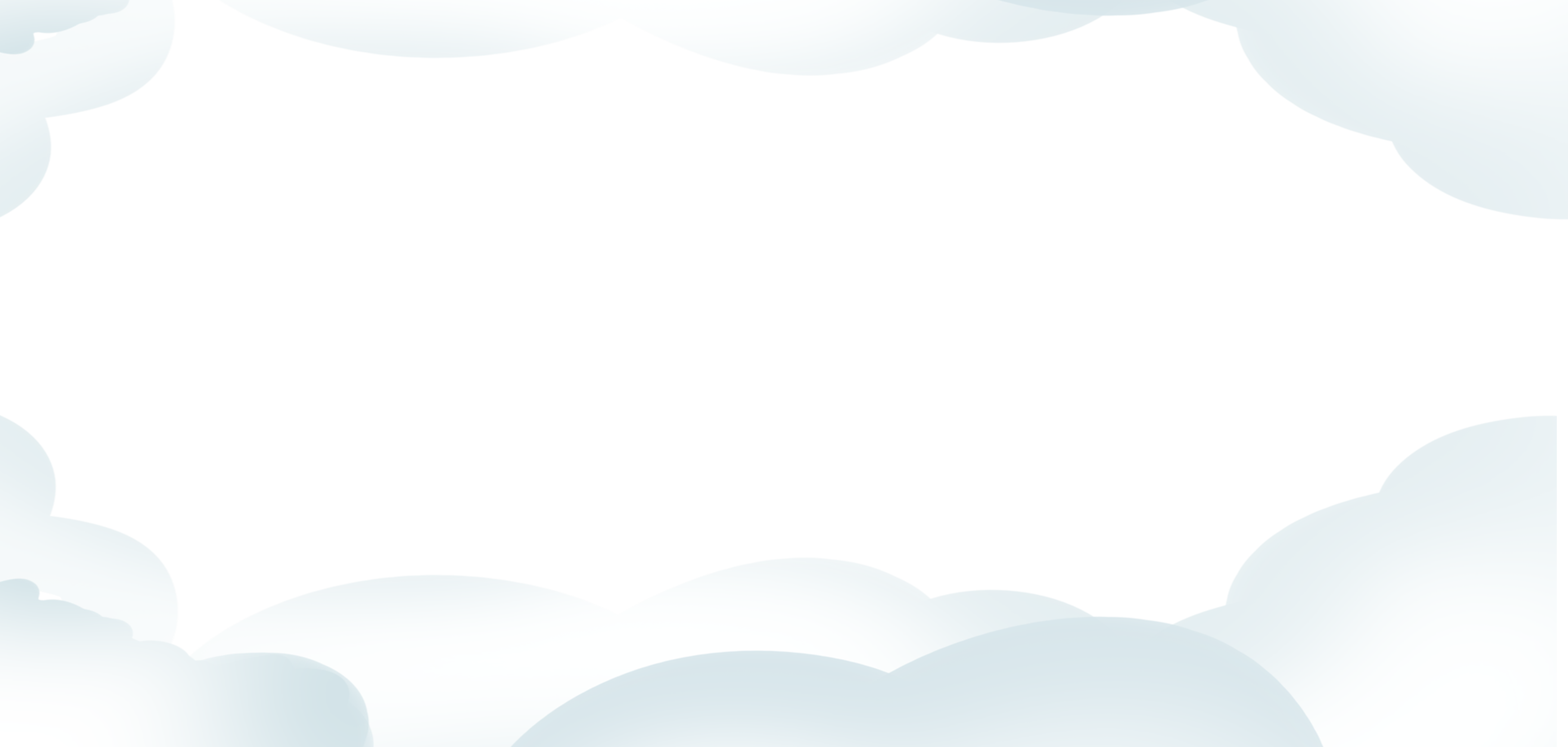 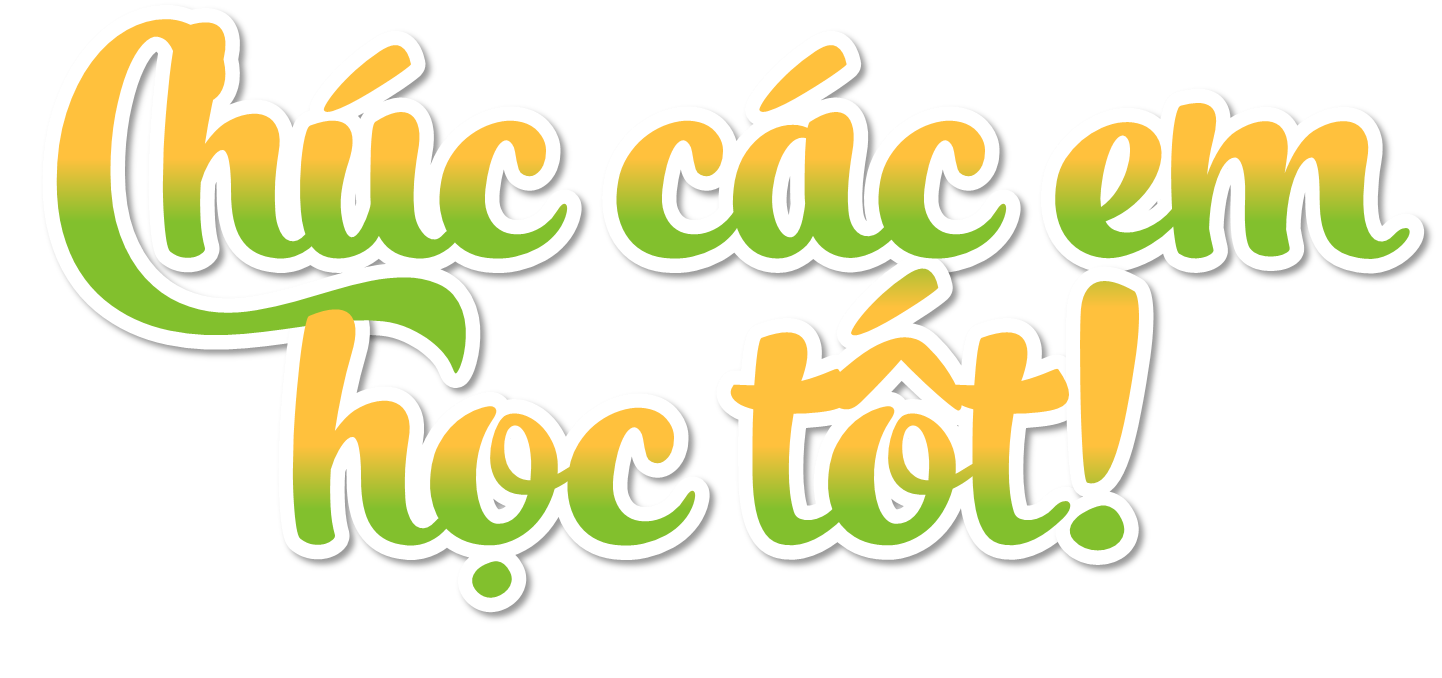 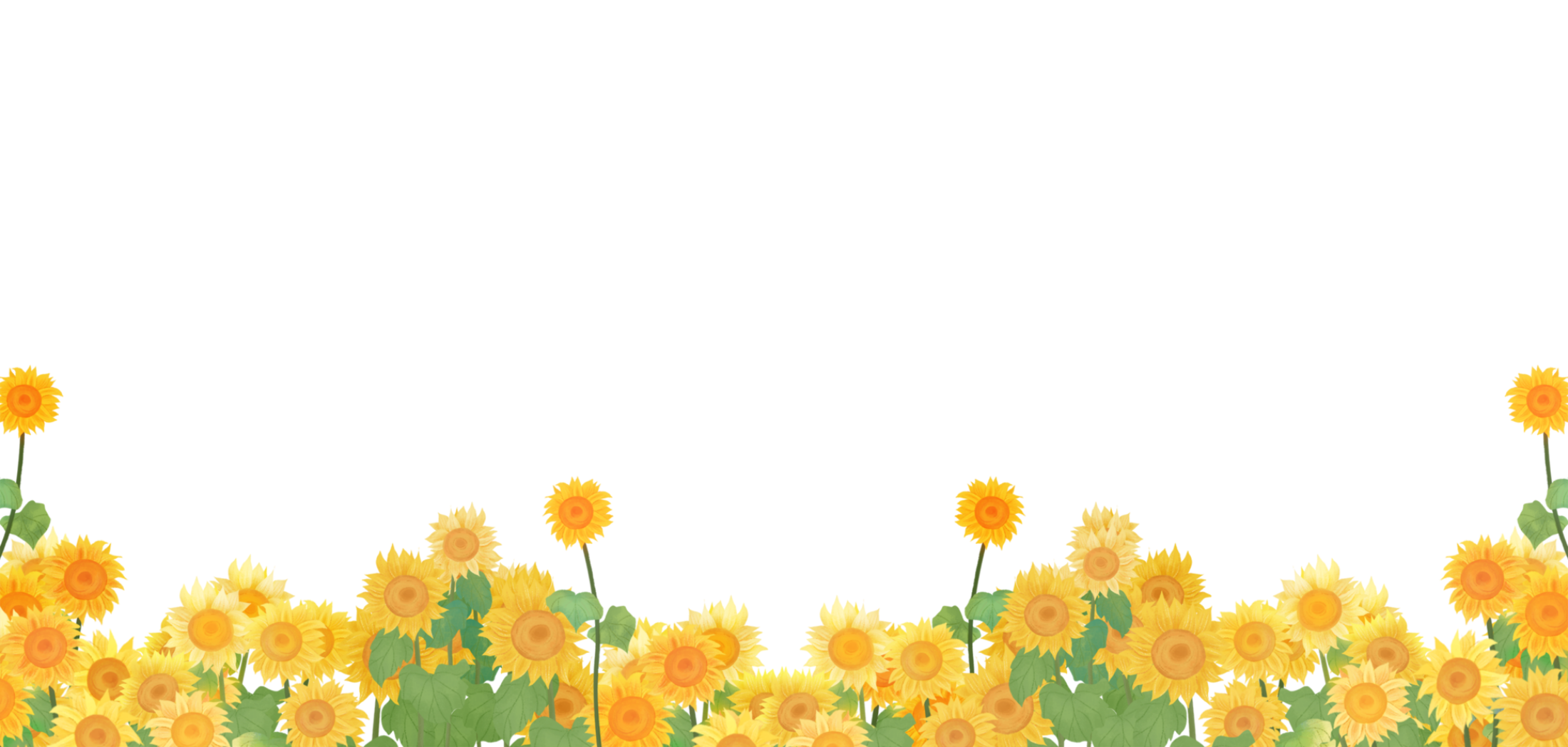 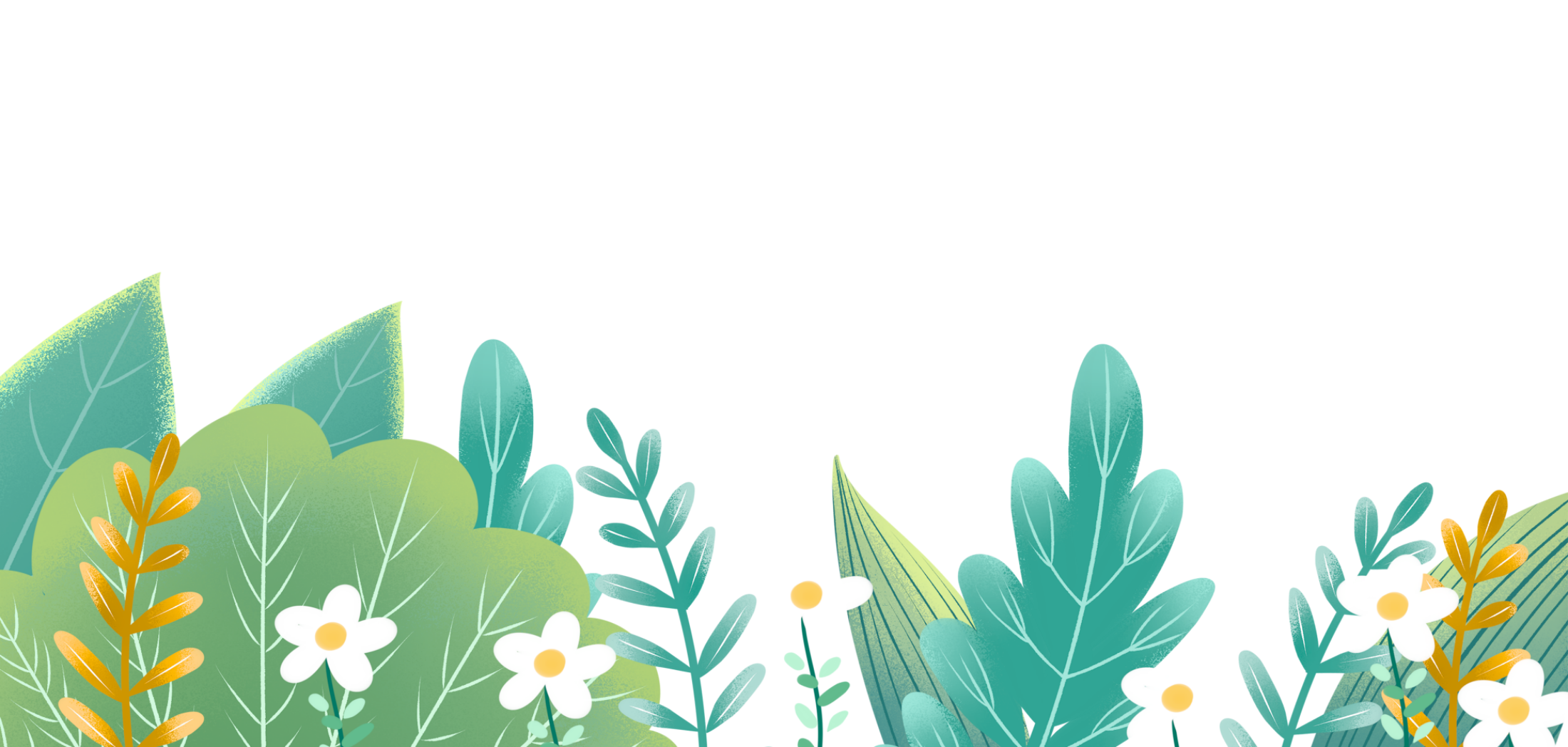 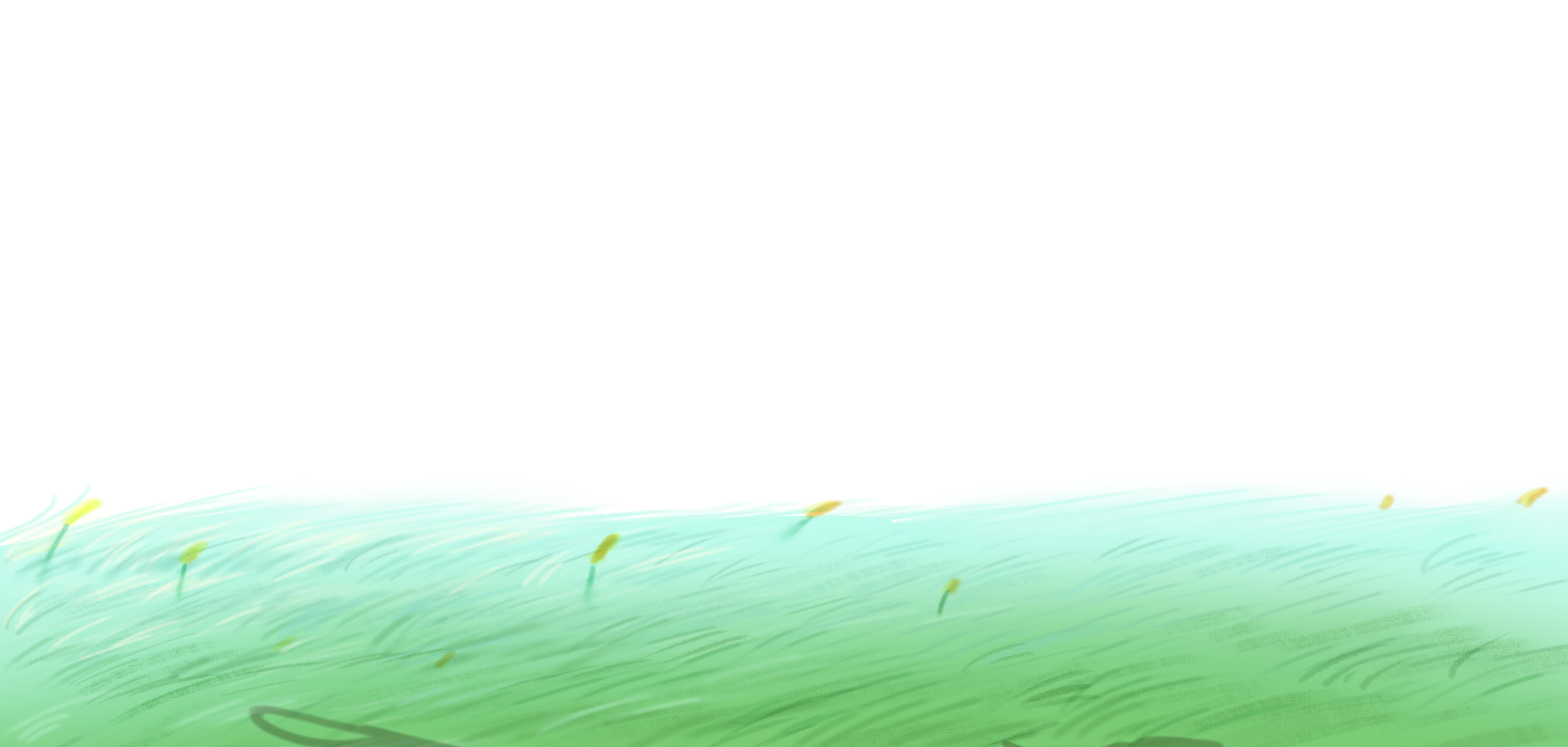